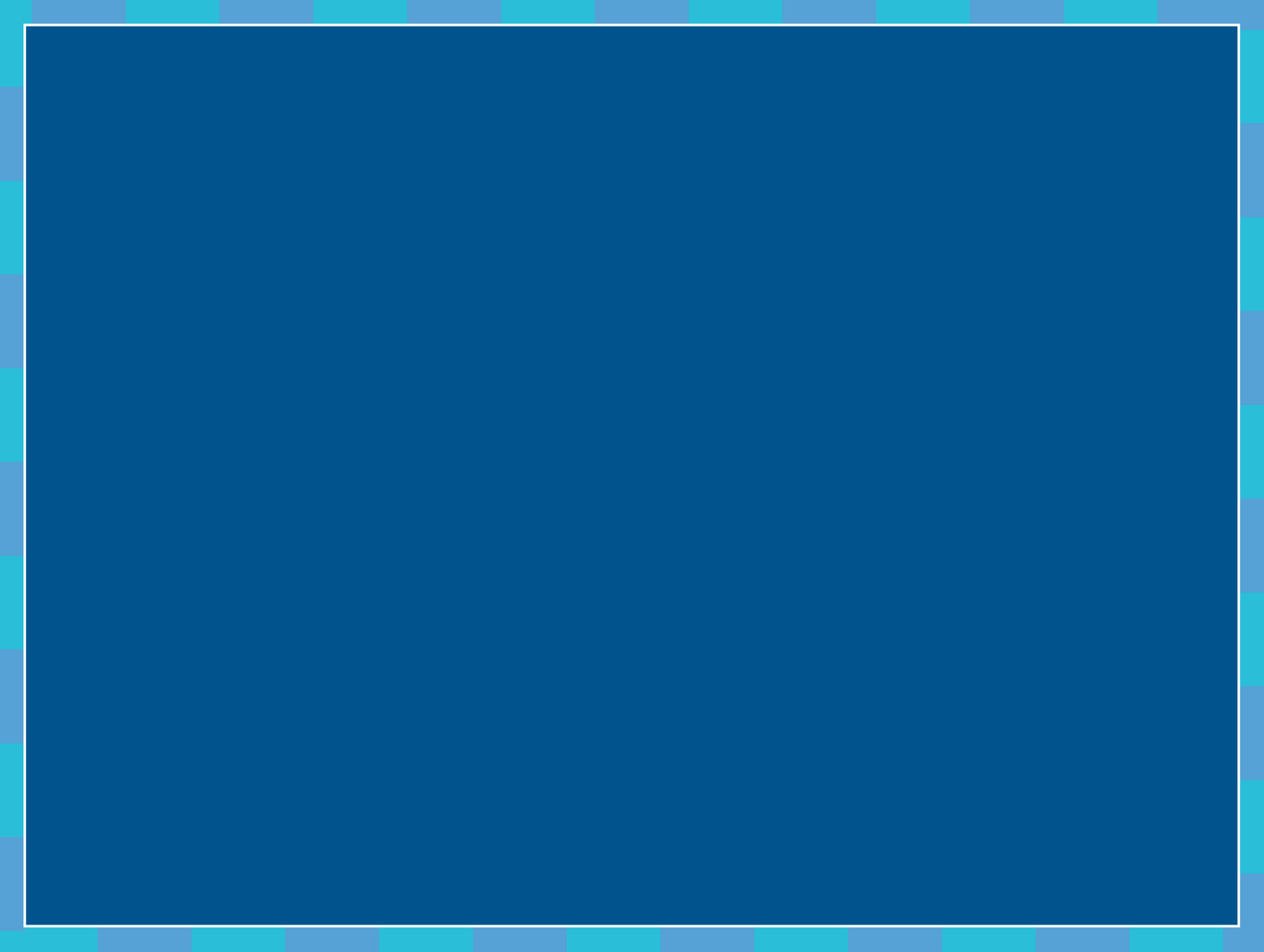 Marine Debris ToolkitIntroduction to Marine Debris
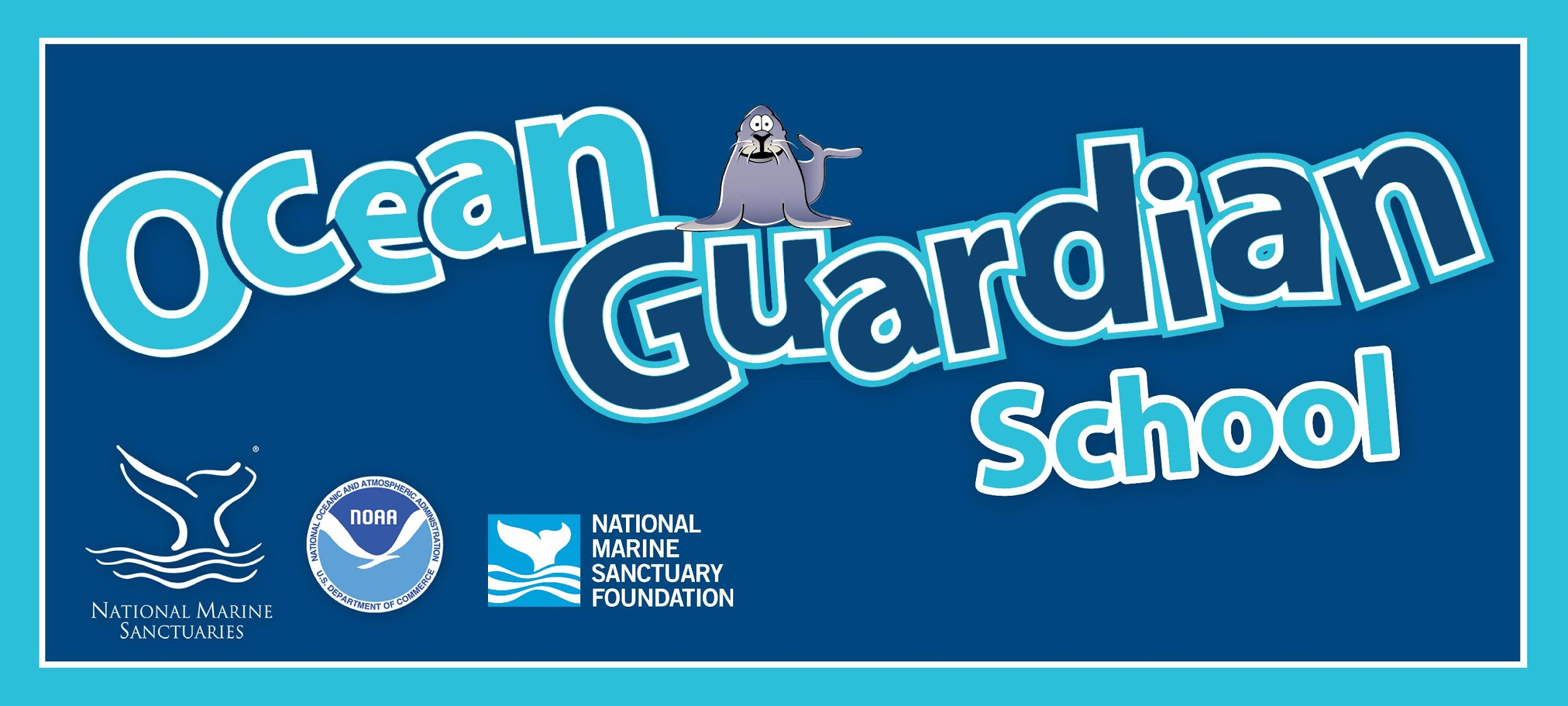 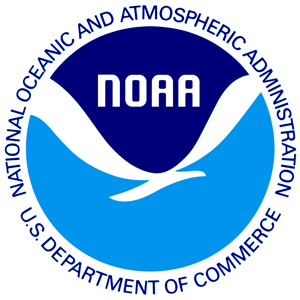 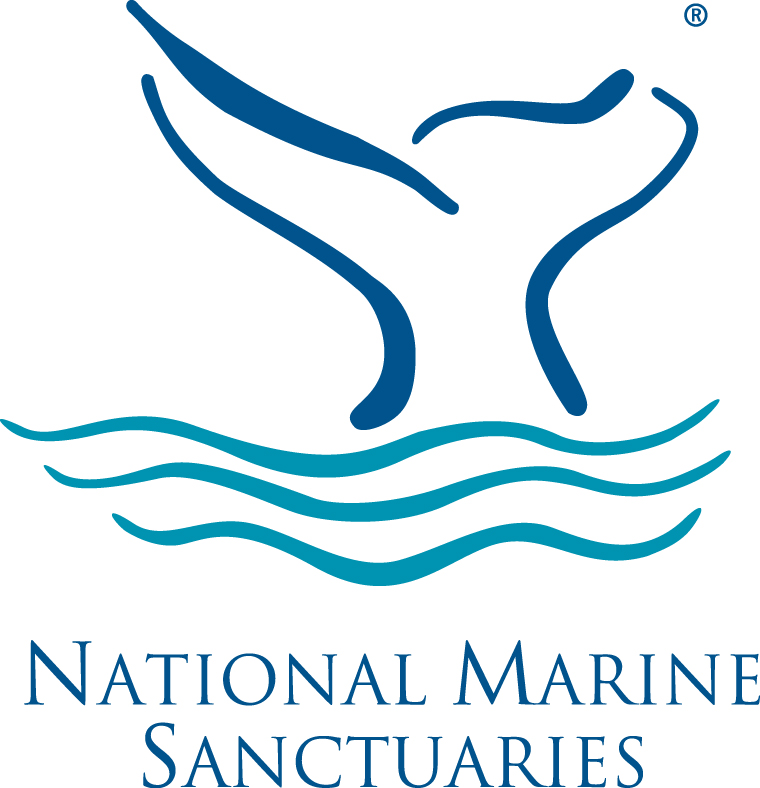 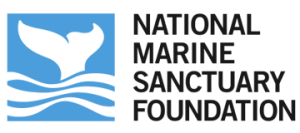 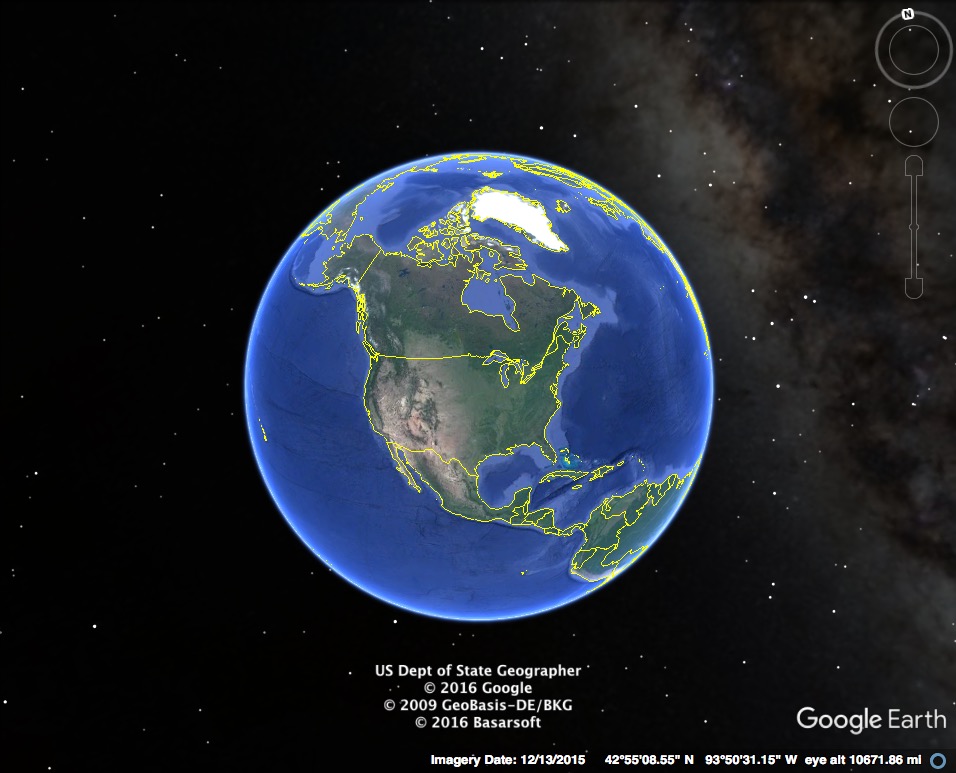 Planet Earth
Historically there are 5 named ocean basins
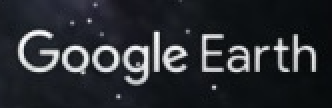 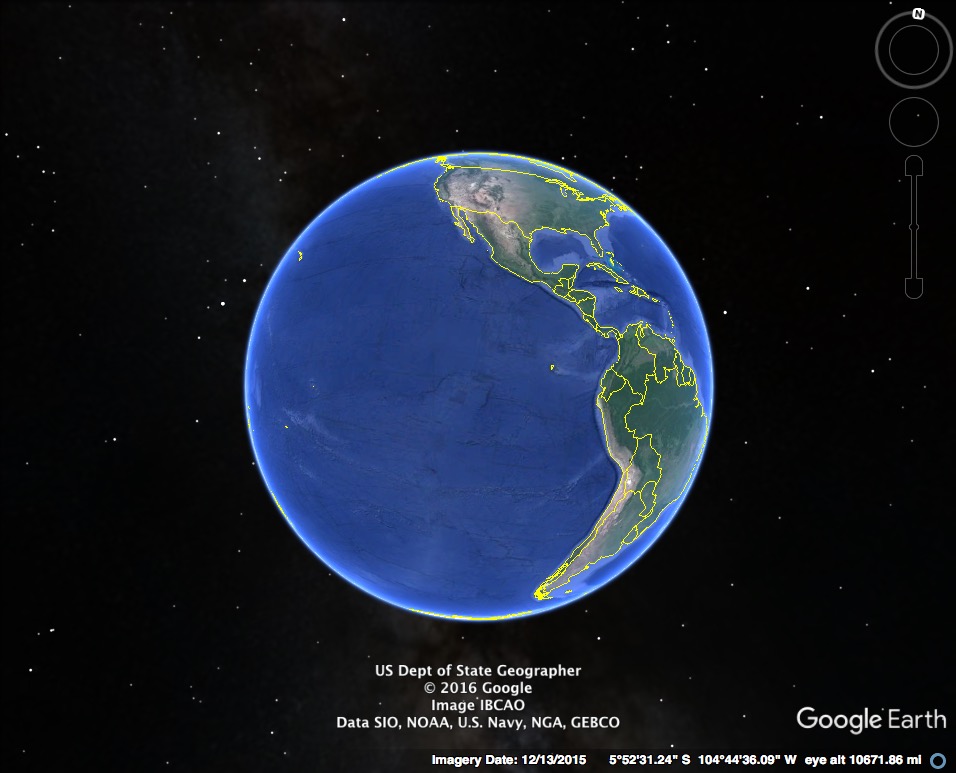 Pacific Ocean
…but these 5 ocean basins are not separate bodies of water.
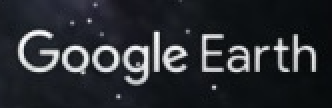 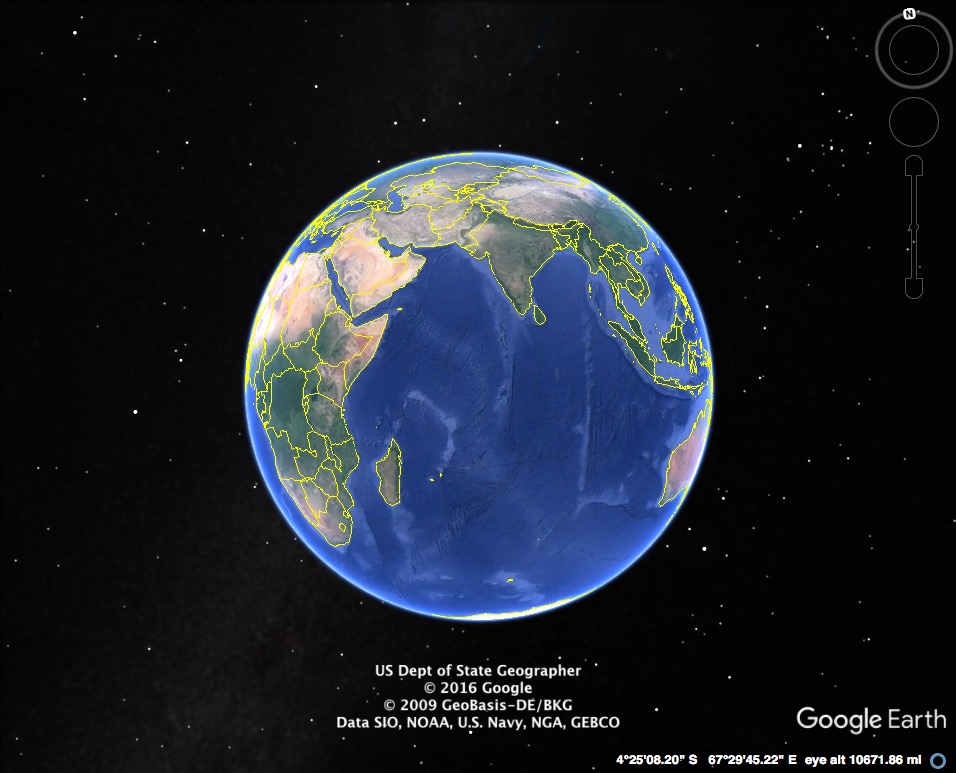 Indian Ocean
These 5 ocean basins form one continuous ocean mass.
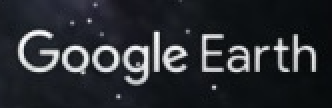 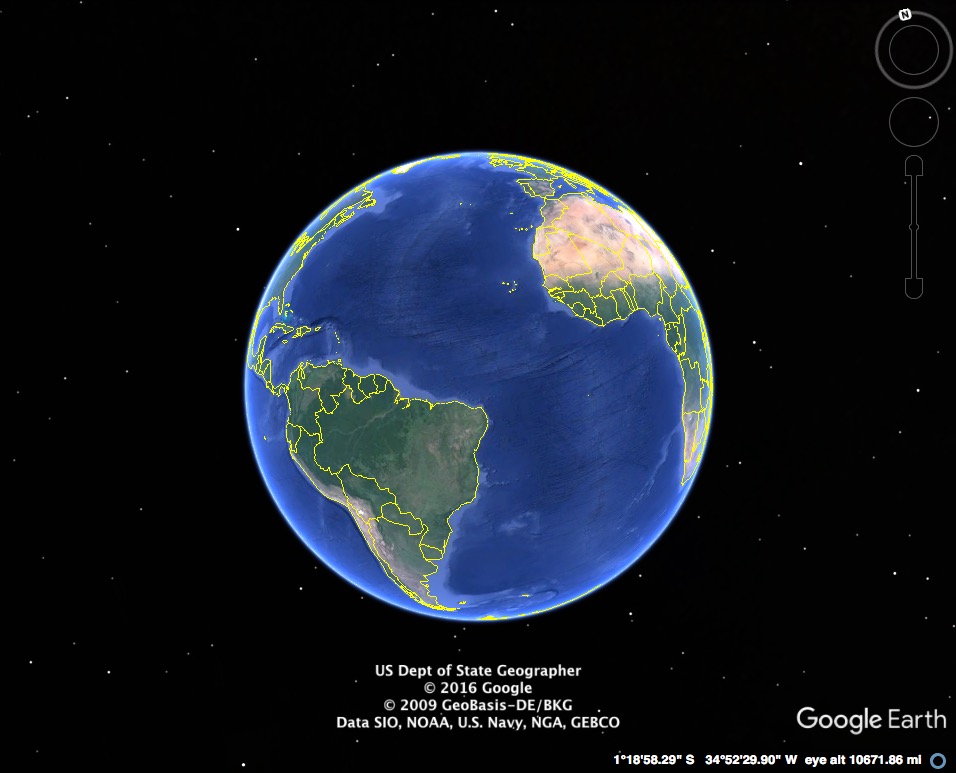 They are each part of one global ocean system.
Atlantic Ocean
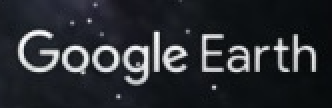 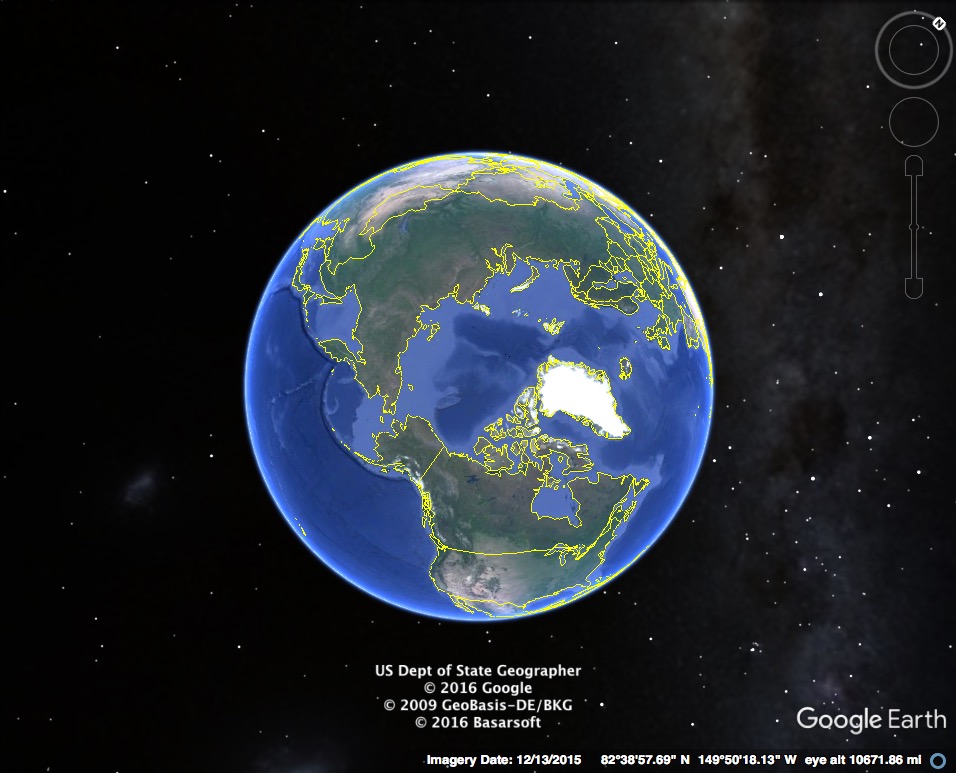 Arctic Ocean
This vast body of water covers 71% of our planet.
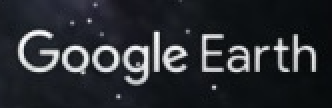 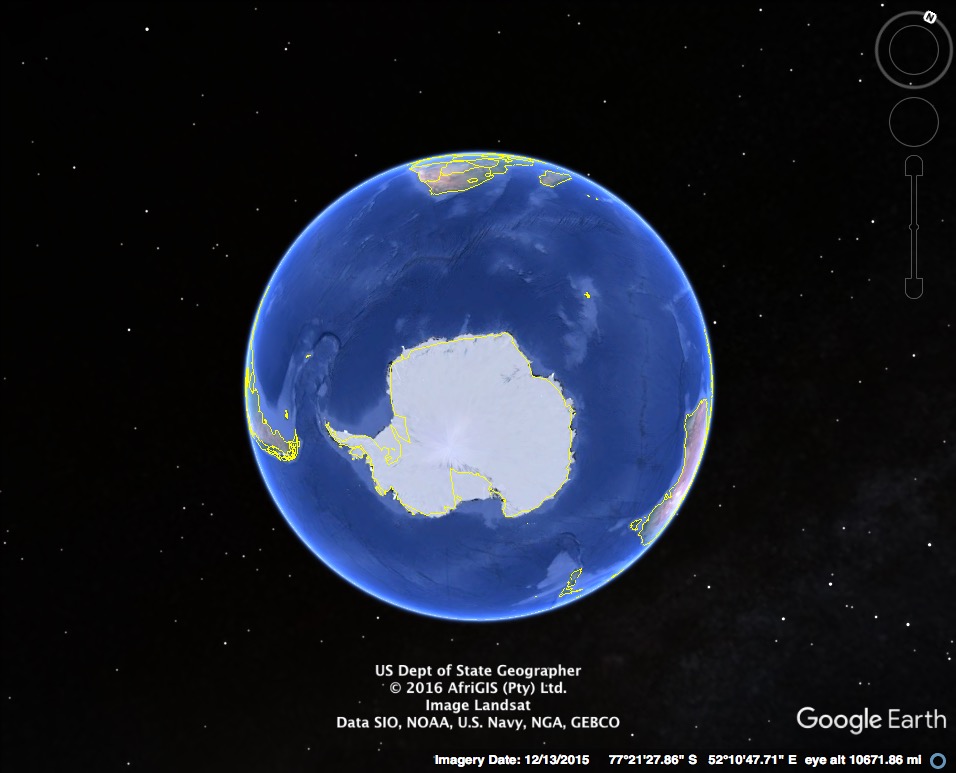 Question: Why do we call our planet “Earth” when most of the planet is covered in water?
Southern Ocean
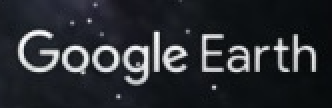 Maybe we should call our planet – 
OCEAN!
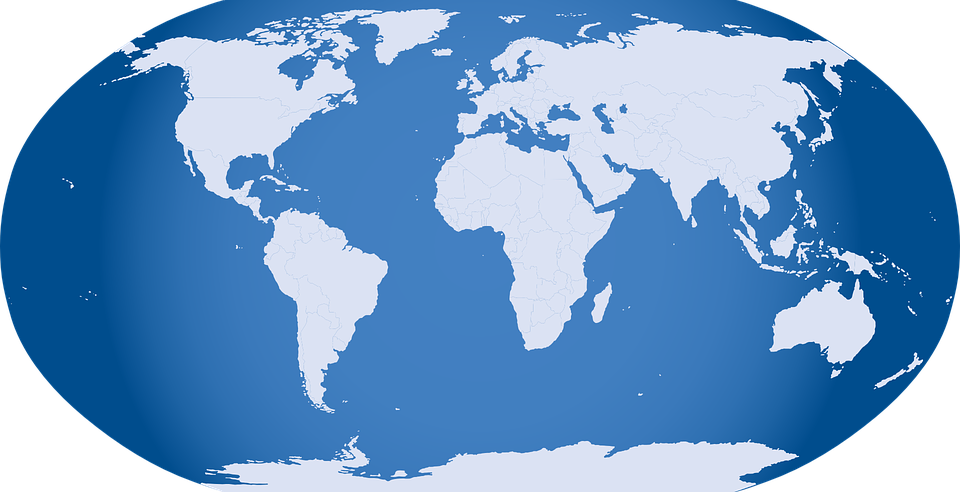 [Speaker Notes: Image source: https://pixabay.com/p-32299/?no_redirect]
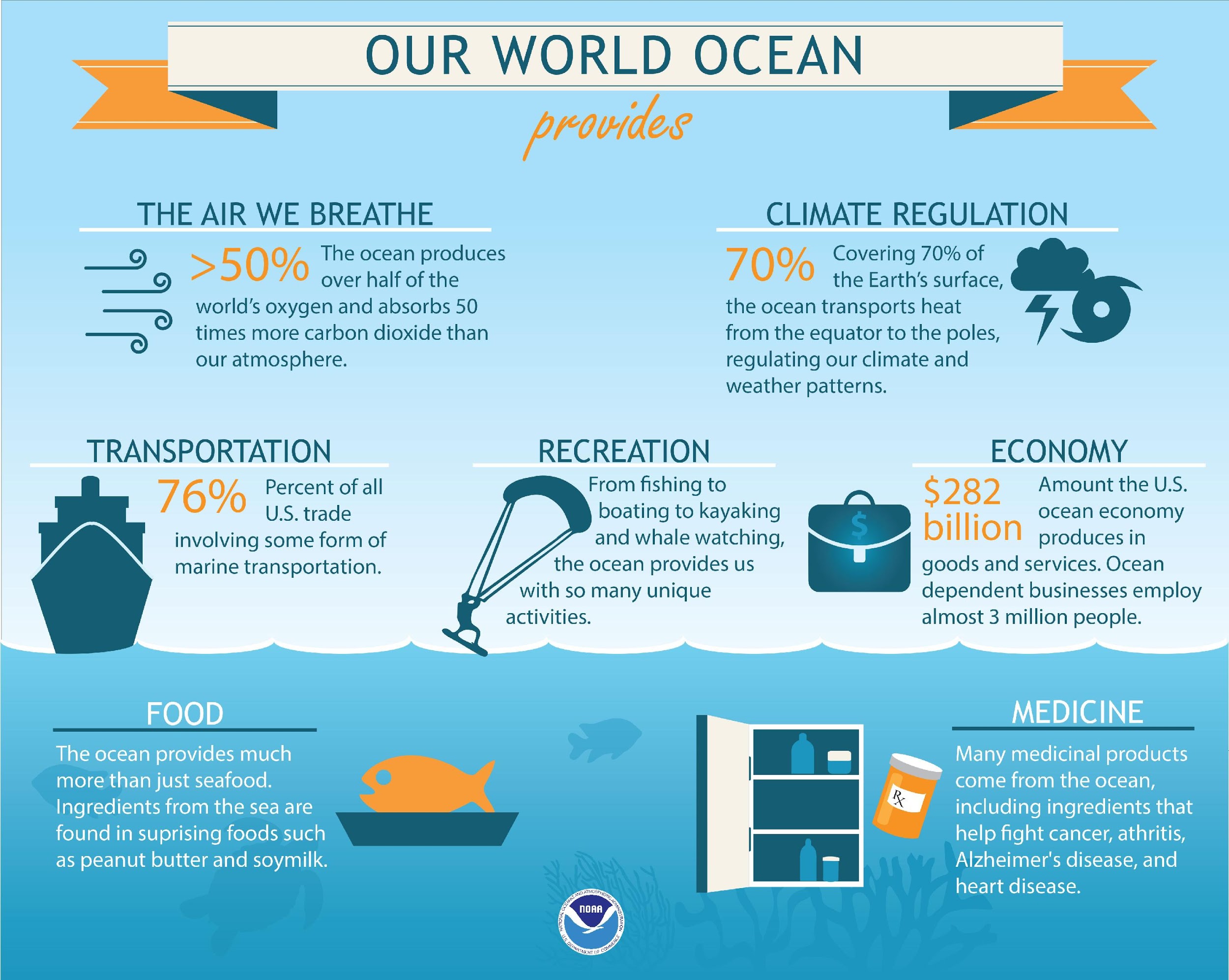 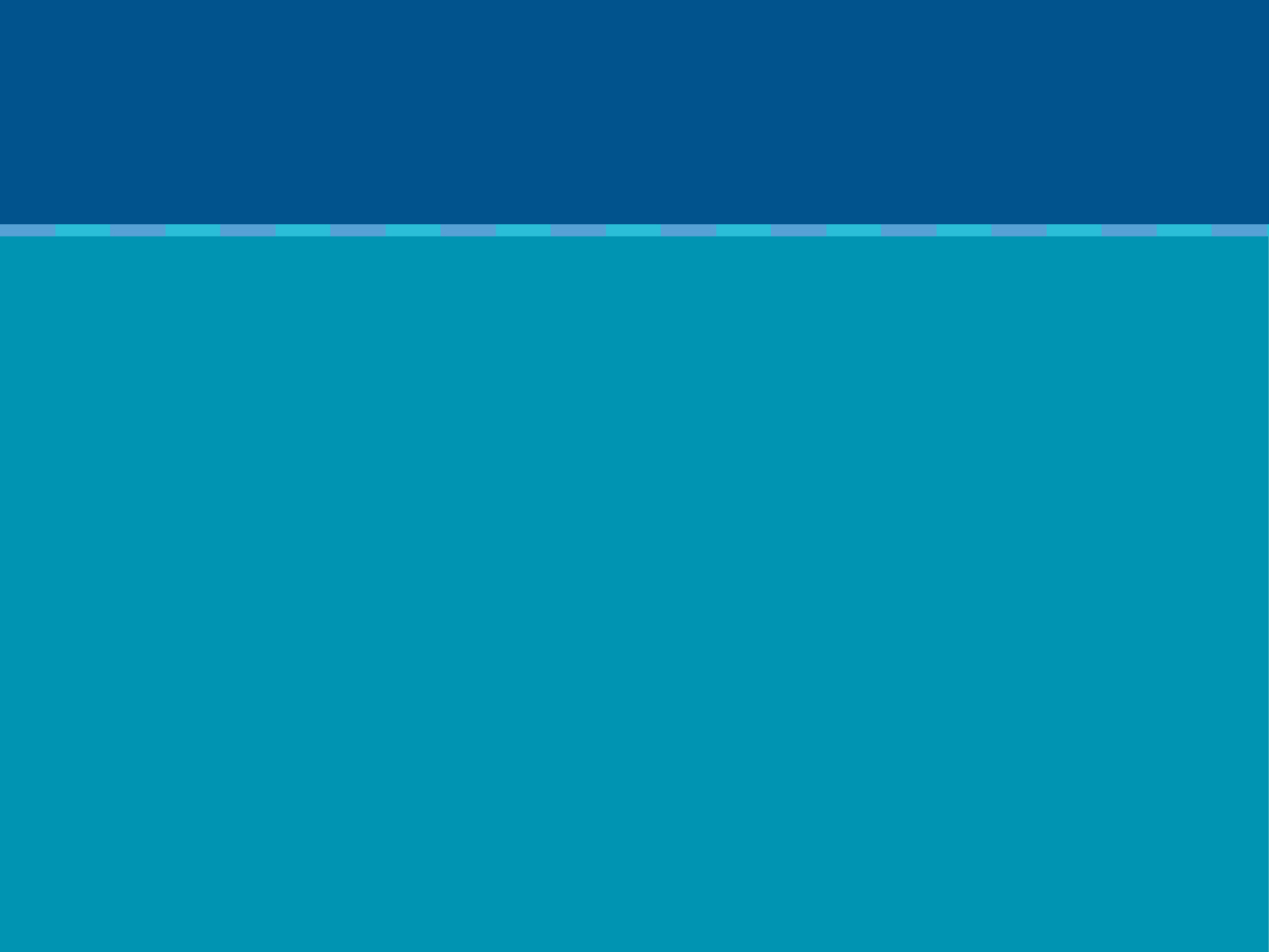 The ocean is a place to explore and enjoy!
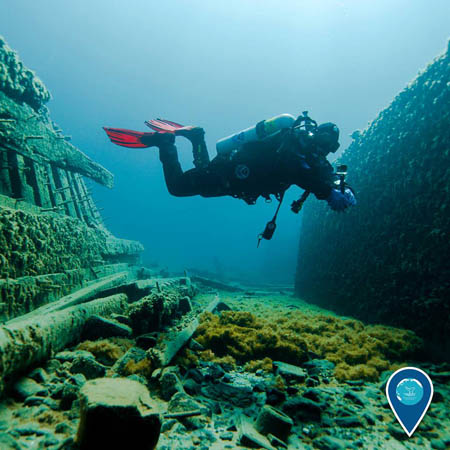 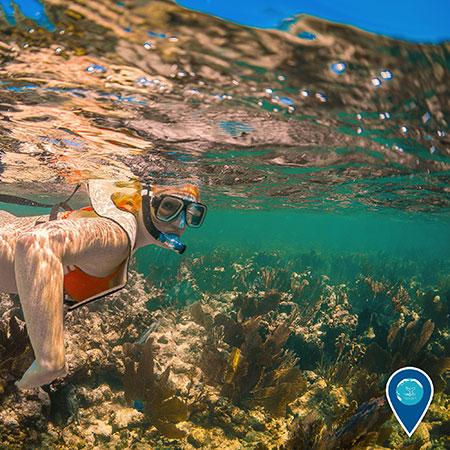 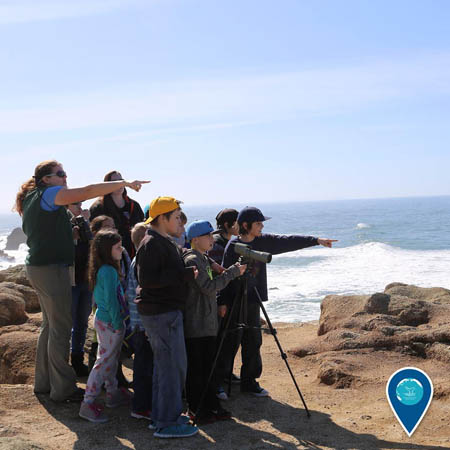 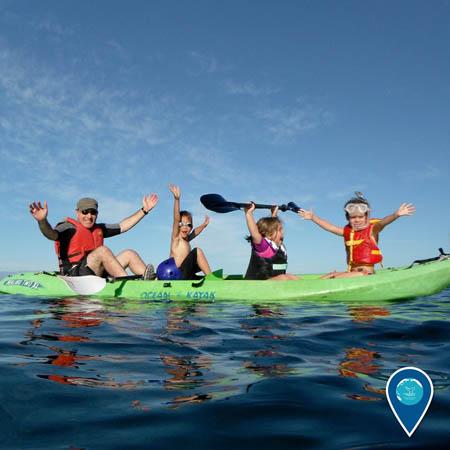 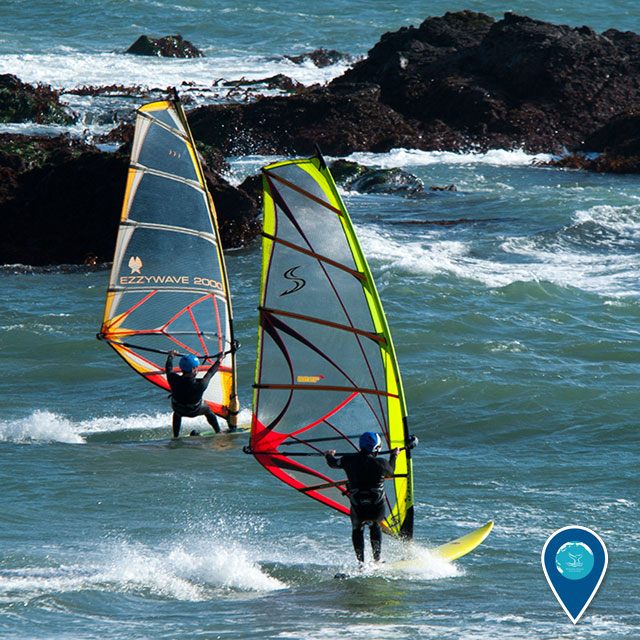 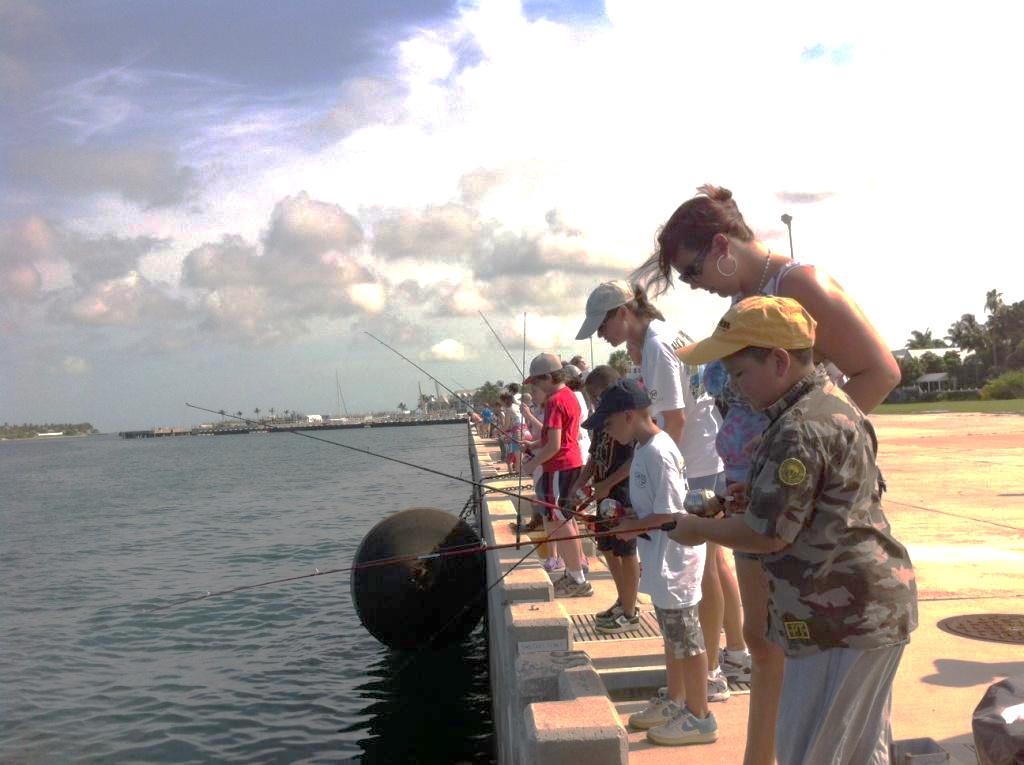 [Speaker Notes: Image sources (from top left, clockwise):
Matt McIntosh/NOAA ; Jennifer Stock/NOAA; David J. Ruck/NOAA; Robert Schwemmer/NOAA; Claire Fackler/NOAA; NOAA]
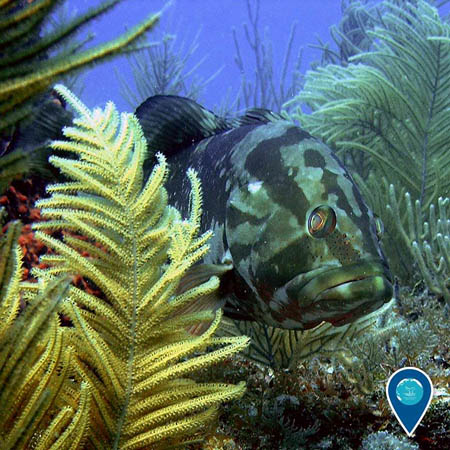 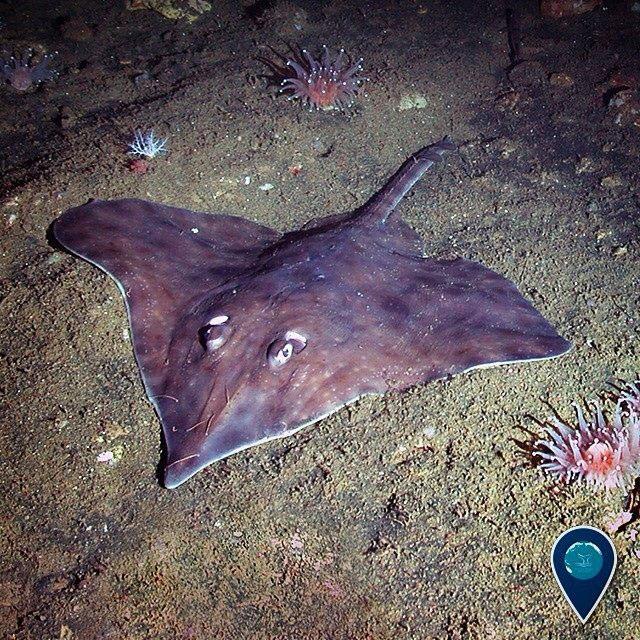 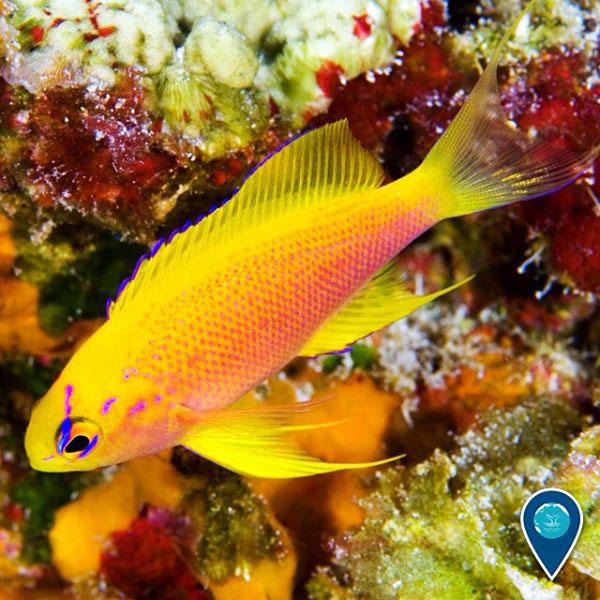 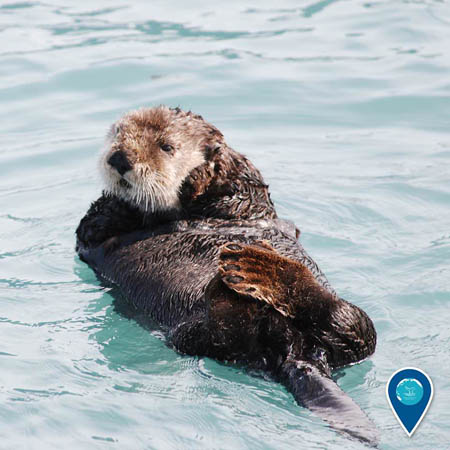 Hawaiian longfin anthias
Long-nosed skate
Sea otter
Nassau grouper
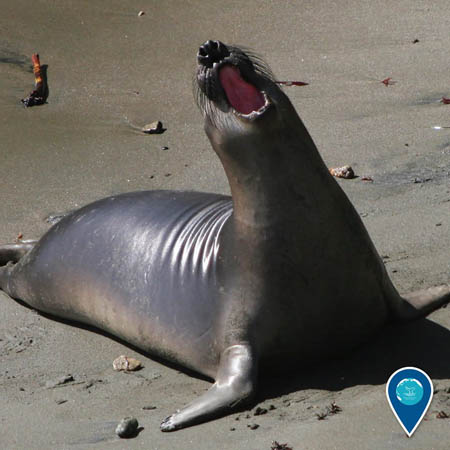 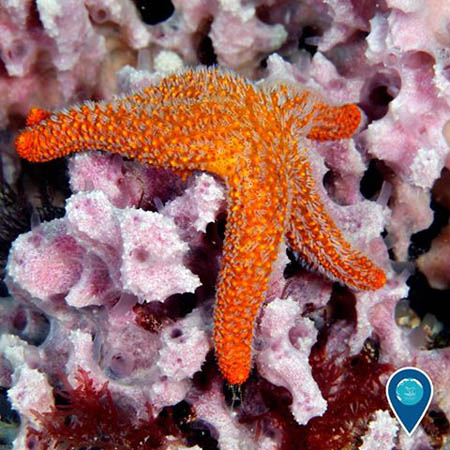 Sea star
Even though the ocean covers most of our planet, we know so very little about it. As a matter of fact, we know much more about land than the sea.  We’ve only begun to get a glimpse of the many mysteries and stories that the ocean has to tell. 
But we do know this…
Elephant seal
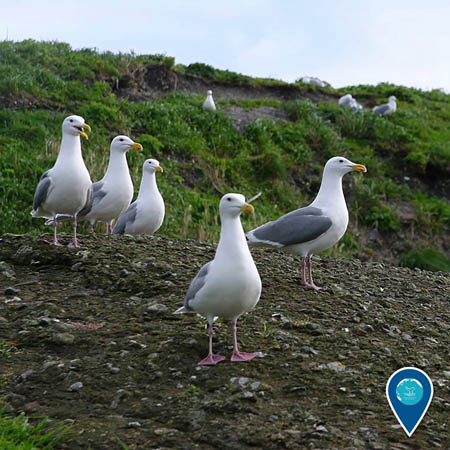 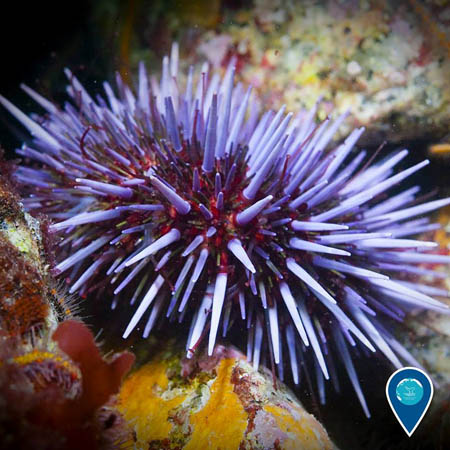 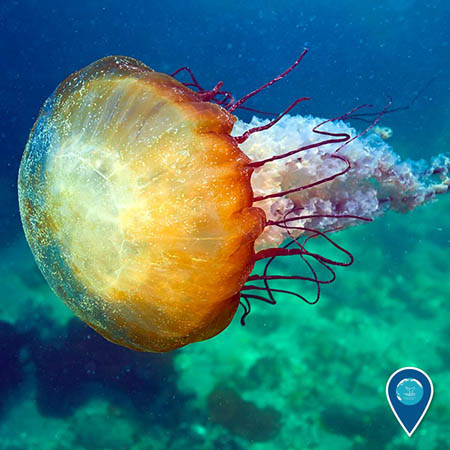 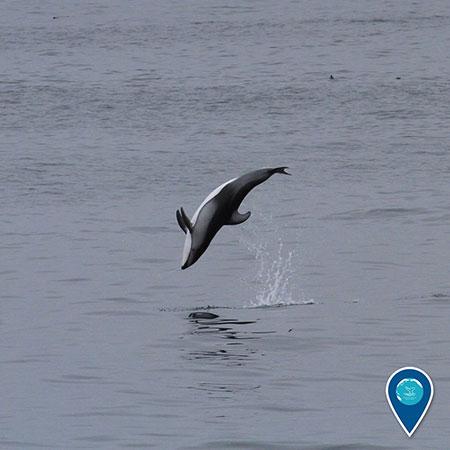 Pacific white-sided dolphin
Sea nettle
Glaucous-winged gulls
Purple sea urchin
[Speaker Notes: Image sources (from top left, clockwise): 
Long-nosed skate: Cordell Bank NMS
Sea otter: NOAA
Nassau grouper: Alicia Farrer
Hawaiian longfin anthias: Greg McFall/NOAA
Elephant seal: NOAA
Purple sea urchin: Chad King/NOAA
Pacific white-sided dolphin: Sage Tezak/NOAA
Sea nettle: NOAA
Glaucous-winged gulls: Robert Steelquist/NOAA
Sea star: Greg McFall/NOAA]
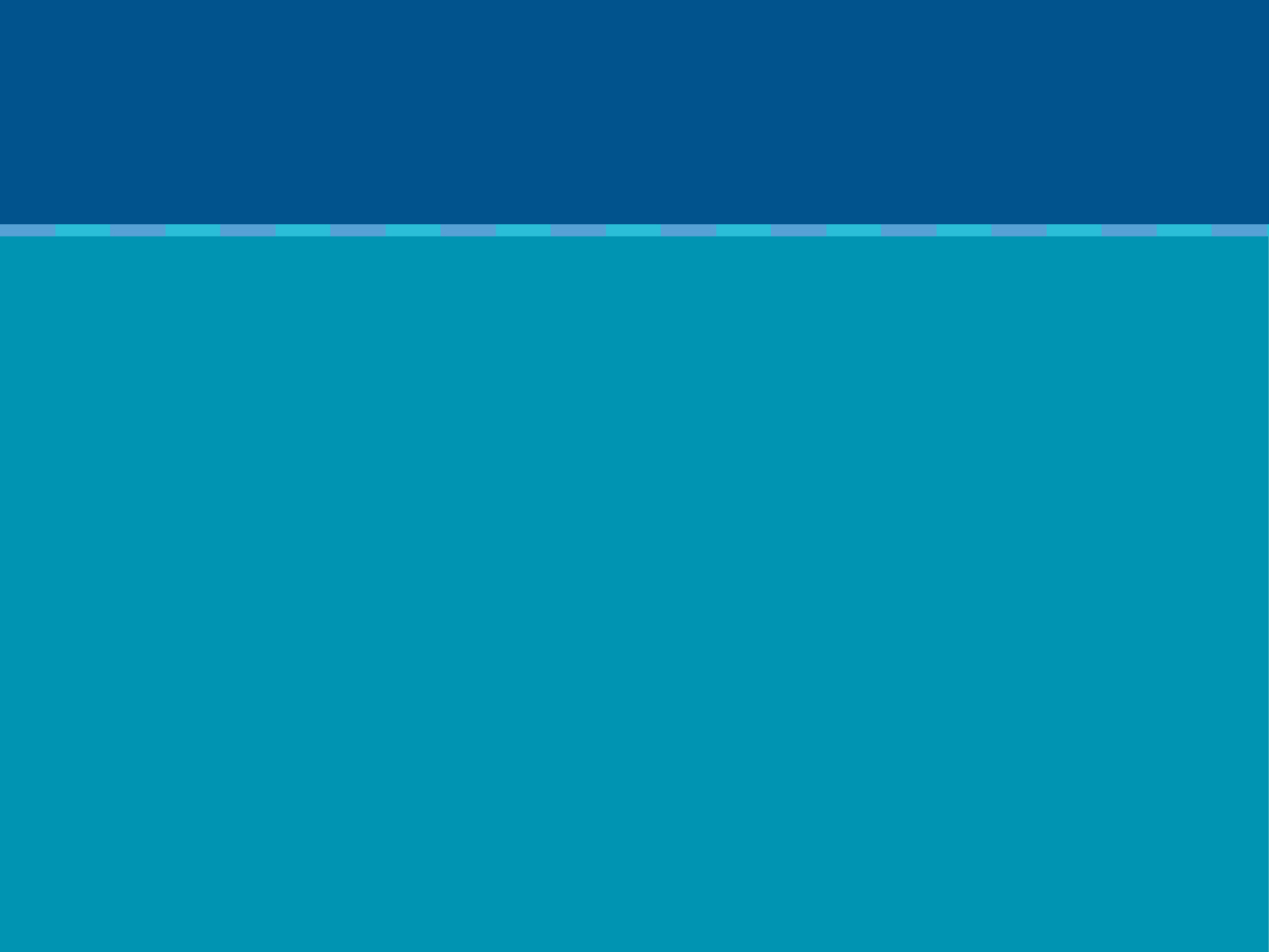 We have only ONE ocean and we have to take care of it!
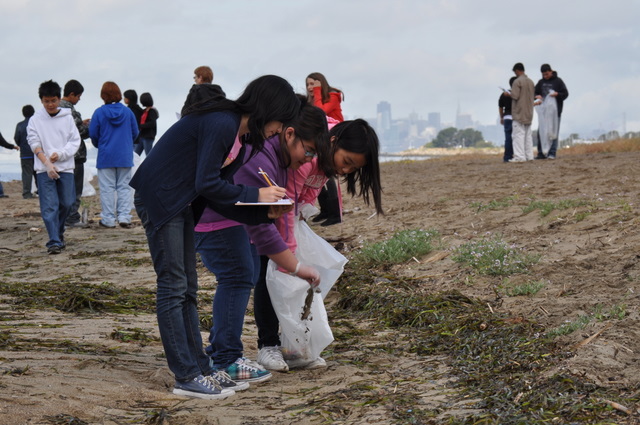 [Speaker Notes: Image source: Nate Ivy]
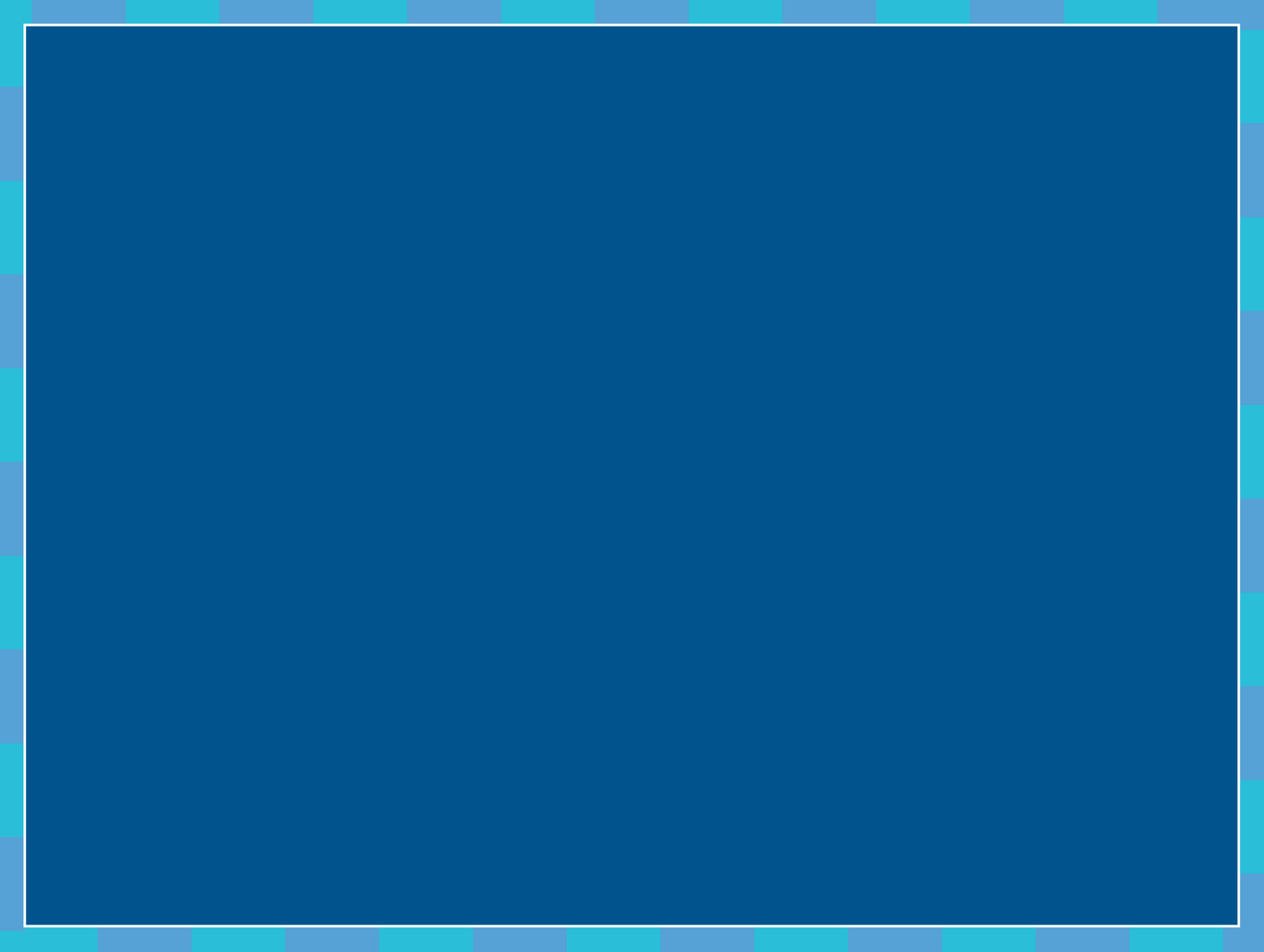 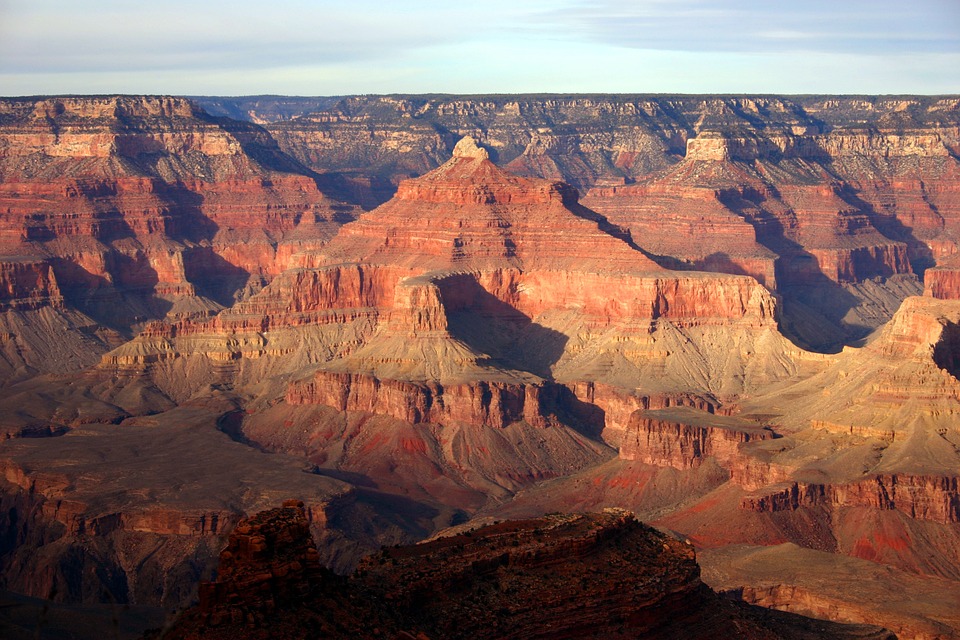 Our country’s national parks such as 
Grand Canyon, Yosemite and Olympic protect large wilderness areas on LAND.
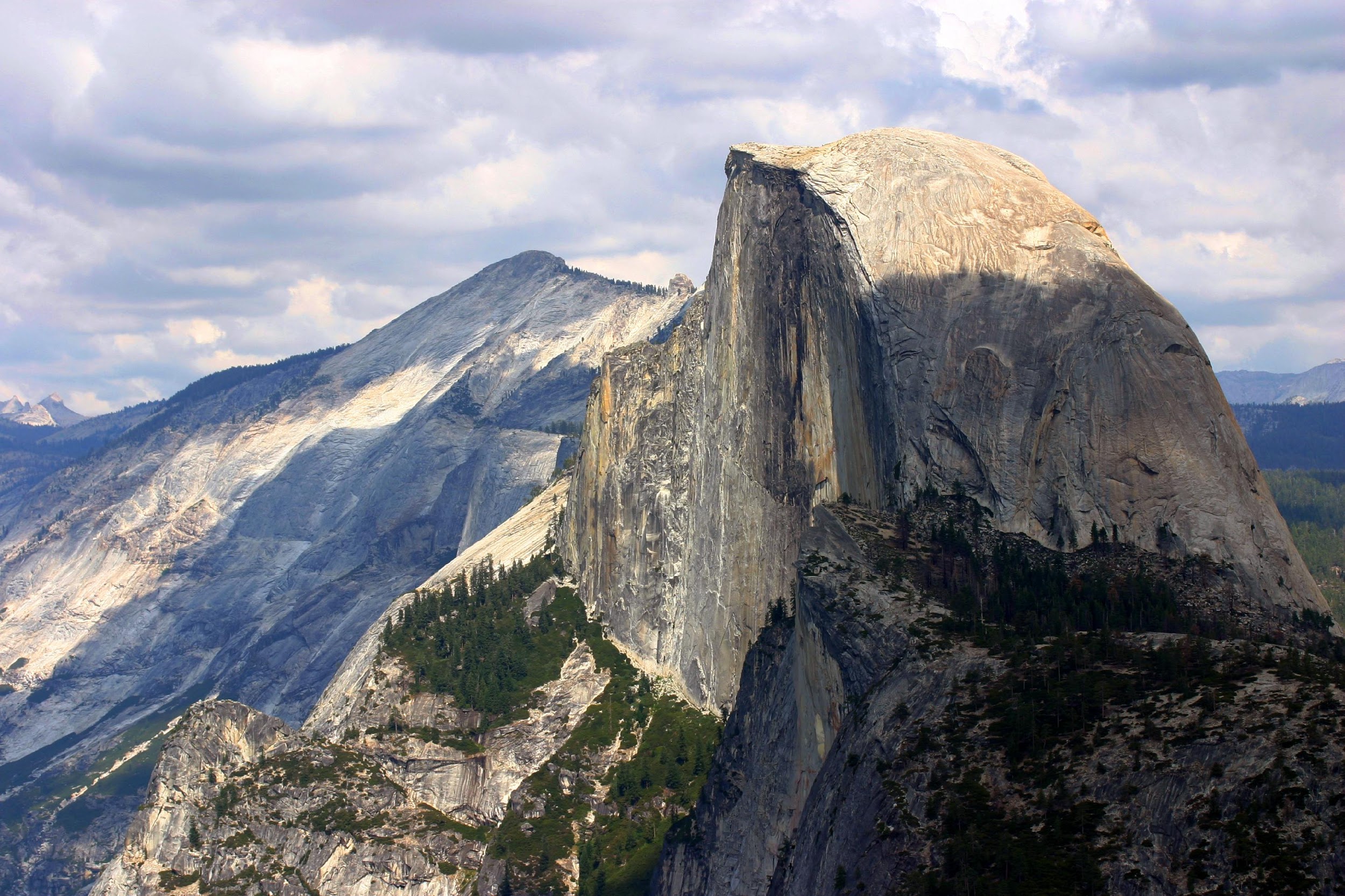 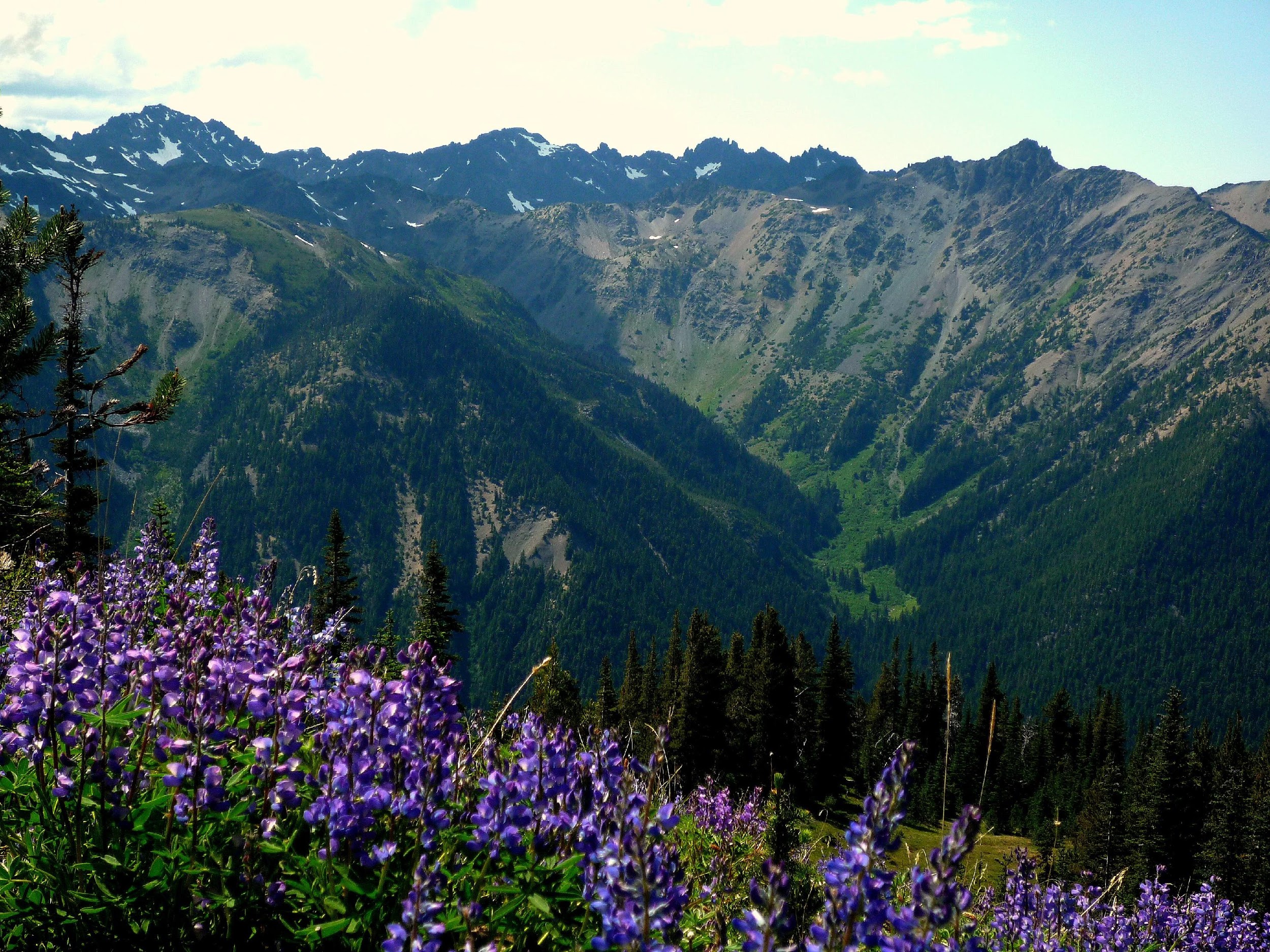 [Speaker Notes: Image sources (from top right, clockwise): 
Grand Canyon: https://pixabay.com/p-911540/?no_redirect
Olympic: https://commons.wikimedia.org/wiki/File:Marmot_Pass,_Olympic_National_Park.jpg
Yosemite: https://commons.wikimedia.org/wiki/File:Half_dome_yosemite_national_park.jpg]
About 40 years ago, our government realized that we needed to also protect the wild areas UNDER the water, in our ocean and Great Lakes and along our coasts.
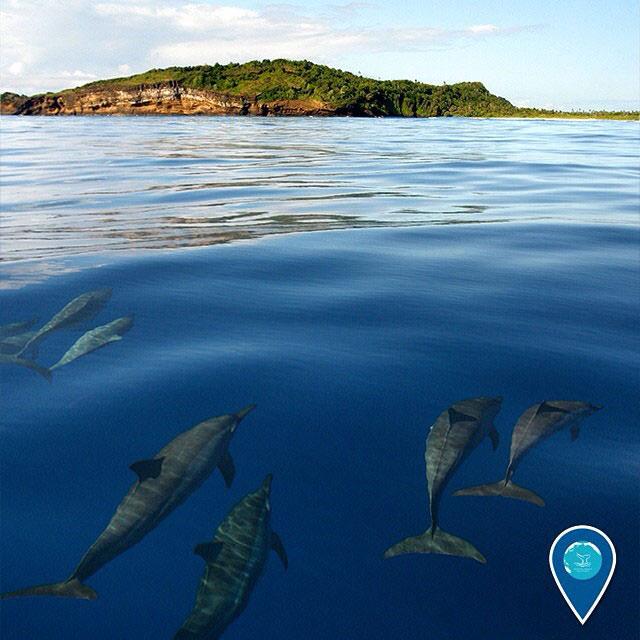 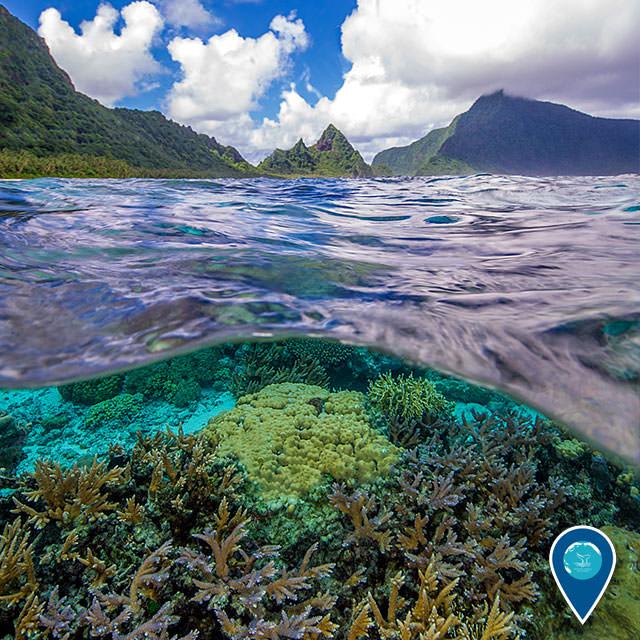 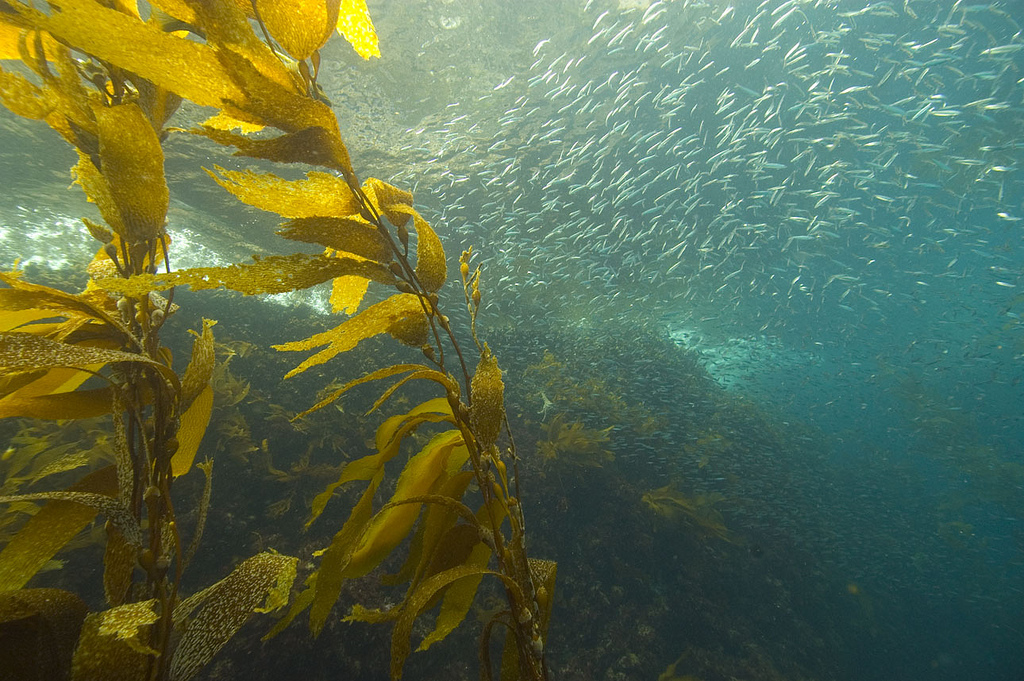 [Speaker Notes: Image sources (from top left, clockwise): Ed Lyman/NOAA; Matt McIntosh/NOAA; https://c1.staticflickr.com/3/2505/3859386800_80fd24290c_b.jpg]
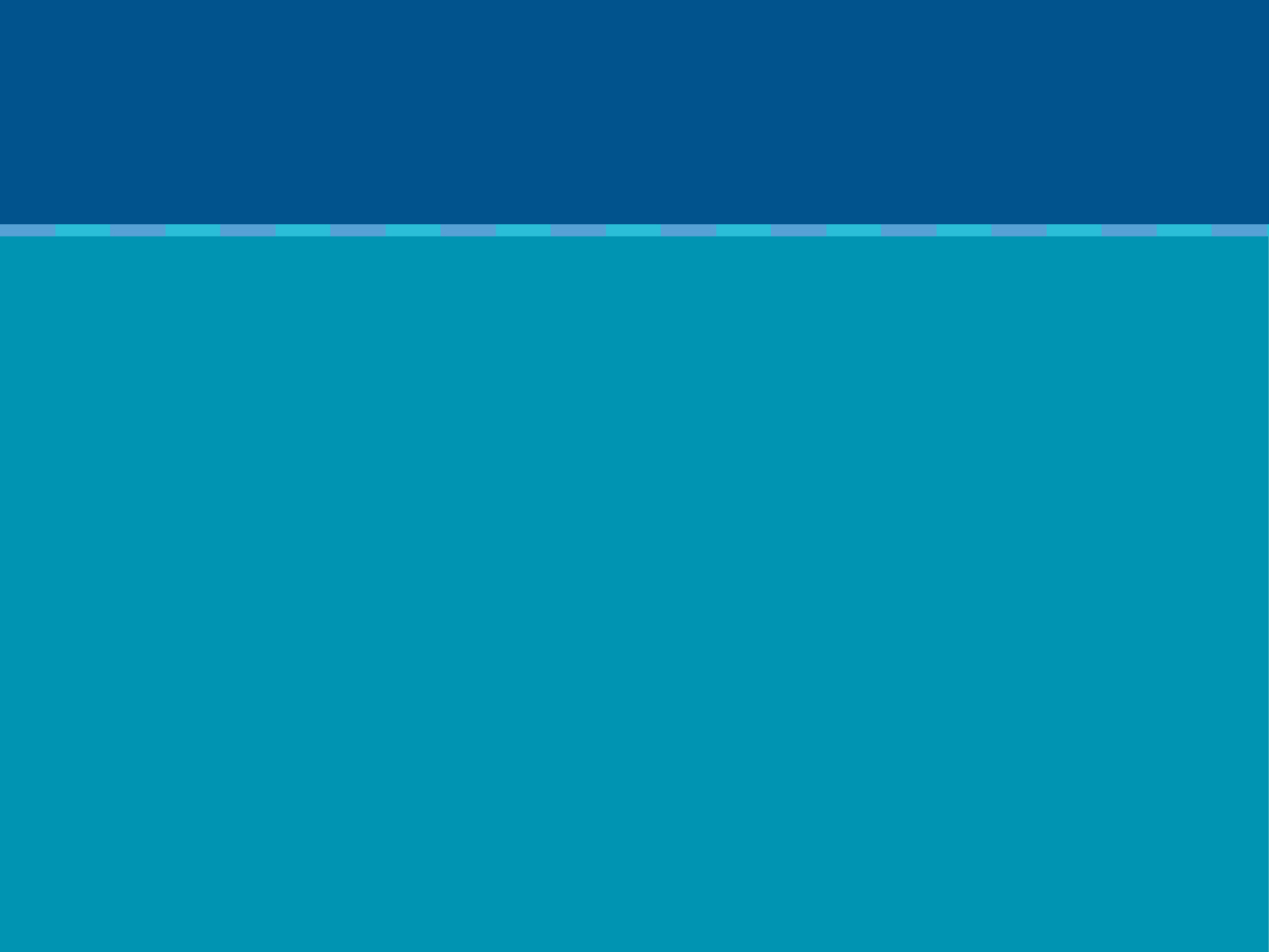 National Marine Sanctuaries
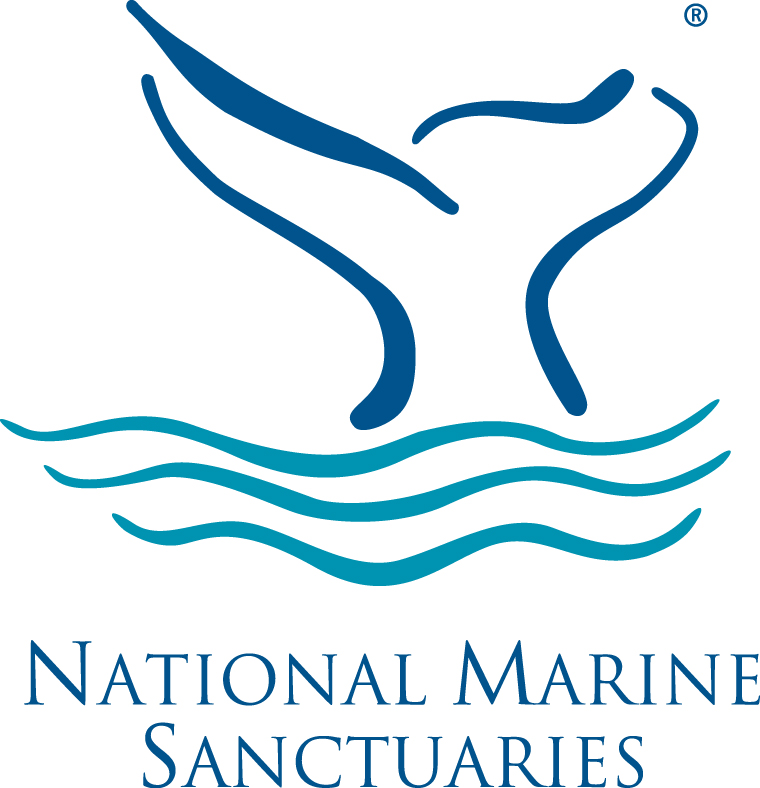 These underwater parks are called NATIONAL MARINE SANCTUARIES and they make up the National Marine Sanctuary System. 

There are 13 national marine sanctuaries all over the United States including one in the Great Lakes (Lake Huron) called Thunder Bay National Marine Sanctuary.
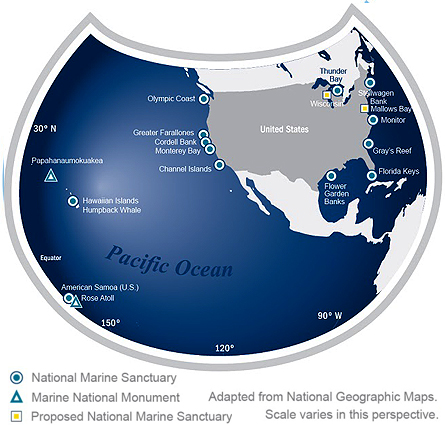 There’s also an underwater national monument in the Hawaiian Islands called Papahānaumokuākea Marine National Monument.
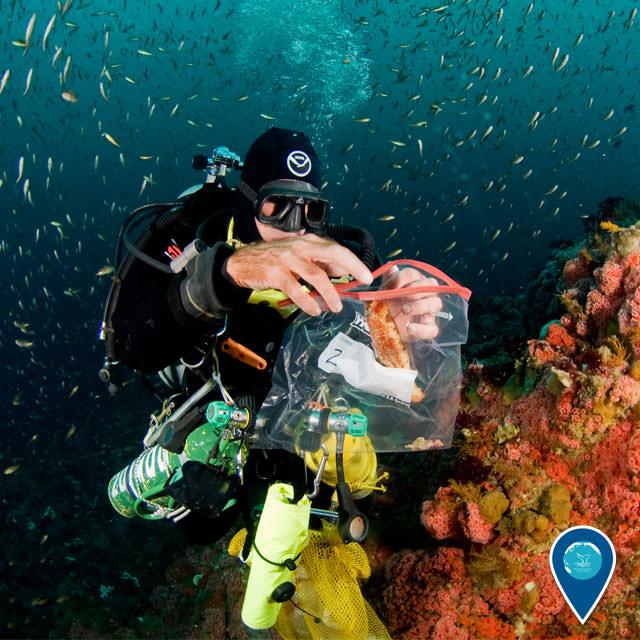 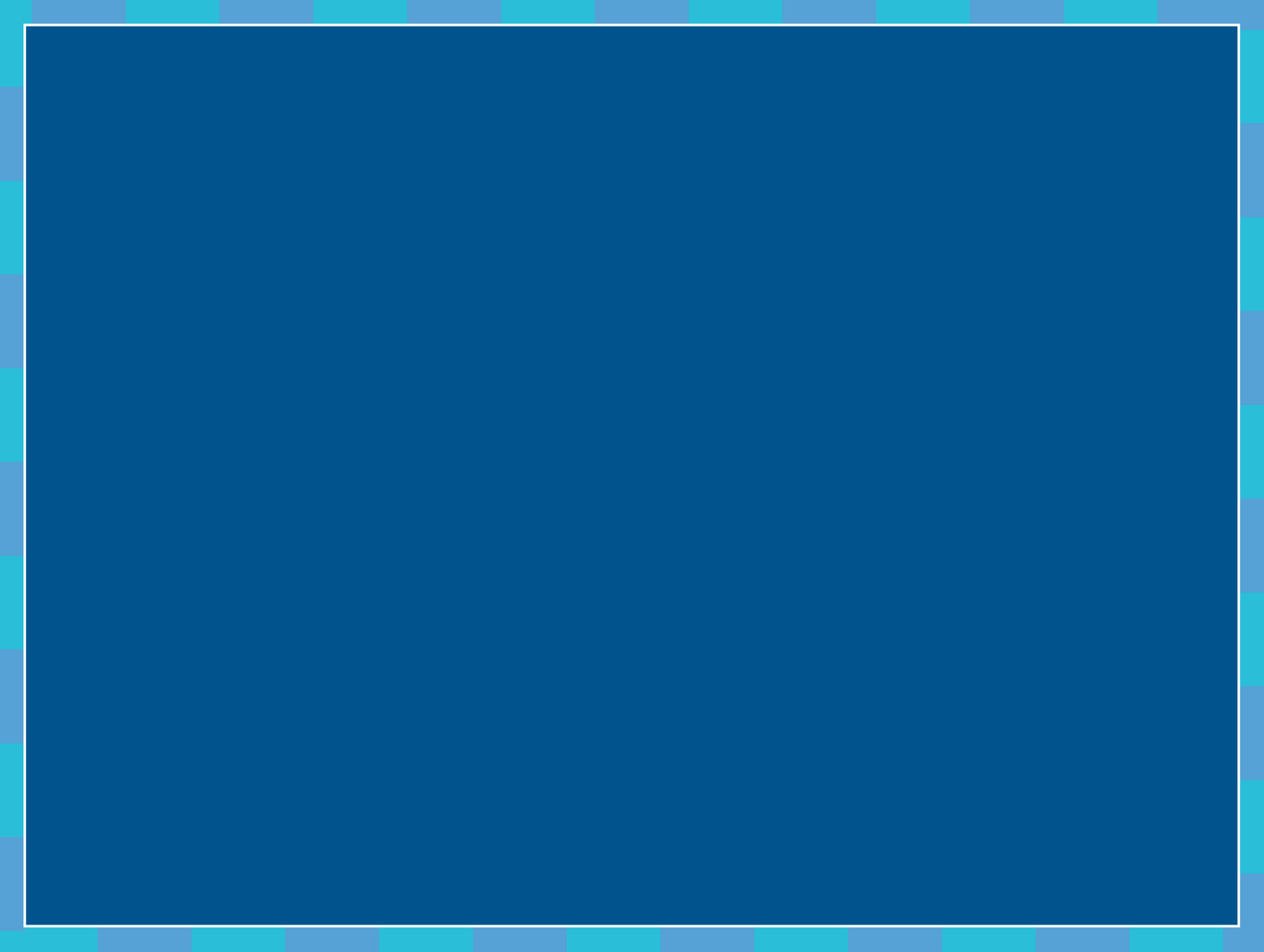 The National Marine Sanctuary System promotes 
conservation, stewardship and ocean research.
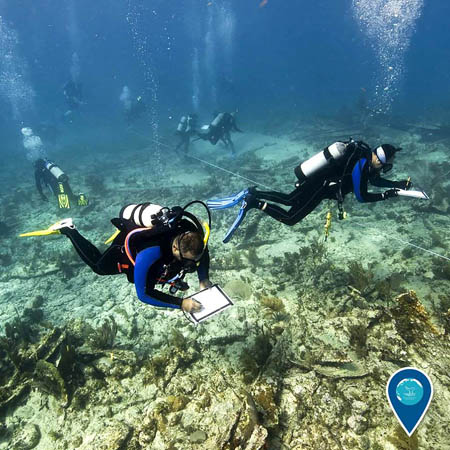 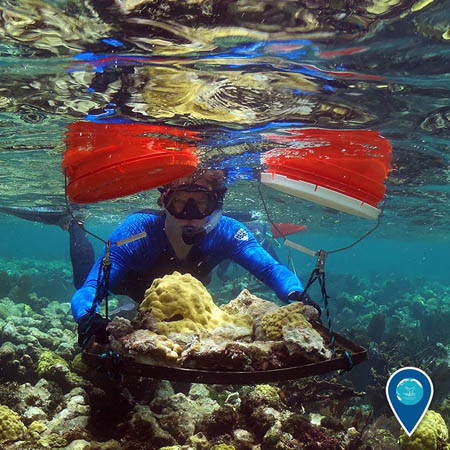 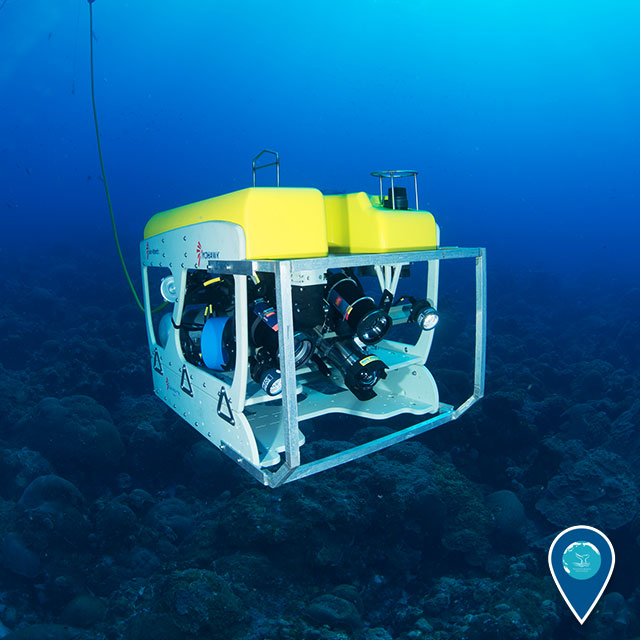 [Speaker Notes: Image source (from top right, clockwise): Joe Hoyt/NOAA; Tane Casserley/NOAA; NOAA; NOAA]
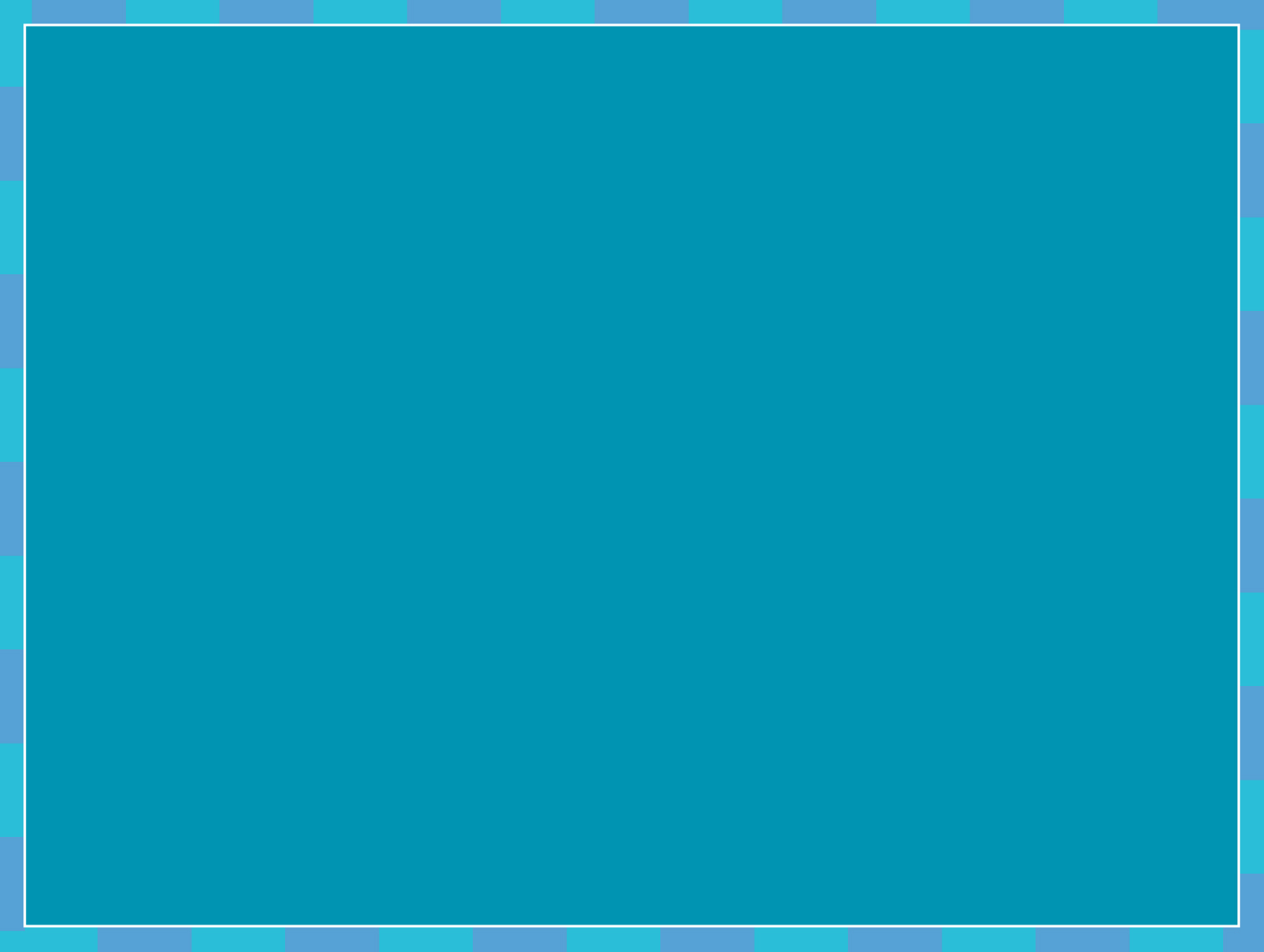 There are also shipwrecks and other cultural resources in many of the national marine sanctuaries which are kept safe in sanctuary waters where they can be studied over time.
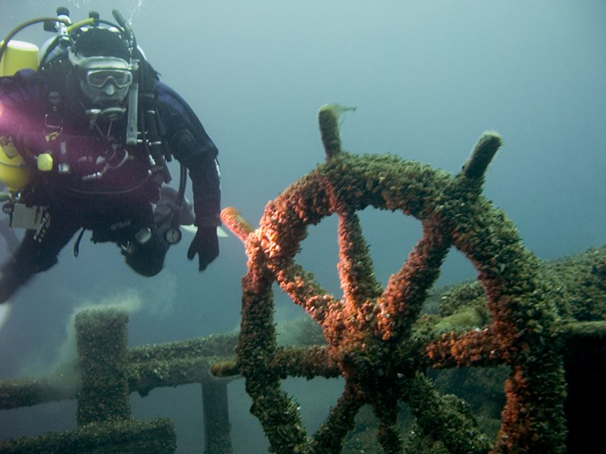 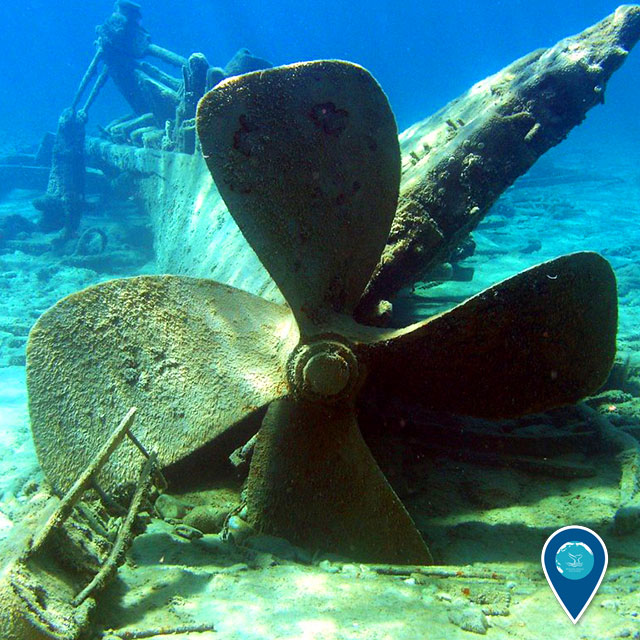 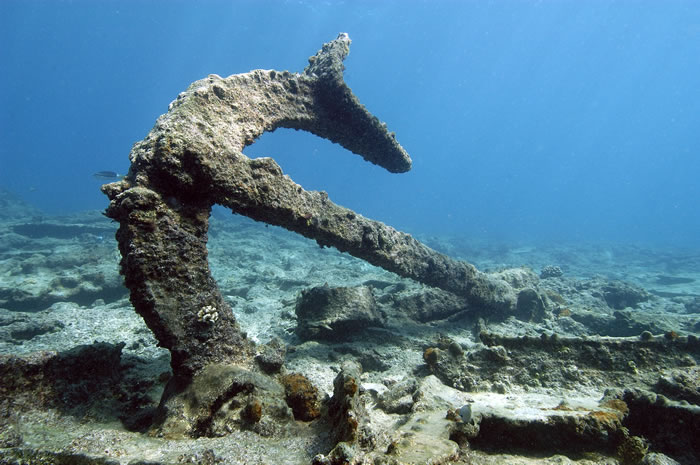 [Speaker Notes: Image source(s): NOAA]
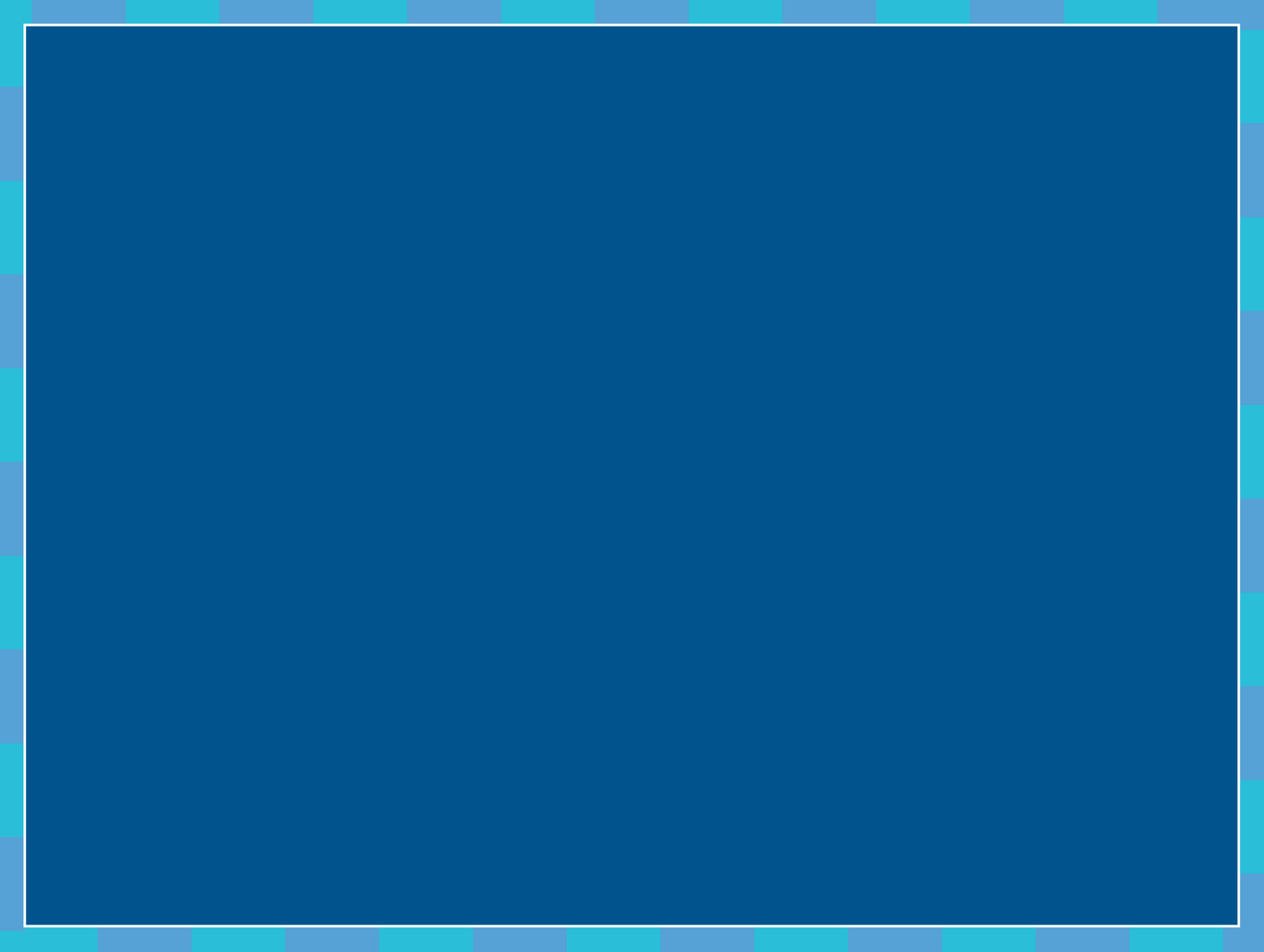 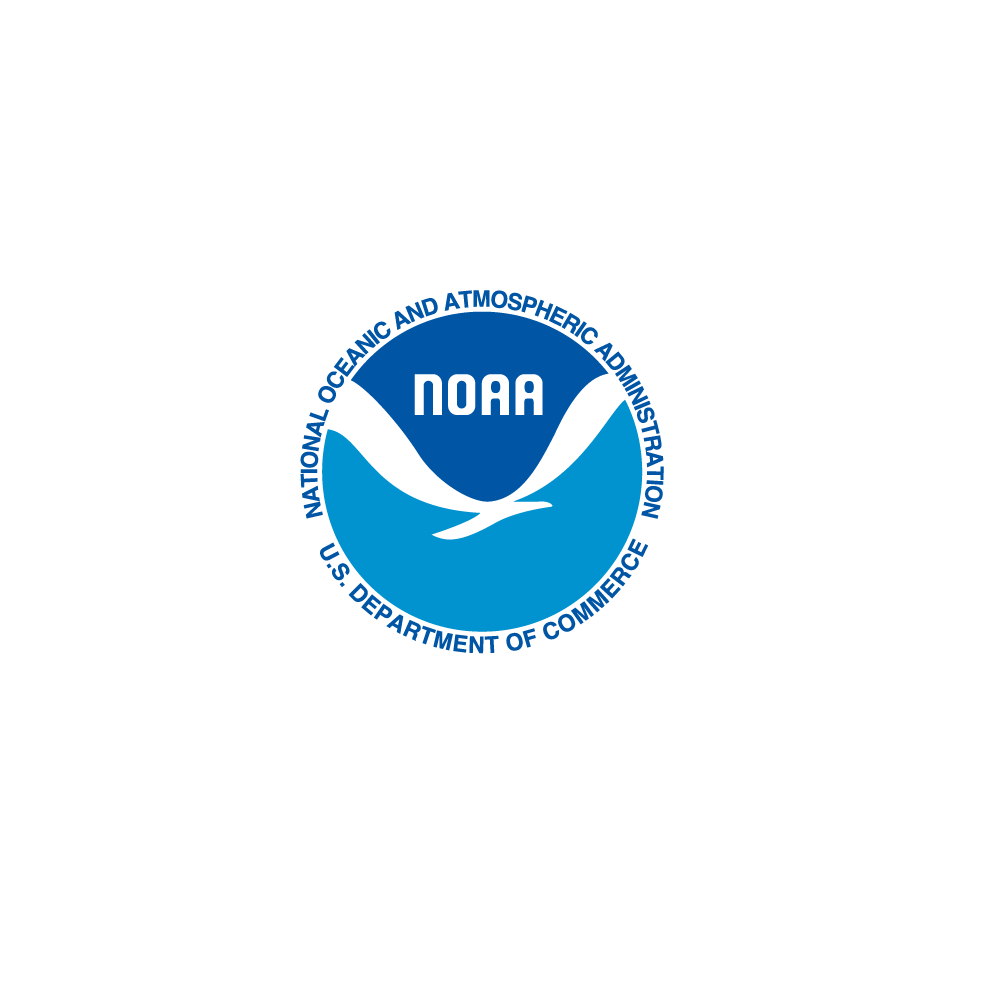 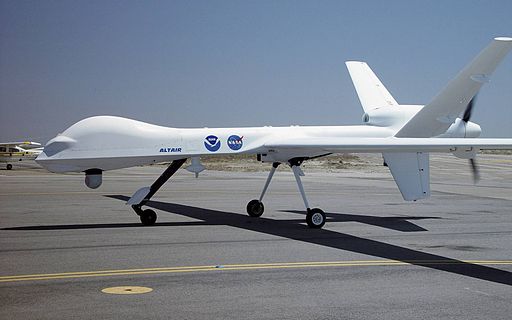 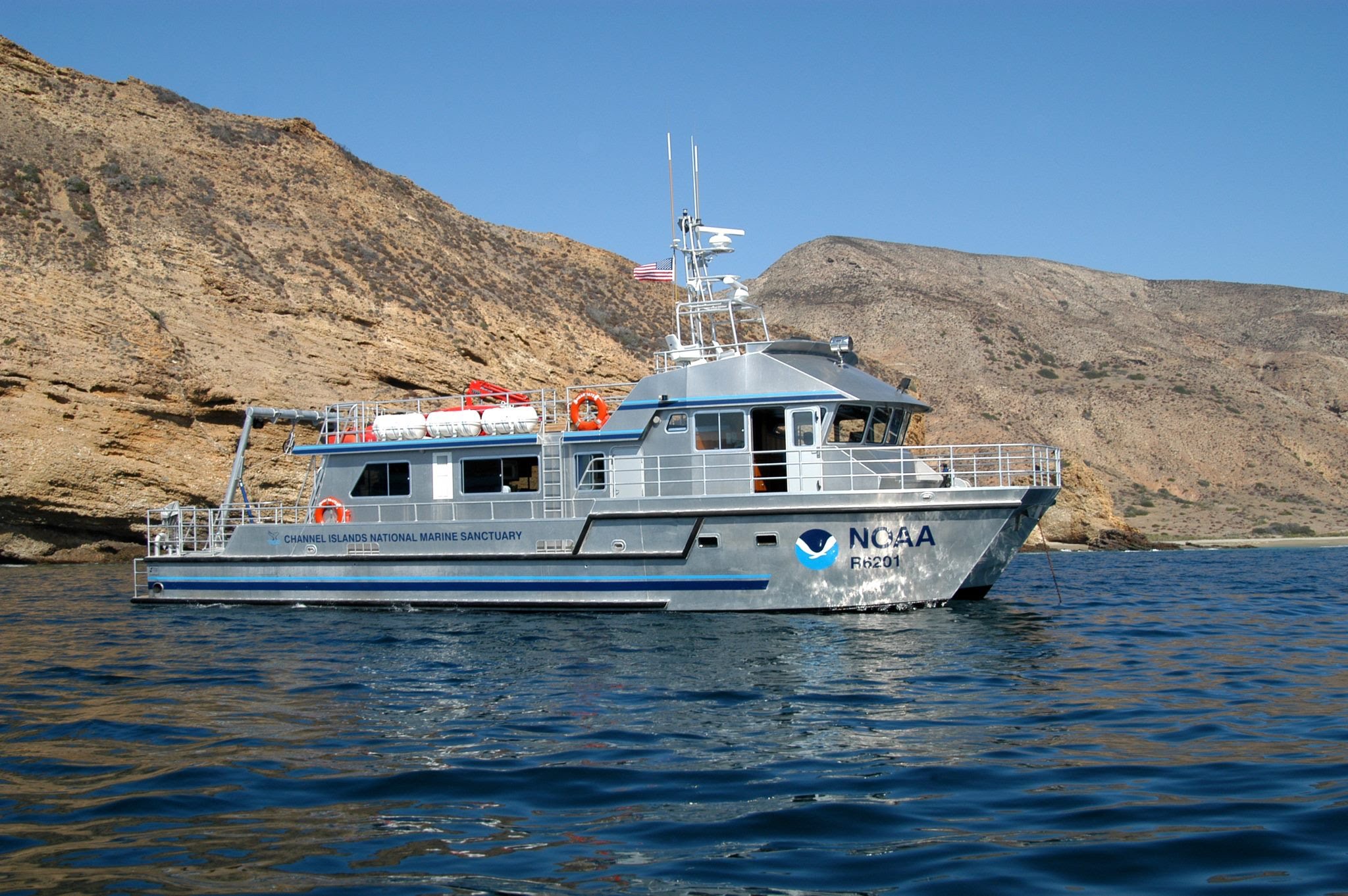 The National Marine Sanctuary System is overseen by a government agency called NOAA. 
NOAA stands for the National Oceanic and Atmospheric Administration, 
but everyone calls it NOAA (pronounced “Noah”).  
The people who work for NOAA study our climate and weather as well as the ocean.
[Speaker Notes: Image source(s): NOAA]
Take a look beneath the ocean’s surface…
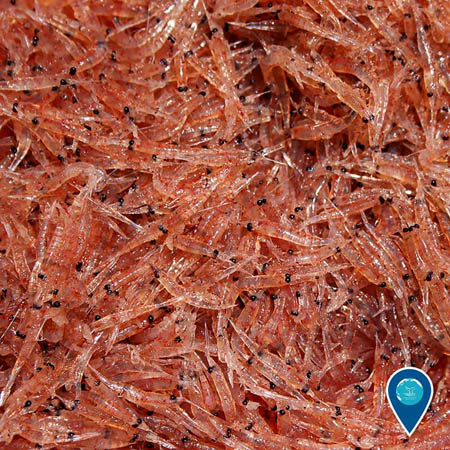 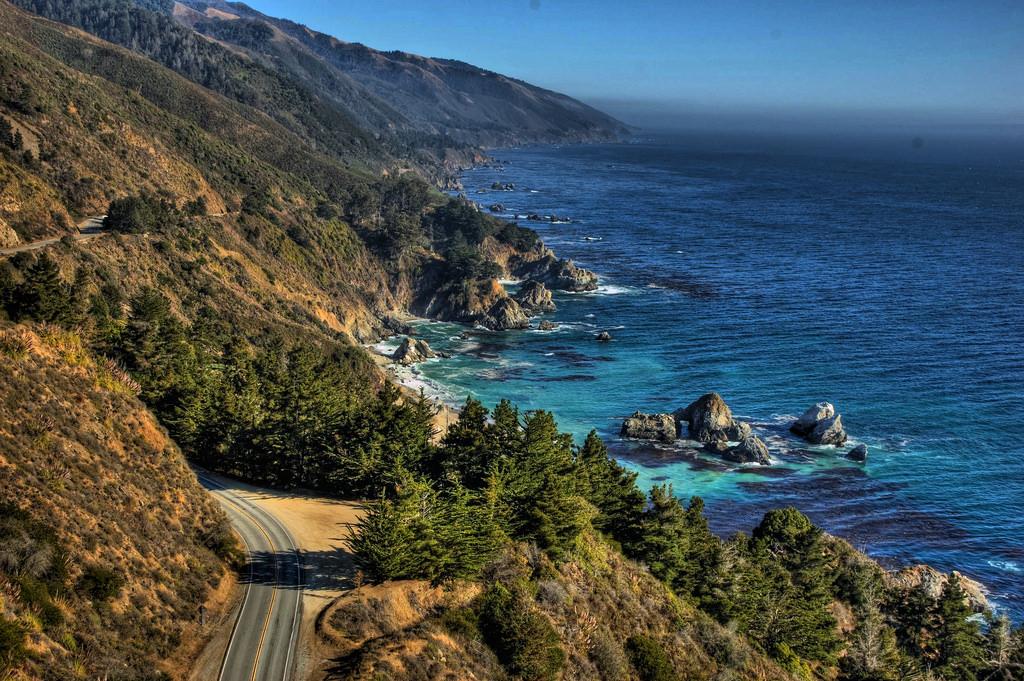 Krill
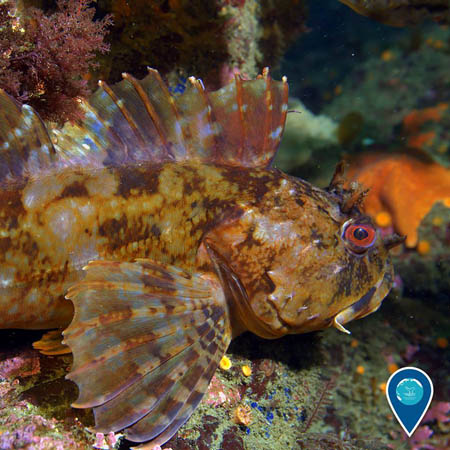 Cabezon
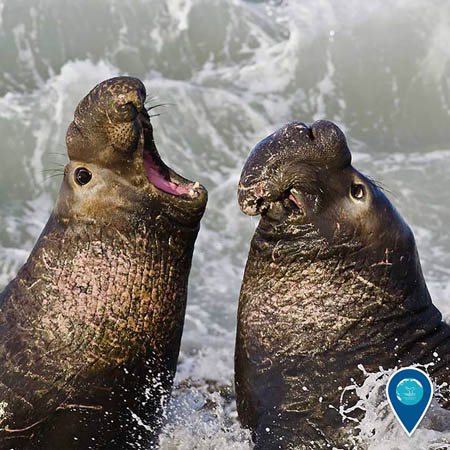 Northern elephant seals
You will find magnificent organisms – small and large!
[Speaker Notes: Image sources (from left, clockwise): 
Coastline: https://www.flickr.com/photos/joxur223/5019607320
Krill: Shannon Lyday/NOAA
Cabezon: Chad King/NOAA
Northern Elephant Seals: Mike Baird/NOAA]
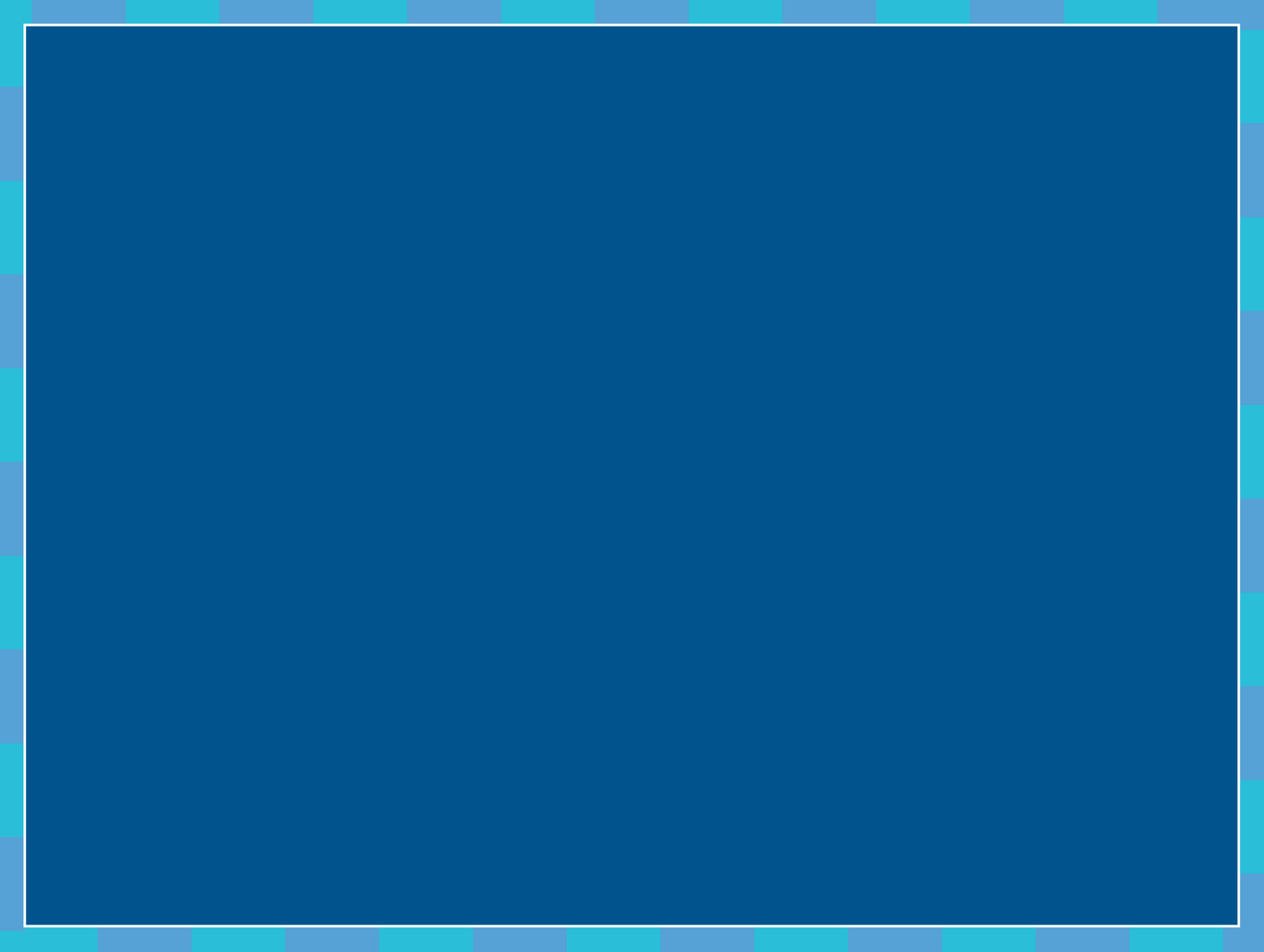 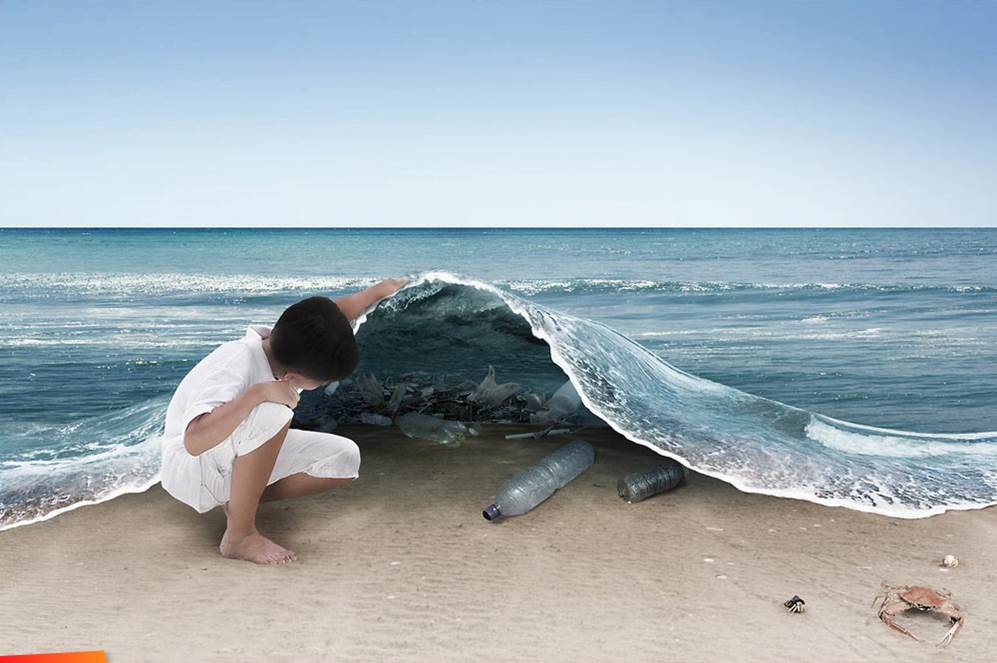 What else lies beneath the 
ocean’s surface?
[Speaker Notes: Image source: “What Lies Under” – Ferdi Rizkiyanto 2011]
Marine Plastic Pollution – Global Scale
Marine Debris is a Global Environmental Issue
Trash can be found in all areas of the ocean, including…
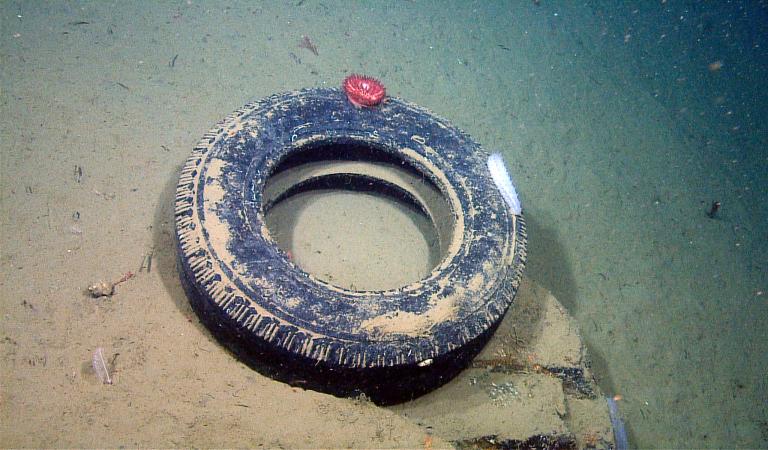 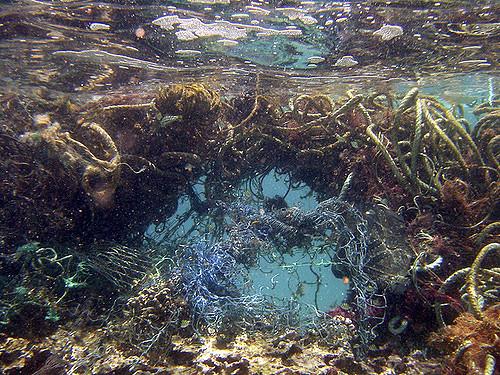 Deep Sea
Open Ocean
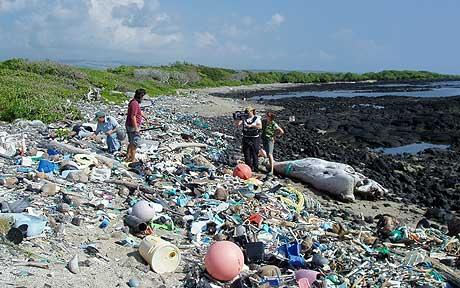 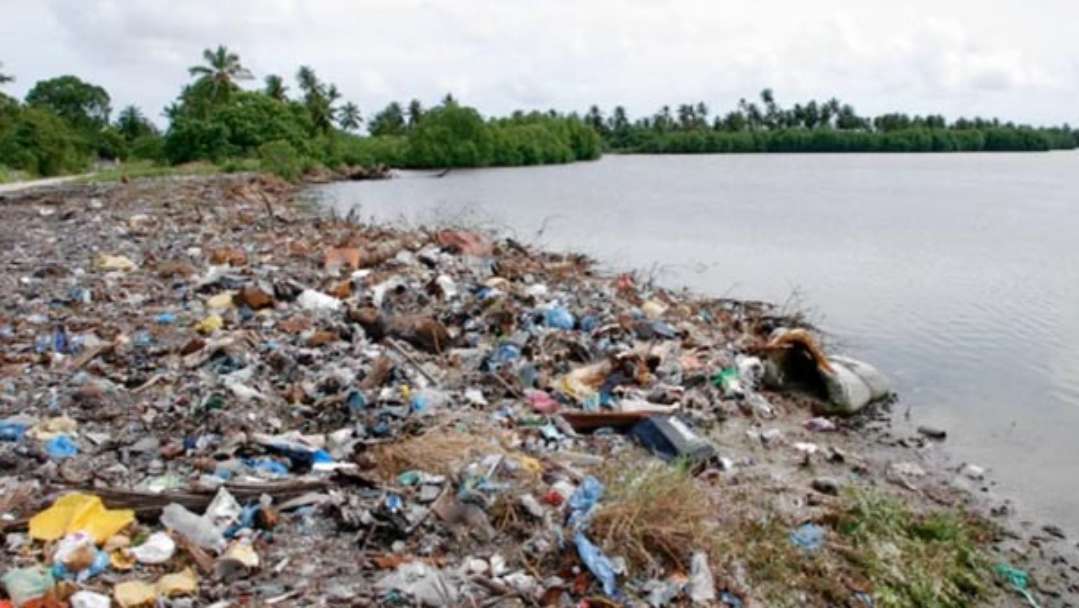 Remote Islands
Coastal Areas
[Speaker Notes: Image sources (from top left, clockwise): 
Open Ocean: https://www.flickr.com/photos/usoceangov/4314177438
Deep Sea:
http://news.nationalgeographic.com/content/dam/news/photos/000/682/68217.ngsversion.1422289469779.adapt.768.1.jpg 
Coastal Areas: http://architizer.com/blog/help-fund-whim-architects-island-made-entirely-of-coastal-trash/media/454736/
Remote Islands: Image source: http://i.telegraph.co.uk/multimedia/archive/01391/plastic-kamilo_1391163c.jpg]
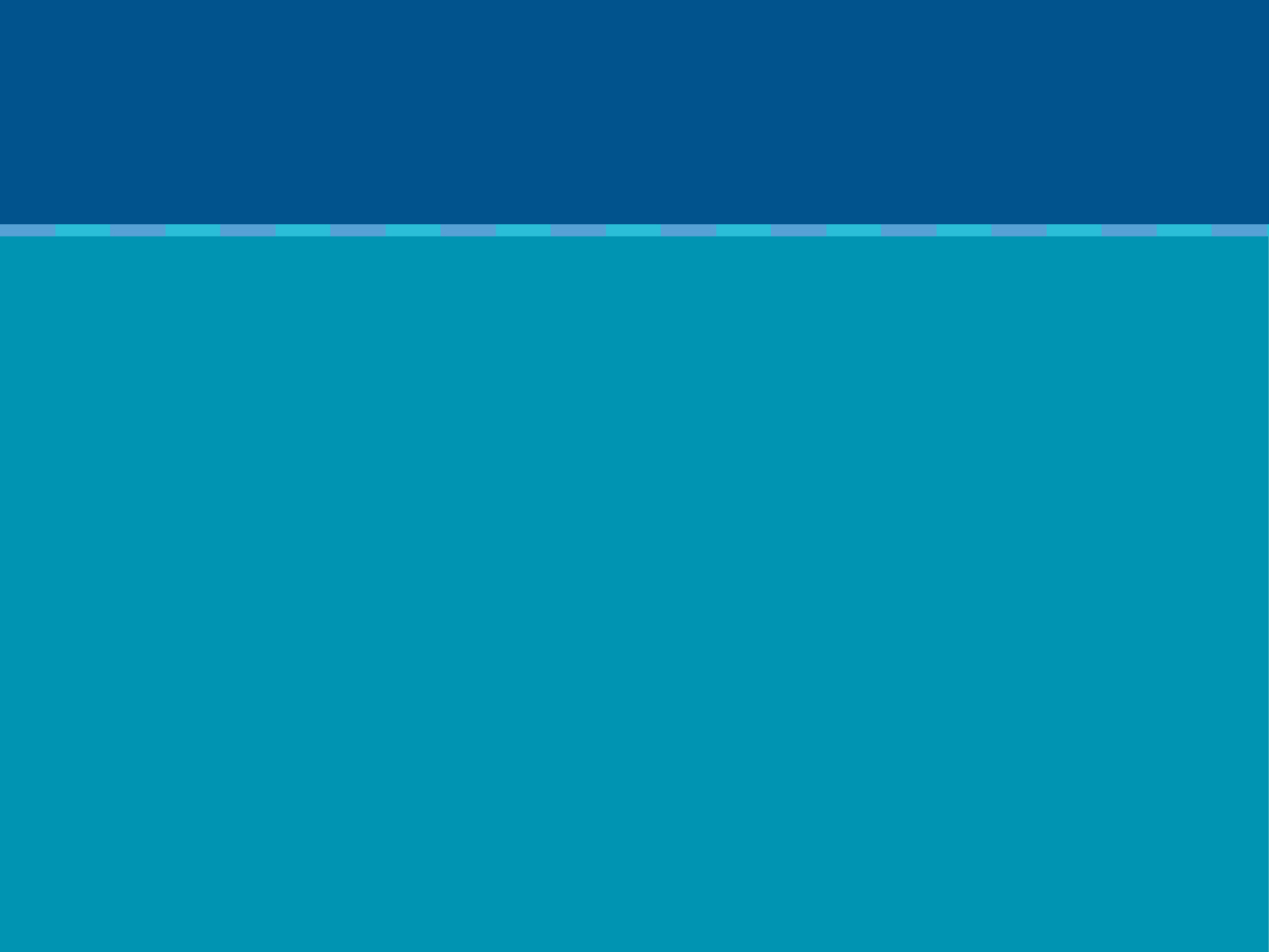 Where does the trash come from?
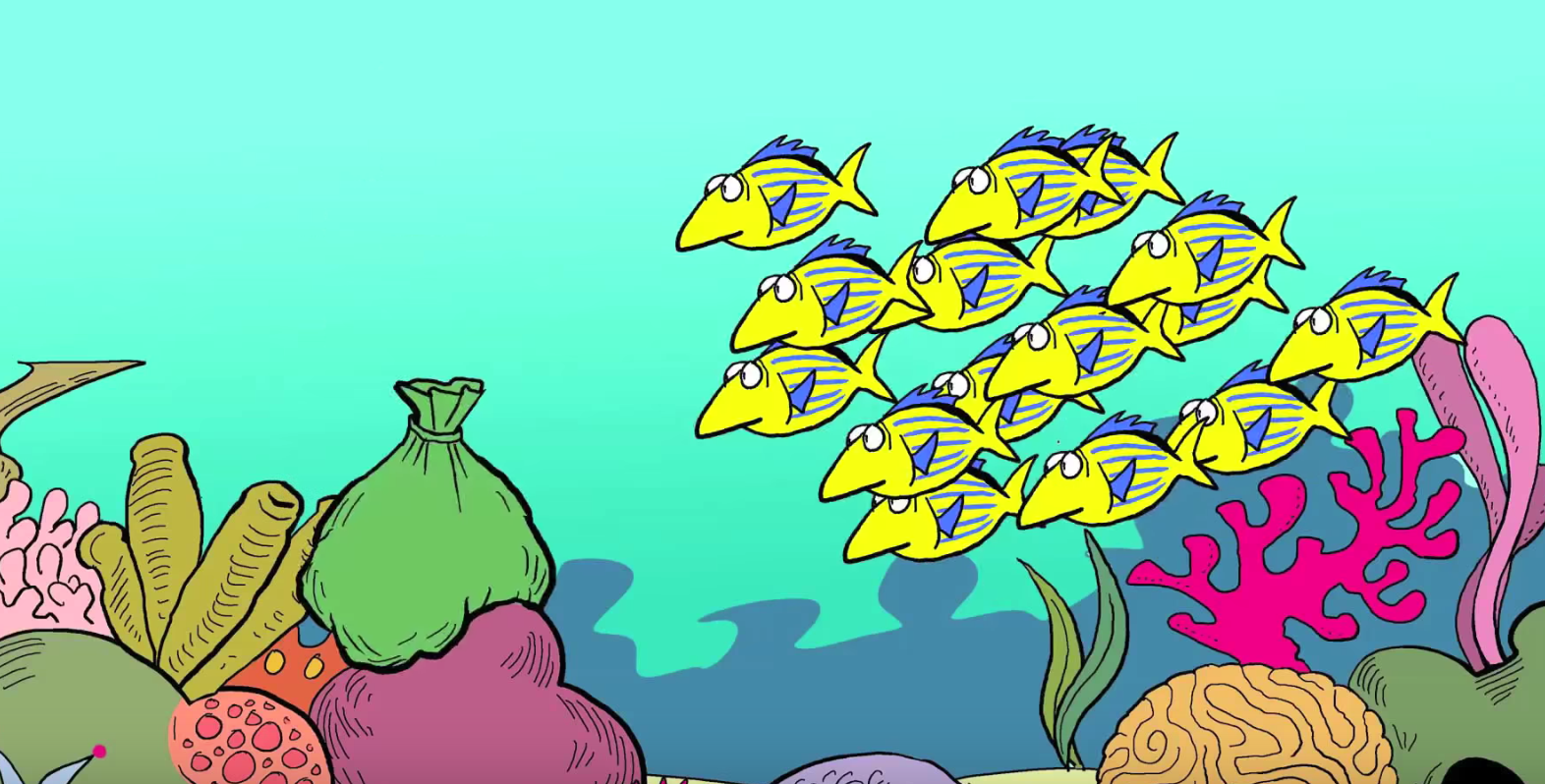 An Introduction to Marine Litter
https://www.youtube.com/watch?v=DtfAhy2lgAA
[Speaker Notes: Video length: 2 minutes, 13 seconds]
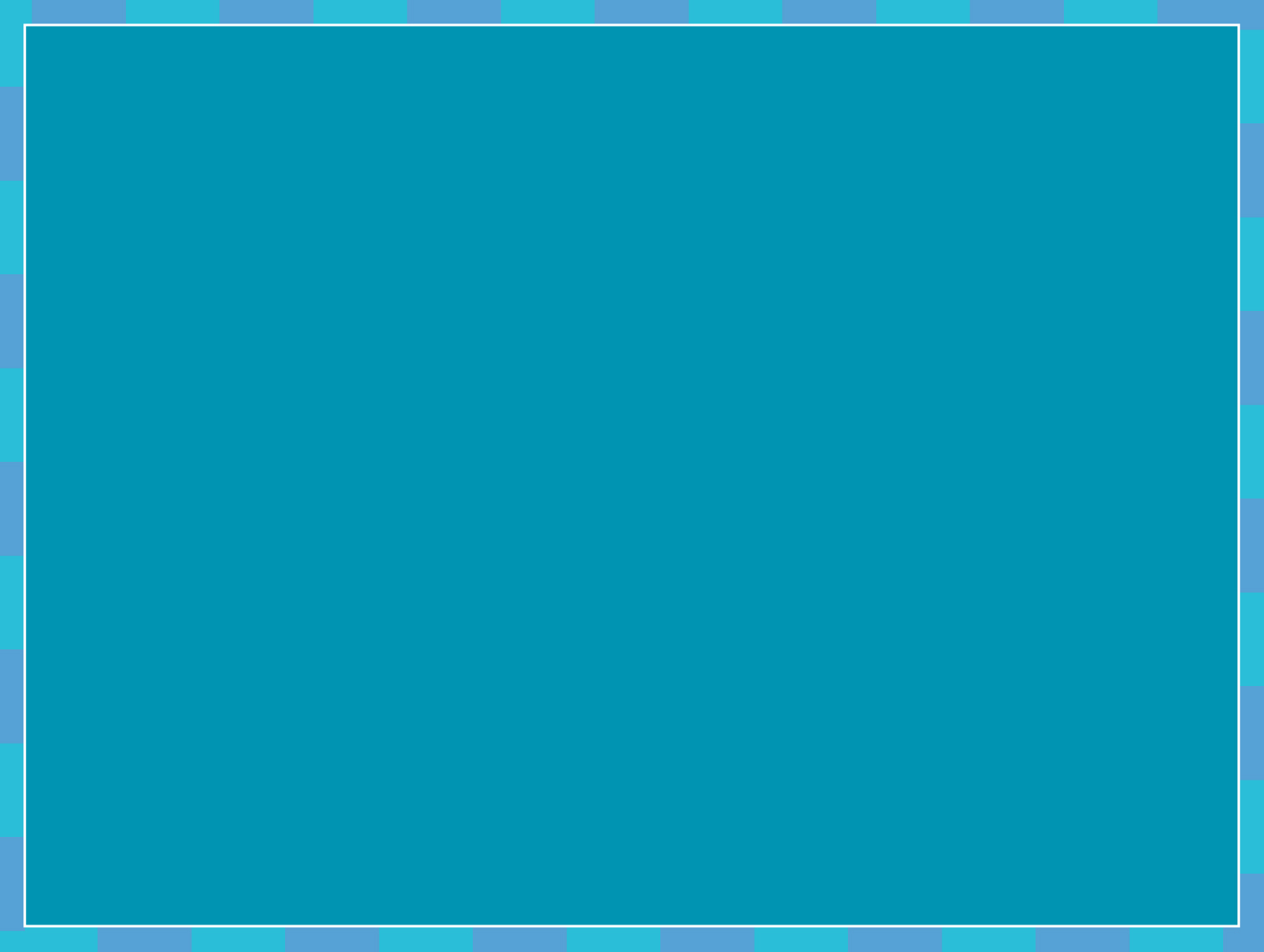 What are gyres?
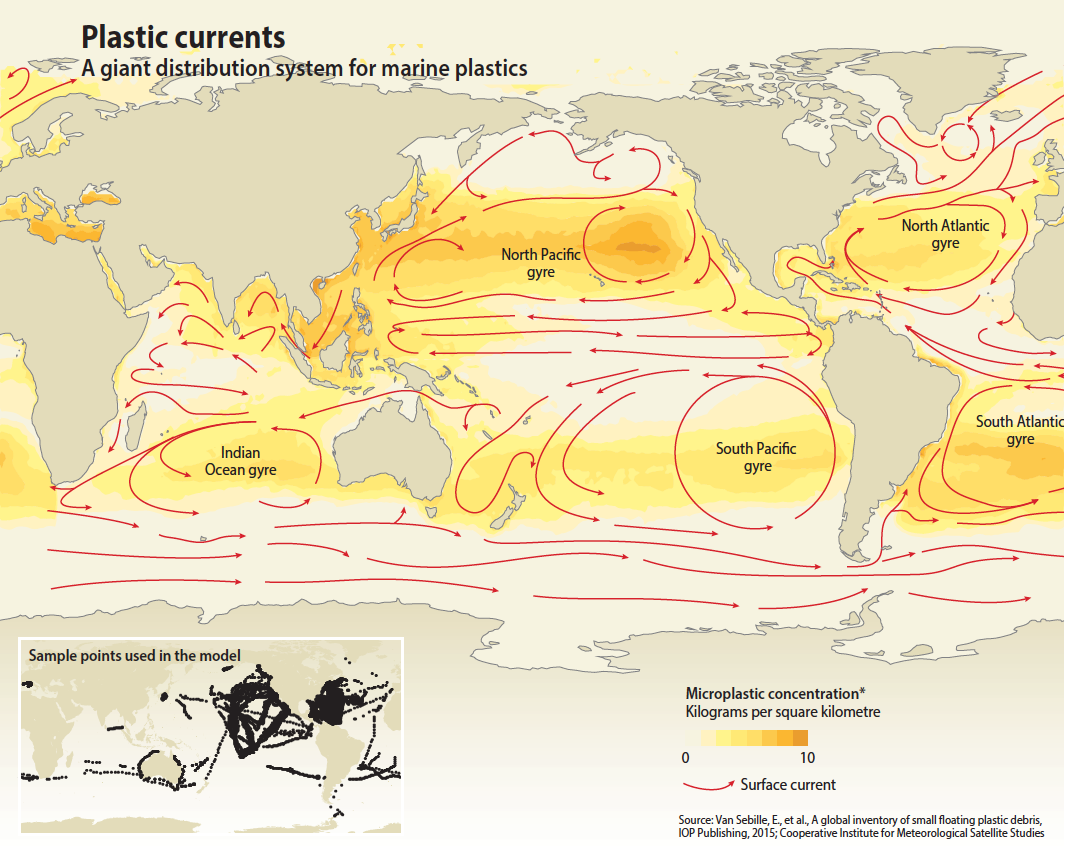 Many believe that the “Pacific Garbage Patch” is a floating island of large plastic debris.

However, most of the debris found in this area are small pieces of floating plastic that are not noticeable to the naked eye. 

Wind and wave action continuously mixes this debris in a whirlpool like motion, forming a gyre.
Learn more about the Great Pacific Garbage Patch: http://oceantoday.noaa.gov/trashtalk_garbagepatch/welcome.html
[Speaker Notes: Image source: http://staging.unep.org/docs/MarineLitter.pdf]
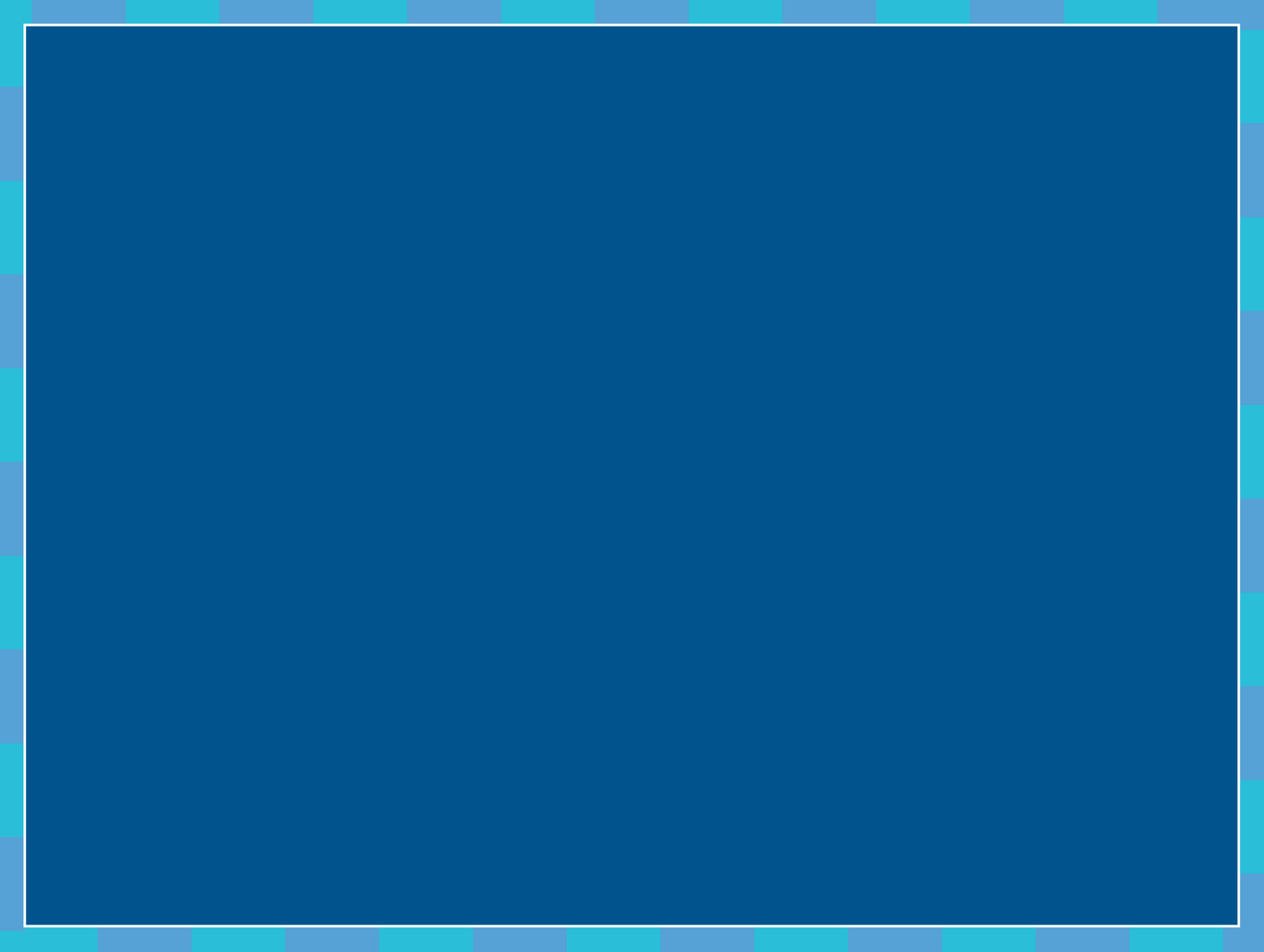 What is the difference between a macroplastic and a microplastic?
What is a macroplastic?
What is a microplastic?
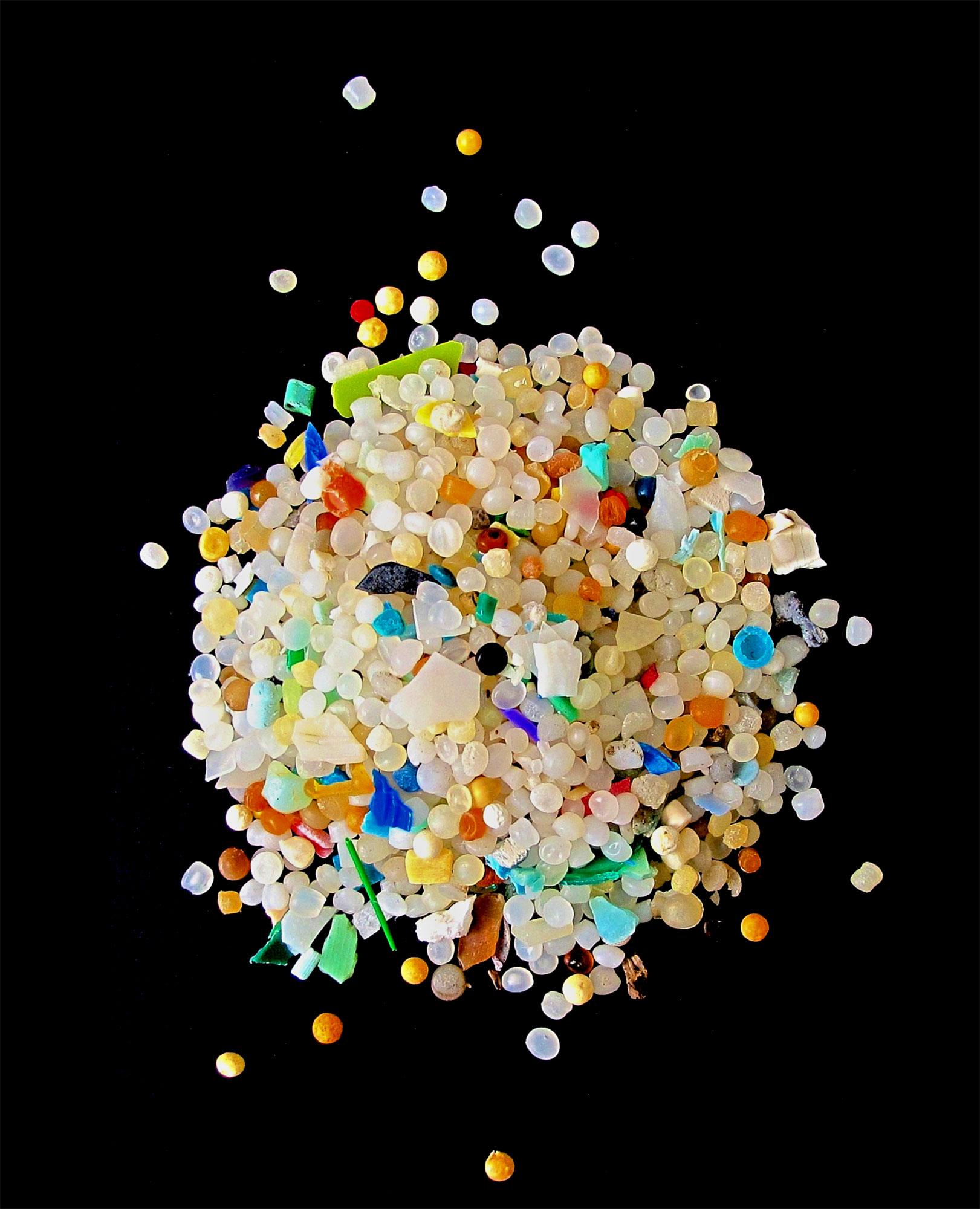 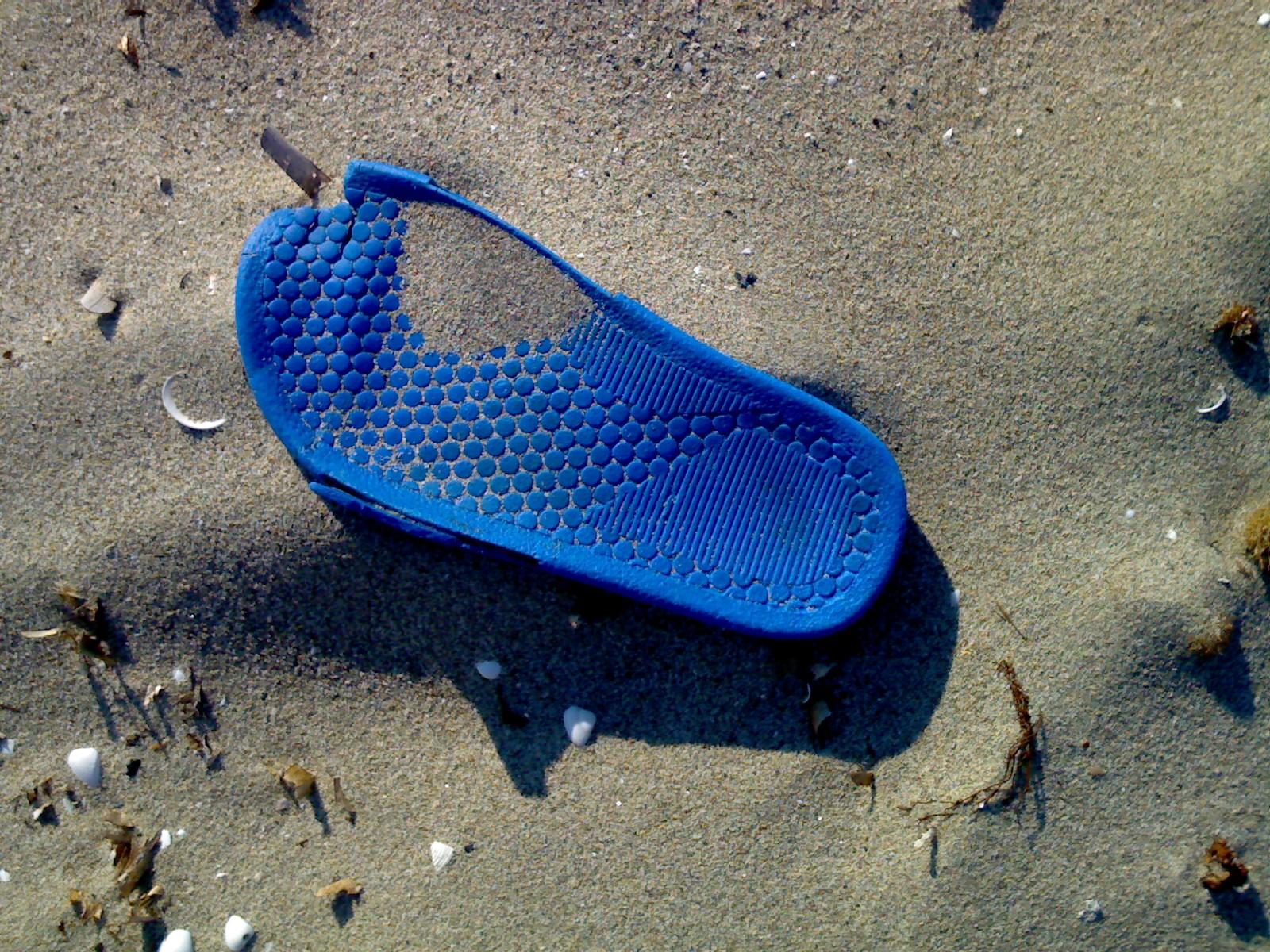 Small piece of plastic – 
measuring less than 5 mm in diameter
Large piece of plastic – 
measuring greater than 5 mm in diameter
[Speaker Notes: Image sources: 
Macroplastic: https://upload.wikimedia.org/wikipedia/commons/a/a7/Plastic_pollution_083.jpg
Microplastic: http://cdn.phys.org/newman/gfx/news/hires/2013/microplastic.jpg]
The Issue with large pieces of plastic: Plastic Entanglement
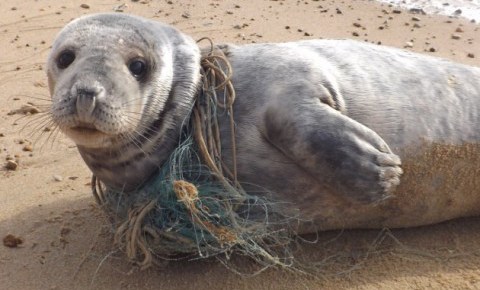 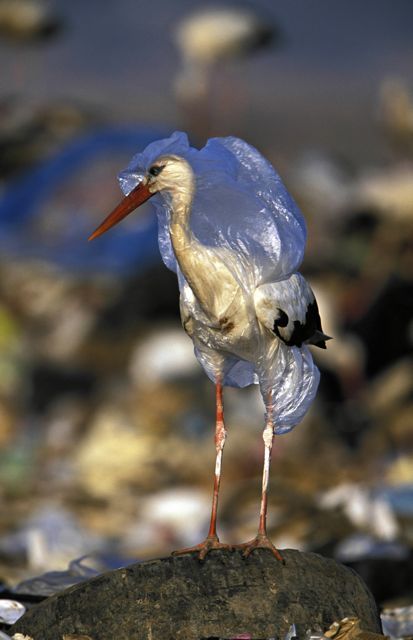 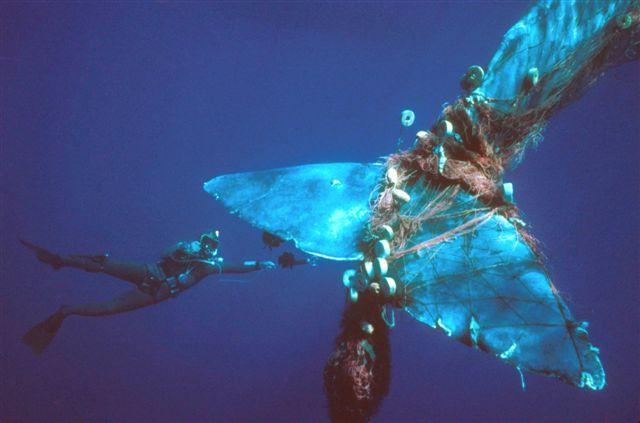 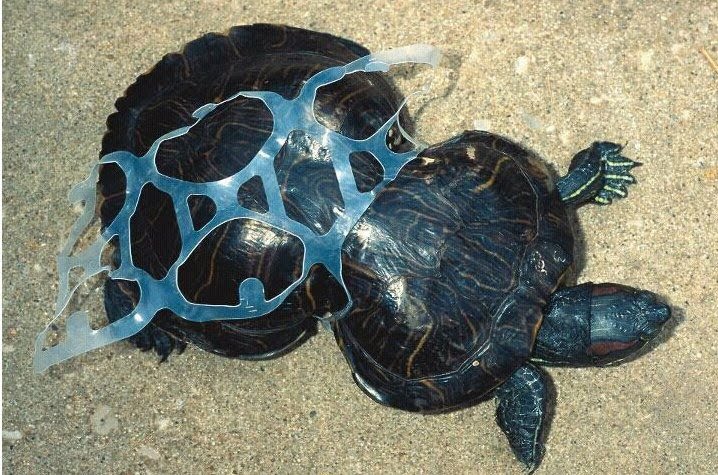 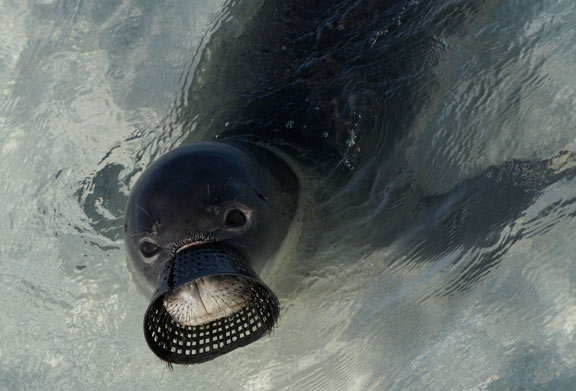 Marine animals often get tangled up in macroplastic litter – making it difficult for them to move or eat. Plastic entanglement can be deadly.
[Speaker Notes: Image sources (from top left, clockwise): 
http://theamericanenergynews.com/wp-content/uploads/2016/01/capodogliocoda252bsub-albertodarioromeo.jpg;
https://www.emaze.com/@AFLWQQT/Plastic
https://s-media-cache-ak0.pinimg.com/564x/29/89/18/298918b975d5243fbe3307590271168a.jpg
http://plasticsbiology.weebly.com/uploads/4/7/7/9/47792045/6819470_orig.jpg
http://www.b-e-a-c-h.org/marine_debris.html]
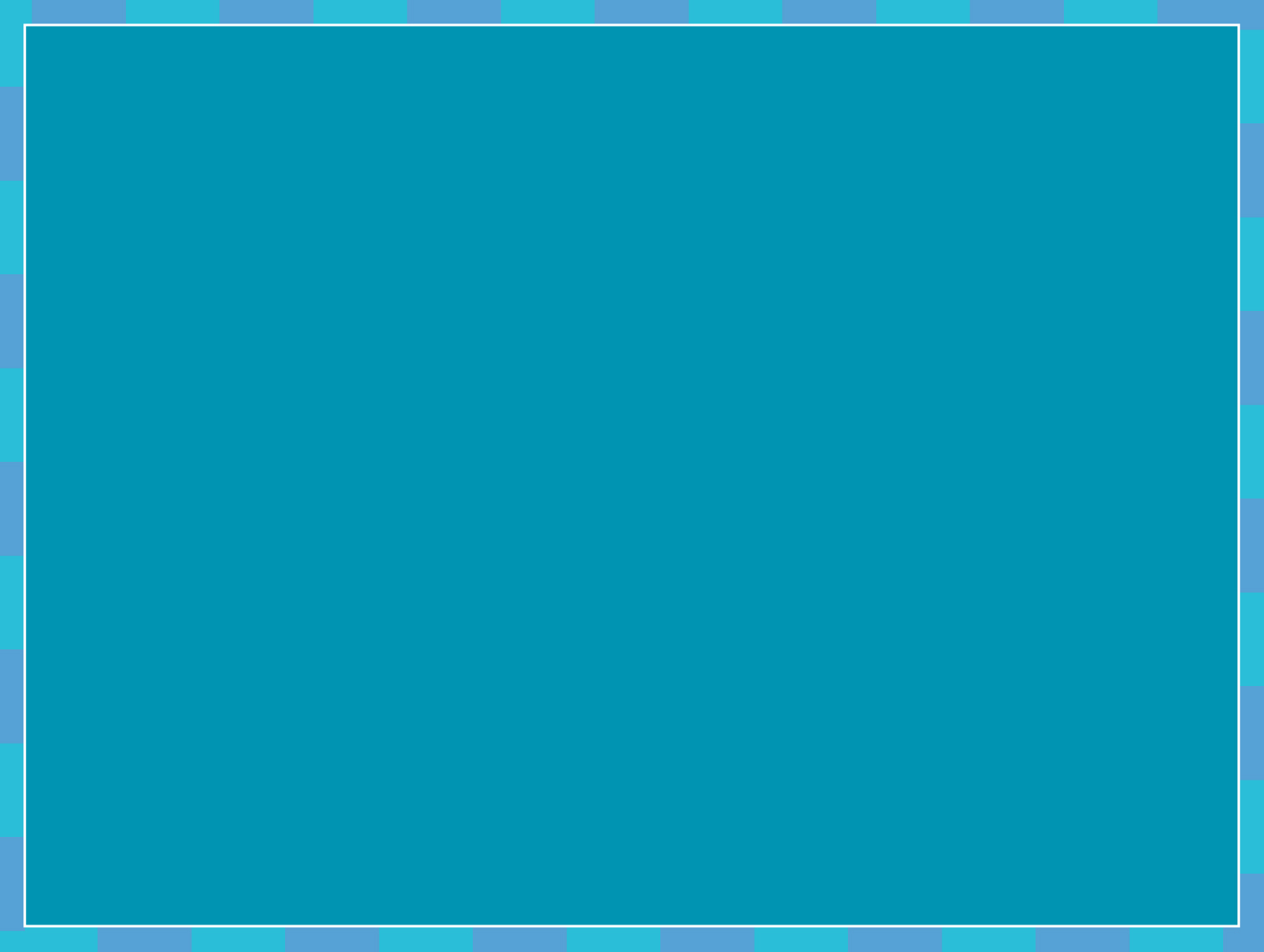 Plastic Ingestion
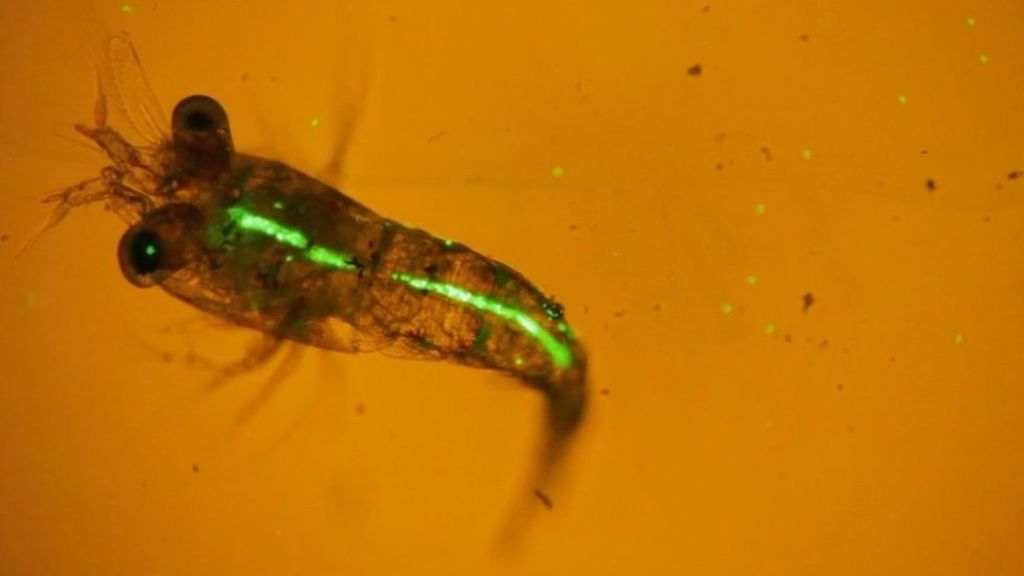 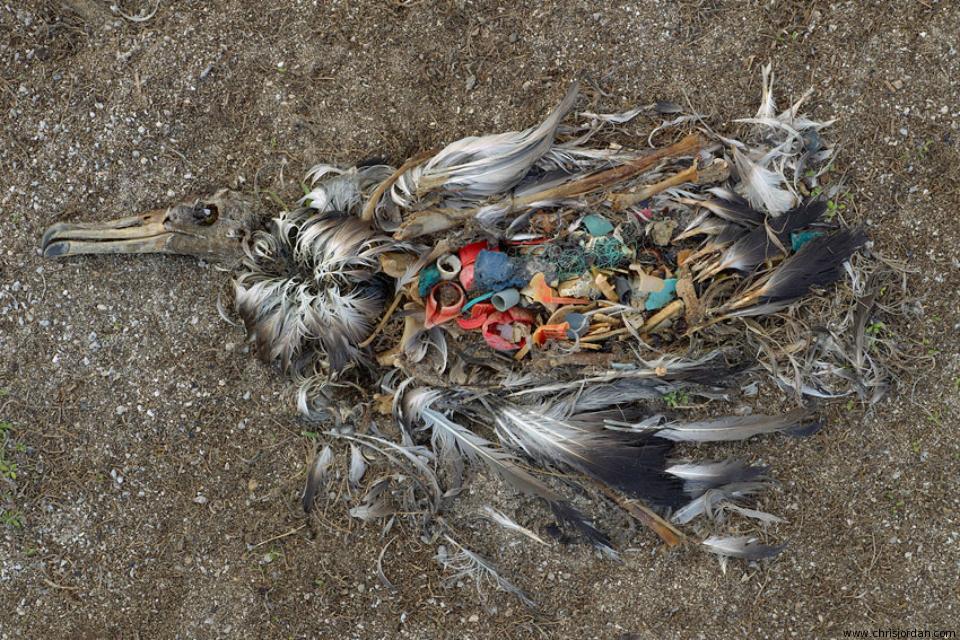 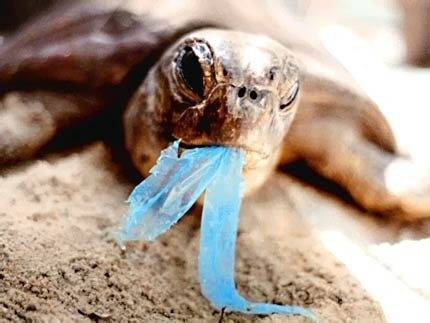 Animals often mistake plastic litter for their natural food source – such as jellies, small fish, or krill. Organisms as small as plankton have been known to ingest plastic litter. 

Once in their stomachs, plastic pieces can build up and cause blockages – making it hard for the animal to digest its food.
[Speaker Notes: NOTE: Glowing green within that small plankton are tiny pieces of microplastics!

Image sources (from top left, clockwise): 
http://ichef.bbci.co.uk/news/1024/cpsprodpb/FF37/production/_85853356_plasticshukmanplankton2.jpg
www.chrisjordan.com
http://bioplasticintheocean.weebly.com/uploads/2/6/0/2/26021694/5974089_orig.jpg]
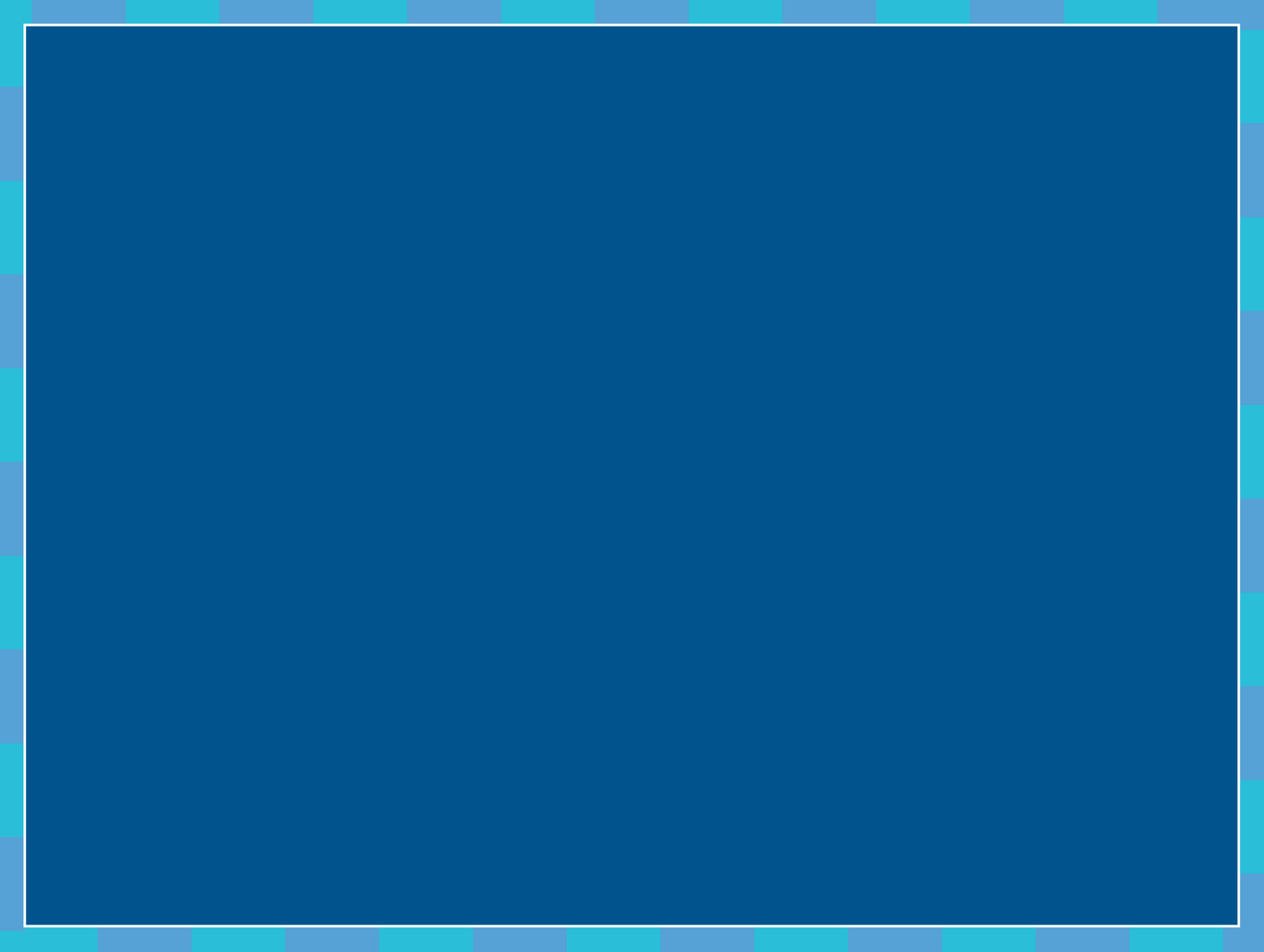 Plastic products are often made using harmful toxins
How can plastic ingestion harm humans?Toxins, from plastic factory to fork
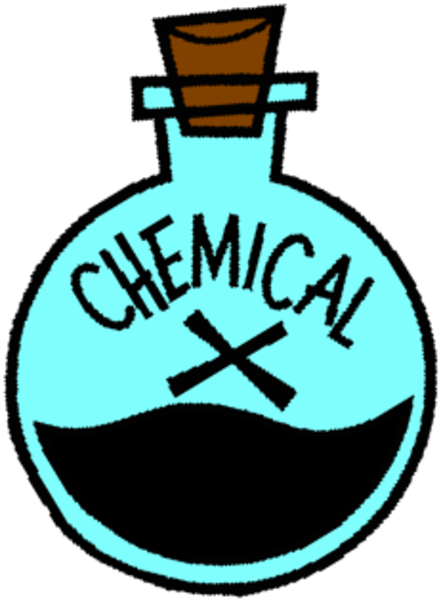 Once in the ocean, plastic particles can absorb more toxins from the surrounding environment
Scientists are currently studying if and how these toxins may be harmful to human health.
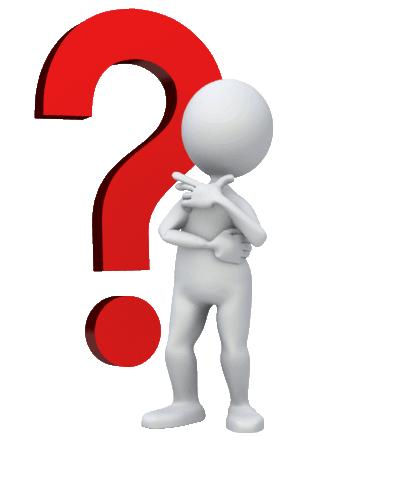 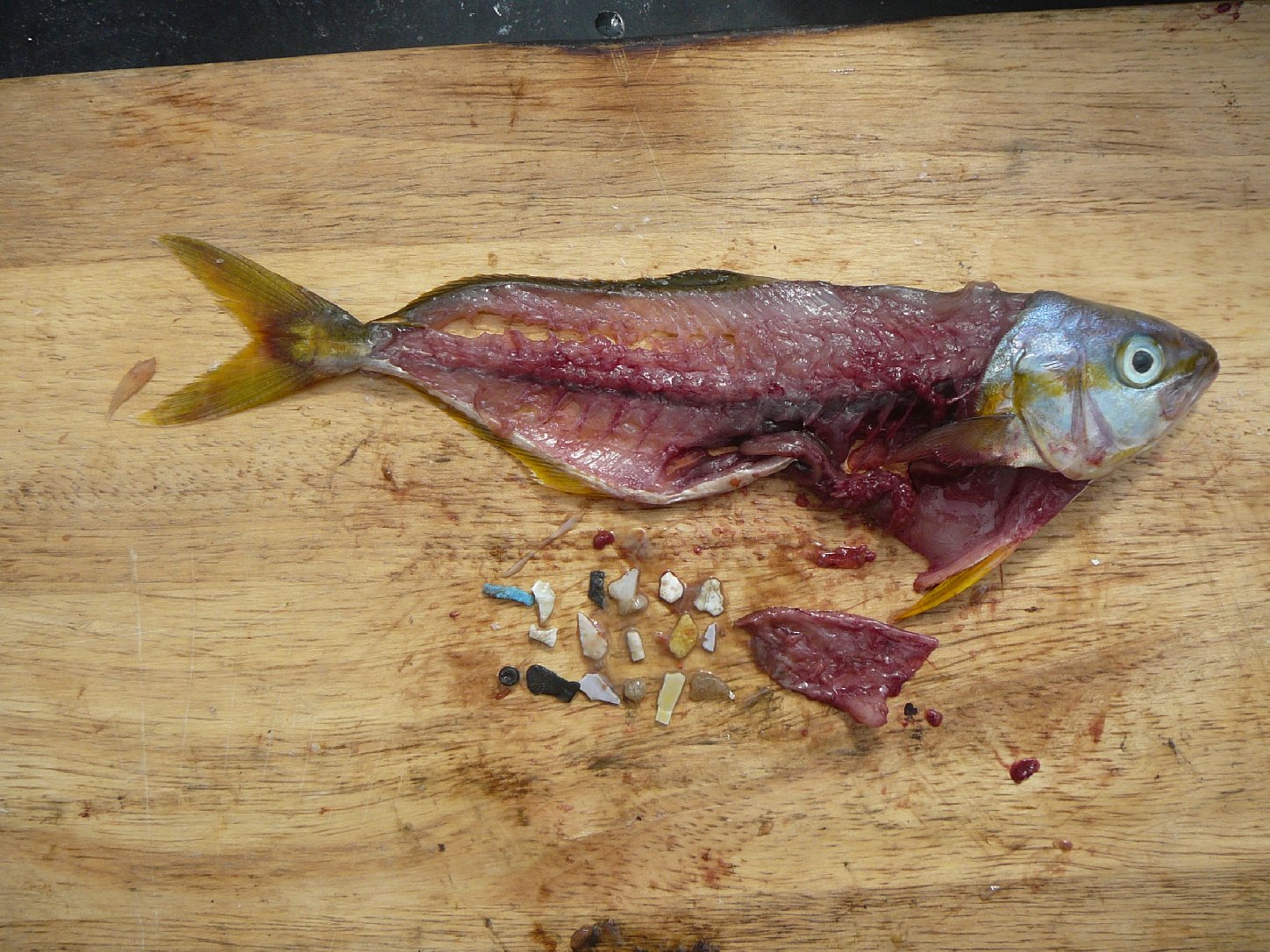 When fish ingest plastic particles, the toxins in the plastic are absorbed by their fatty tissues
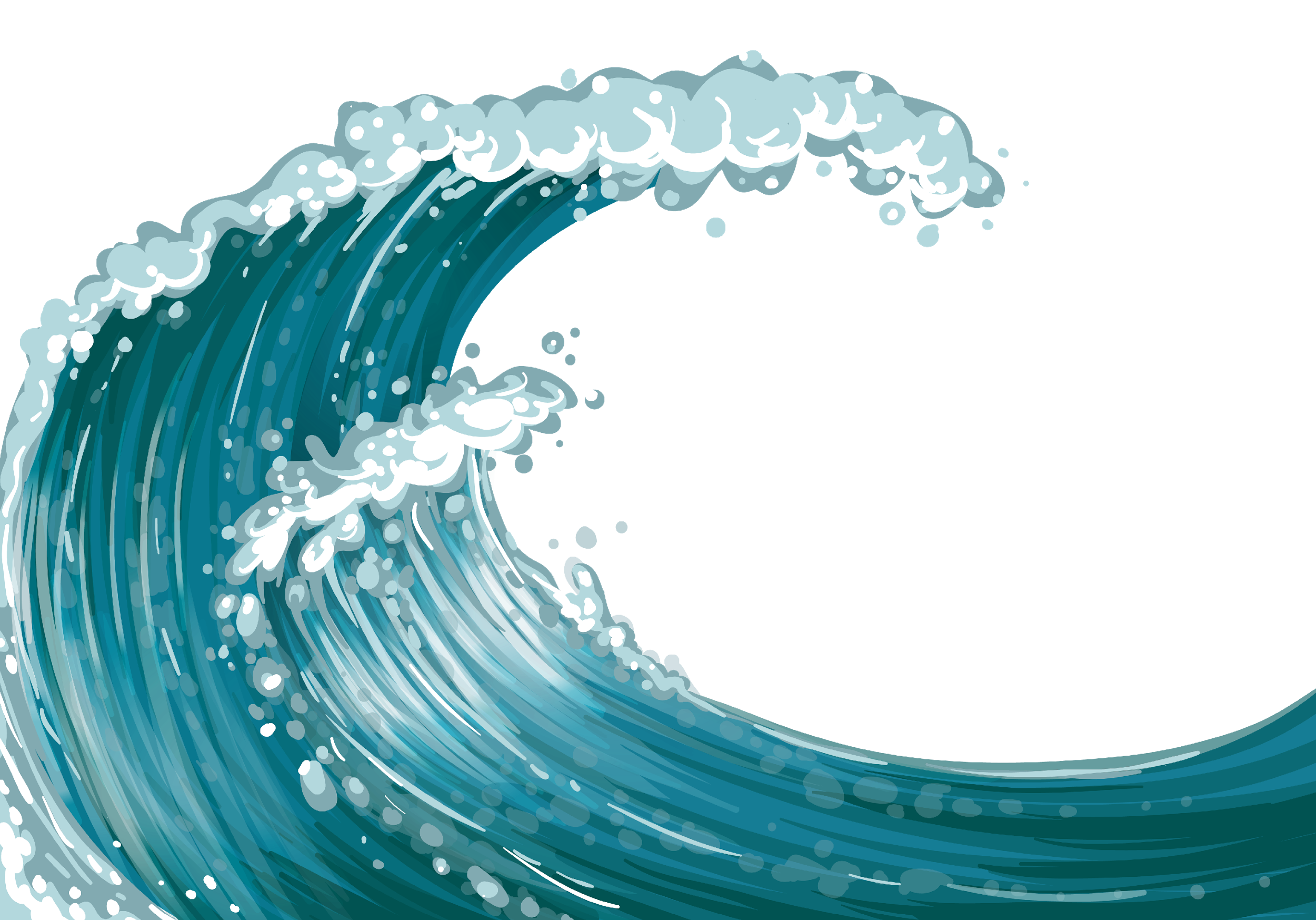 These fatty tissues are what humans eat when we consume fish
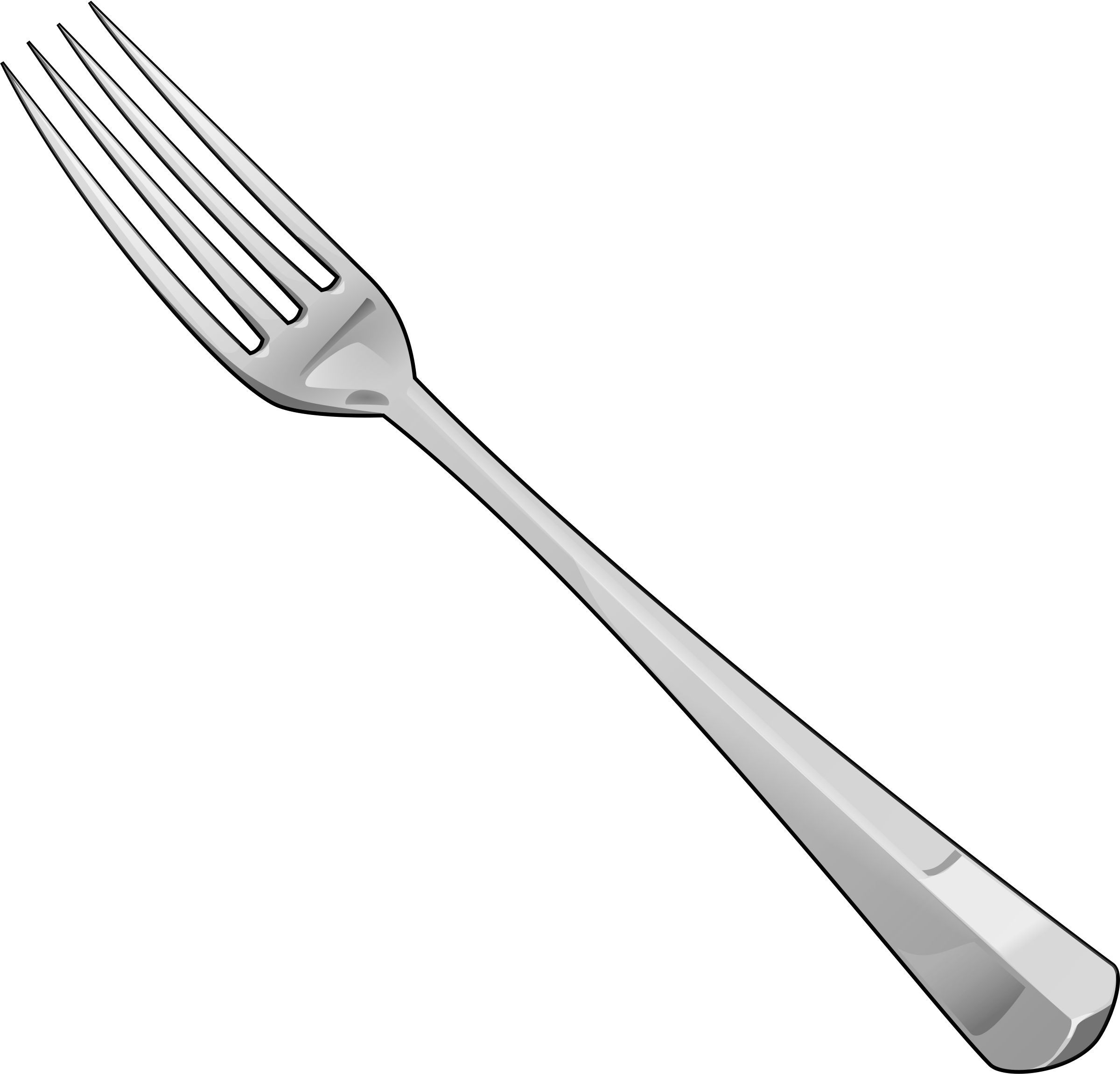 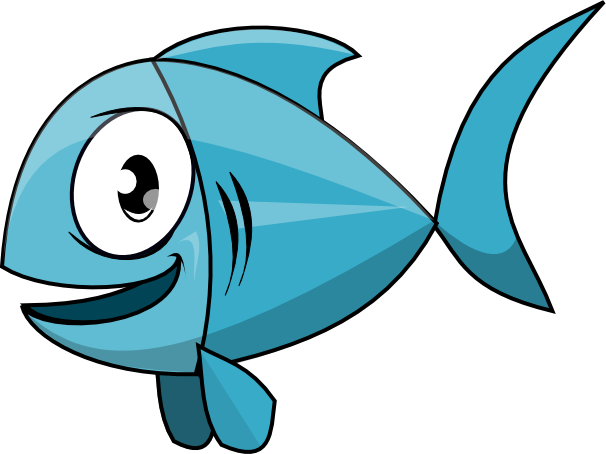 Image sources: http://www.clipartkid.com/images/557/chemical-reaction-clipart-clipart-panda-free-clipart-images-h6RArx-clipart.png
http://clipartix.com/wp-content/uploads/2016/05/Waves-sea-wave-clipart.png
http://files.focusky.com.cn/web/demo/economic-theories/files/extfiles/ext_02015514163119737.png
http://pngimg.com/upload/fork_PNG3067.png
http://www.mes-conference.ru/images/awards/questionMark.gif
[Speaker Notes: Image source: http://ww2.kqed.org/quest/wp-content/uploads/sites/39/2013/05/Rainbow-Runner_M-Eriksen.jpg]
Journey to microplastics
How do big plastic pieces break down?
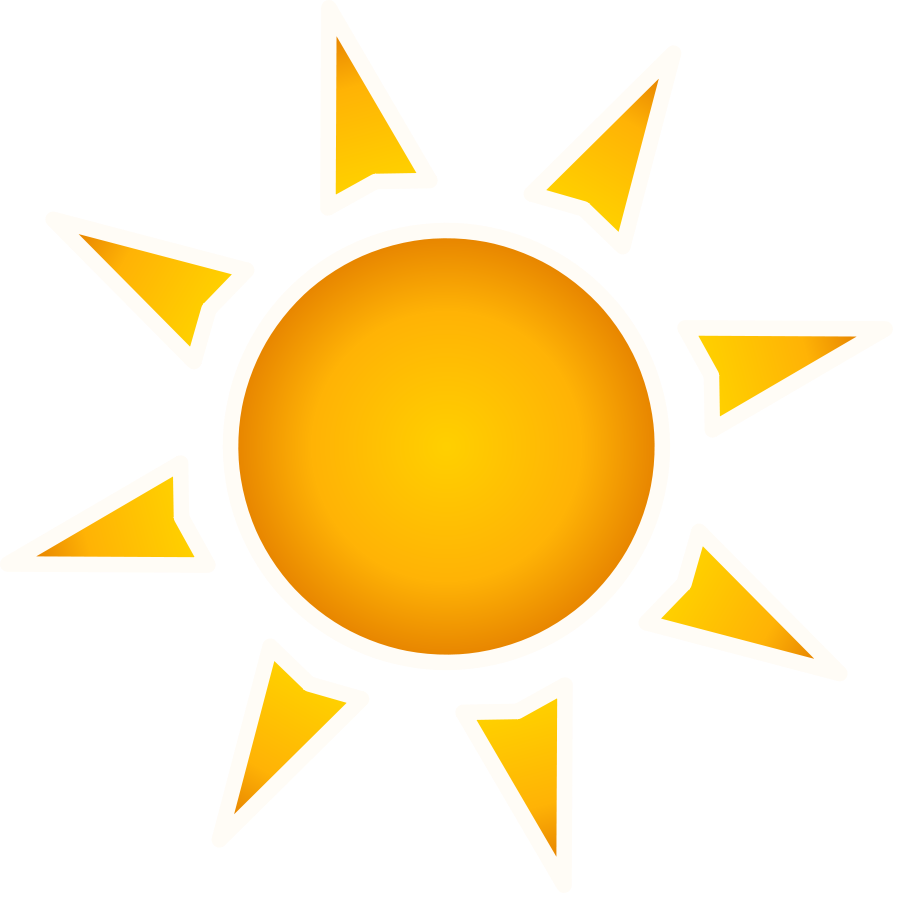 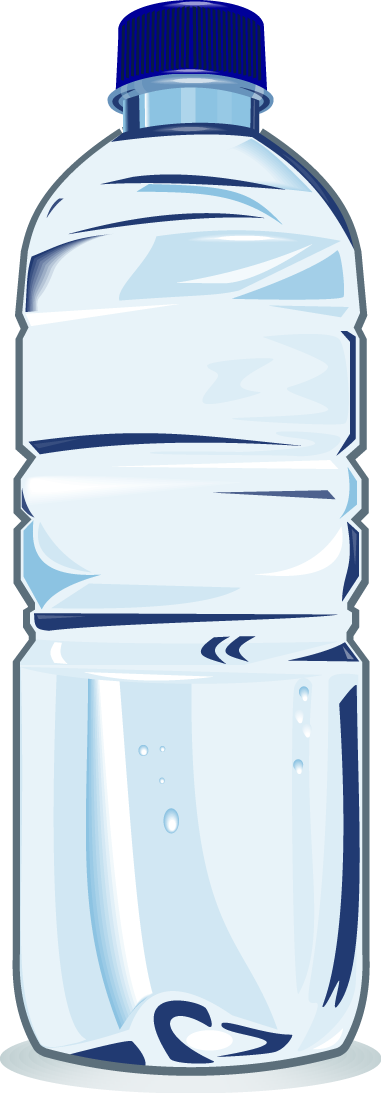 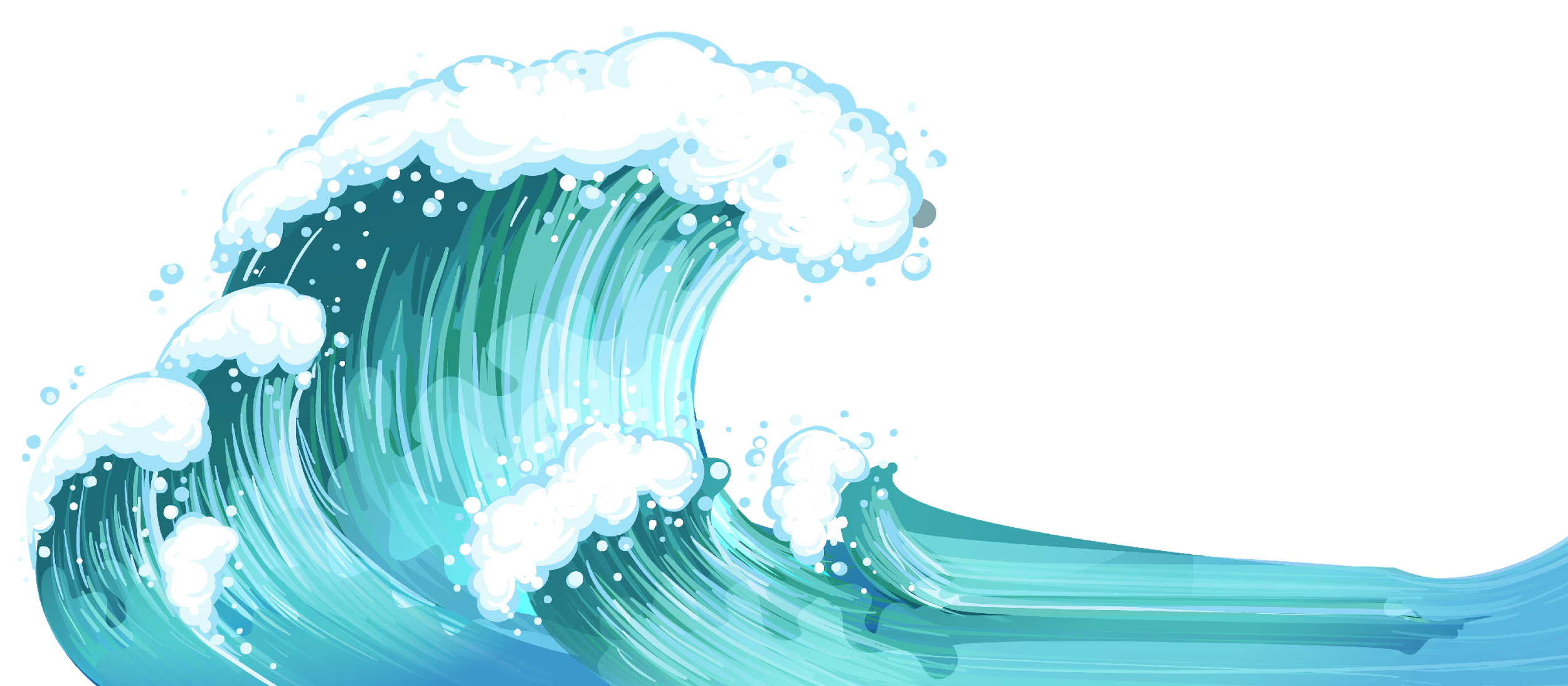 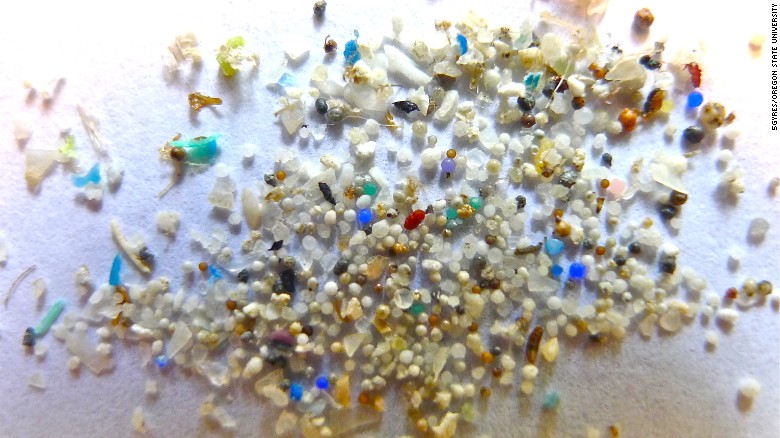 When plastic litter interacts with waves and sunlight it breaks down into tiny little pieces.
[Speaker Notes: Image sources (from left to right): 
http://www.clipartkid.com/images/198/americanos-ZM7CCC-clipart.png
http://clipartix.com/wp-content/uploads/2016/05/Sea-waves-clipart.png
http://clipartix.com/wp-content/uploads/2016/04/Sunshine-sun-clipart-free-clipart-images-2.png
https://static.independent.co.uk/s3fs-public/thumbnails/image/2014/07/12/20/14microbeads.jpg]
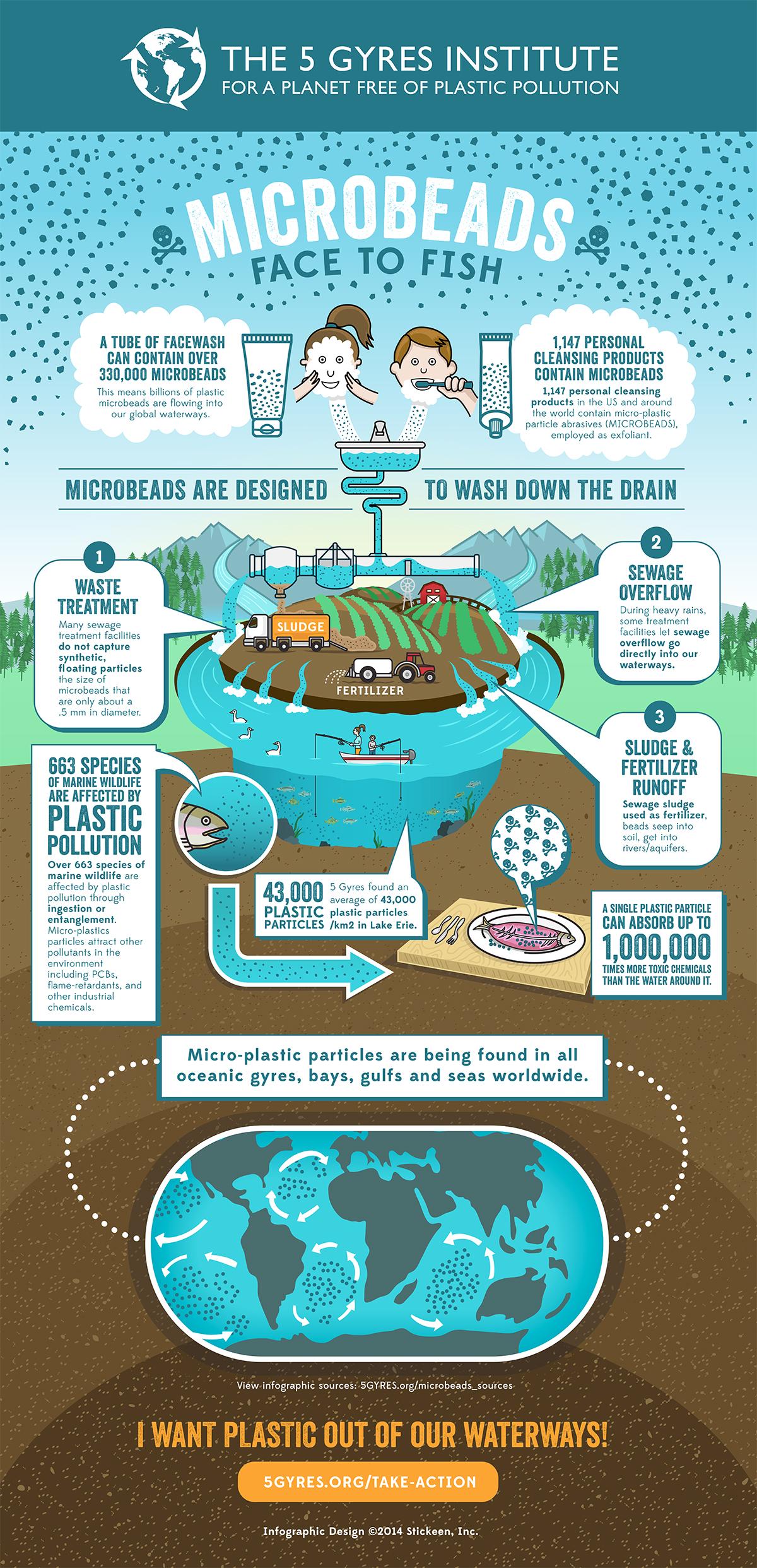 Plastic Microbeads
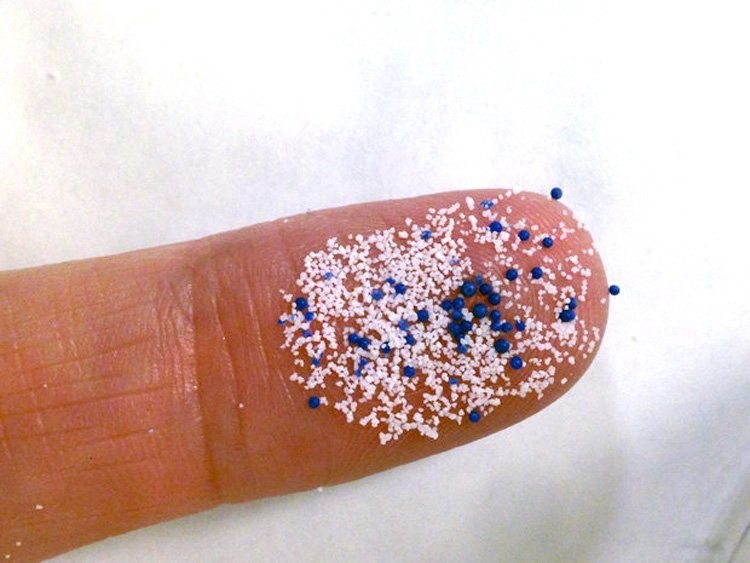 Have you seen these?
Plastic microbeads are found in many cosmetic products such as face wash and toothpaste.

These tiny little beads are designed to wash down the drain, but where do they go after that?

A Victory for the Ocean:
The Federal Microbead-Free Waters Act of 2015 has banned the sale of products containing microbeads starting in July 2017!
https://www.youtube.com/watch?v=uAiIGd_JqZc
[Speaker Notes: Video length: 4 minutes, 35 seconds
Image sources:
5 Gyres
https://assets.rbl.ms/6474152/980x.jpg]
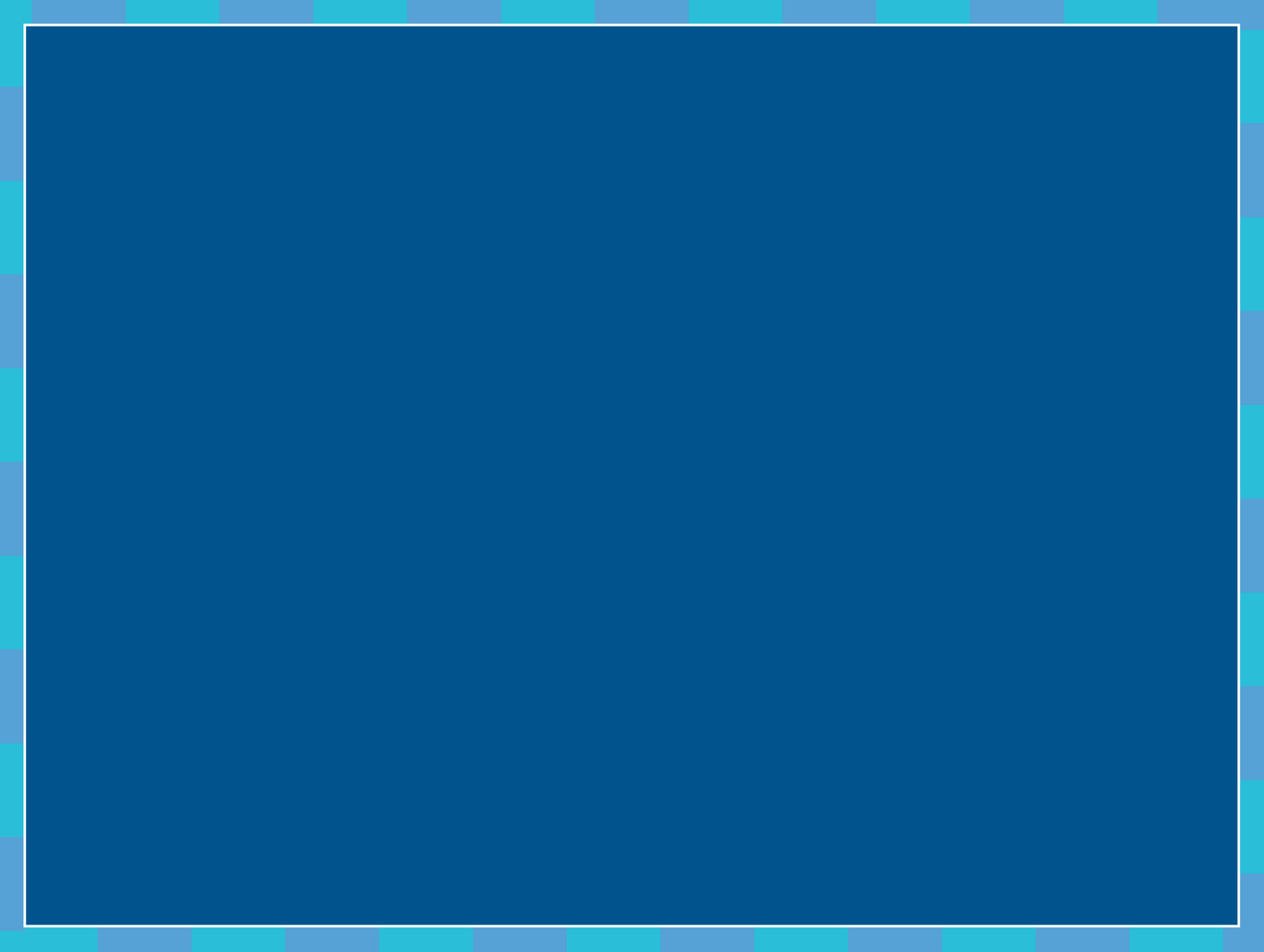 Microfiber Pollution
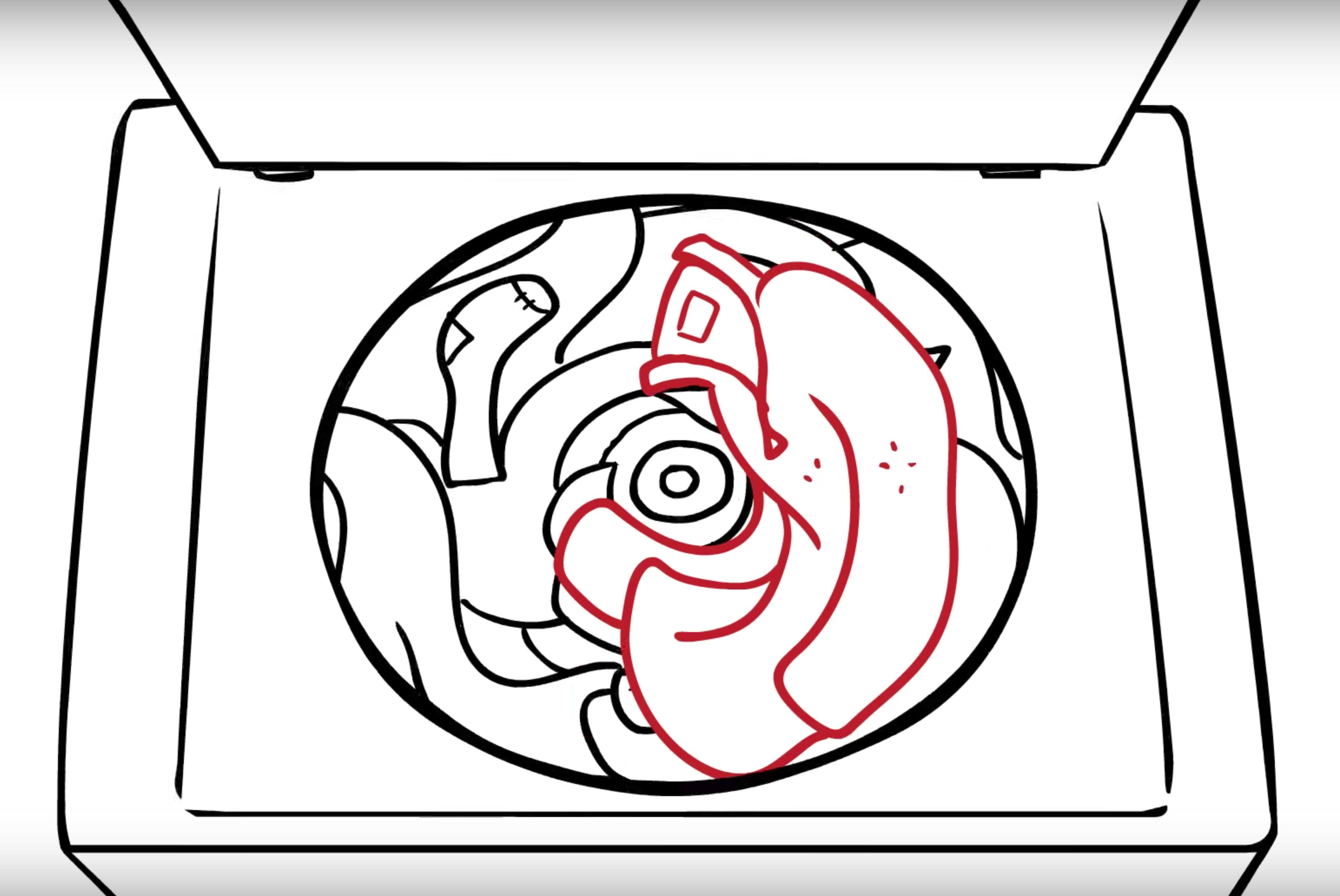 Microbeads are not the only tiny pollutants found in marine environments. 

Tiny plastic fibers that shed from our synthetic clothes in the washing machine are now being found in waterways and the ocean. What happens once they reach the ocean?

The Story of Stuff:
http://storyofstuff.org/movies/story-of-microfibers/
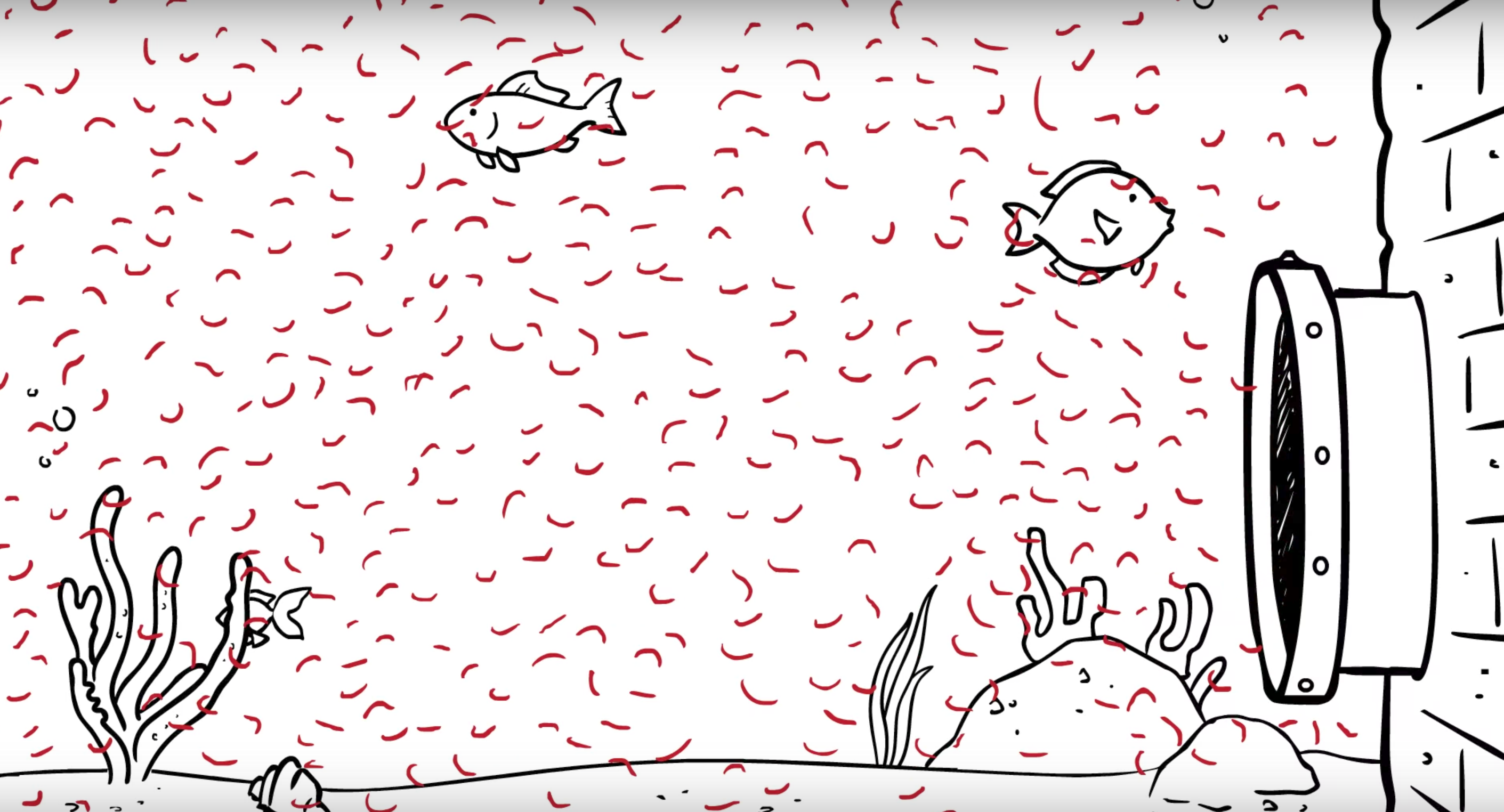 [Speaker Notes: Video length: 2 minutes, 47 seconds
Images’ source: The Story of Stuff]
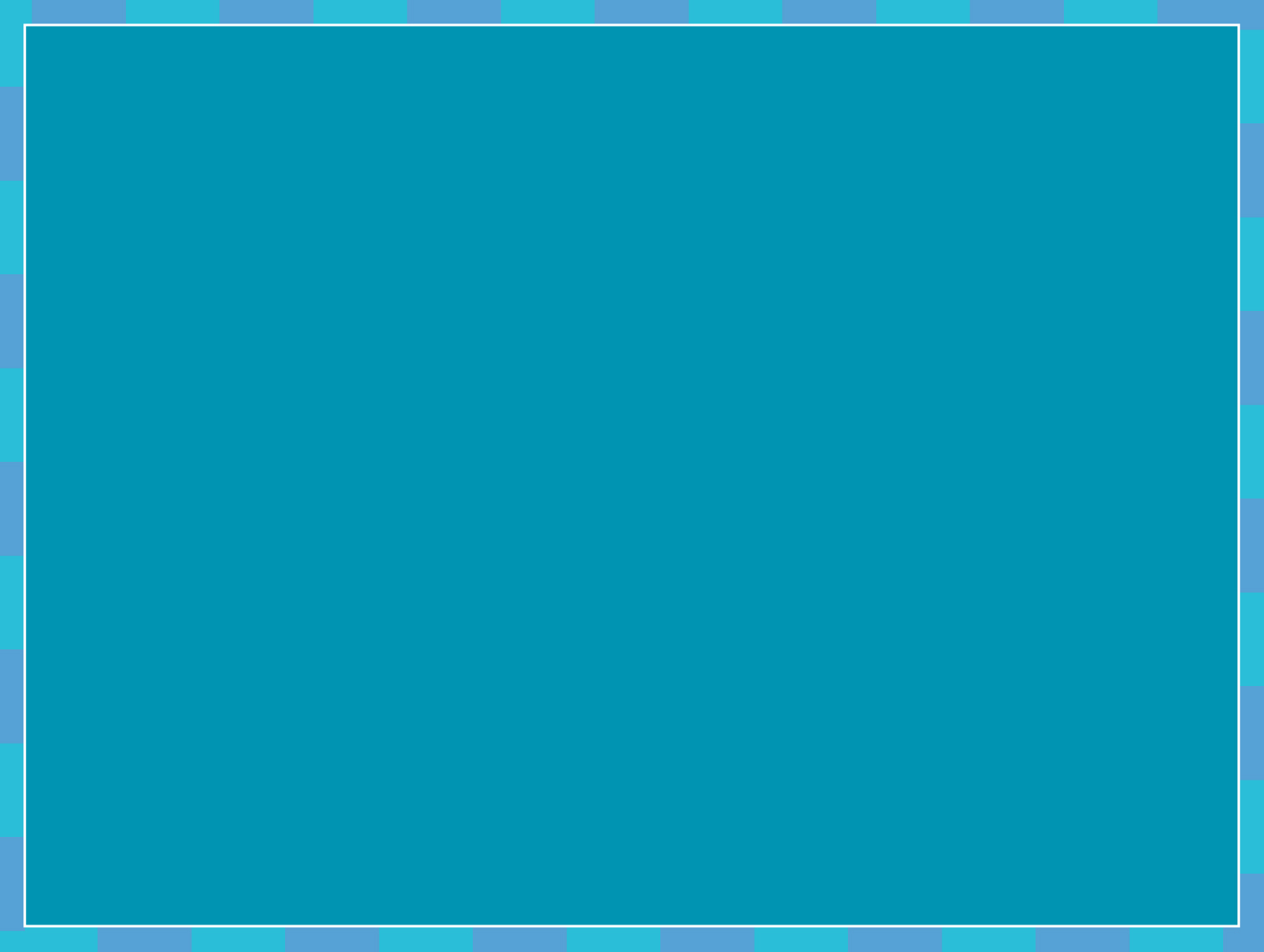 What can 
YOU 
do?
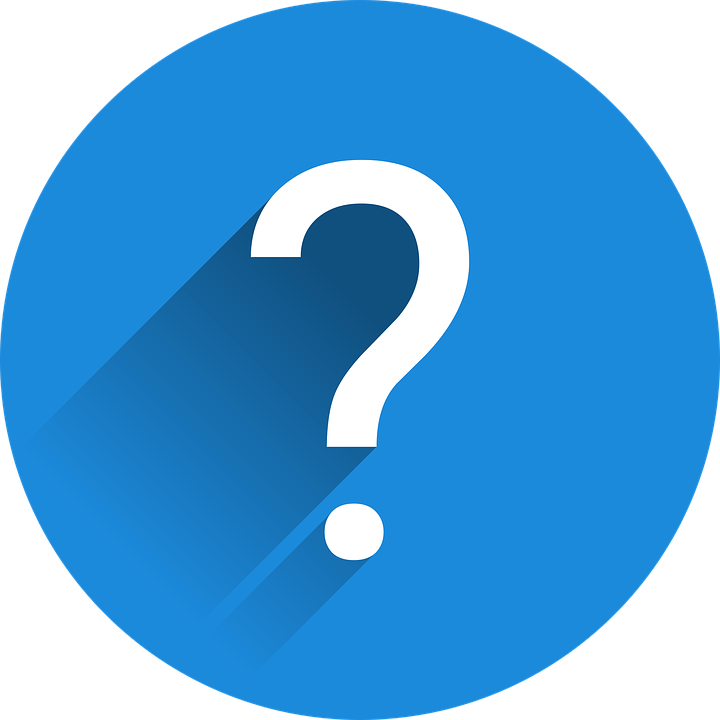 [Speaker Notes: Image source: https://pixabay.com/p-1750942/?no_redirect]
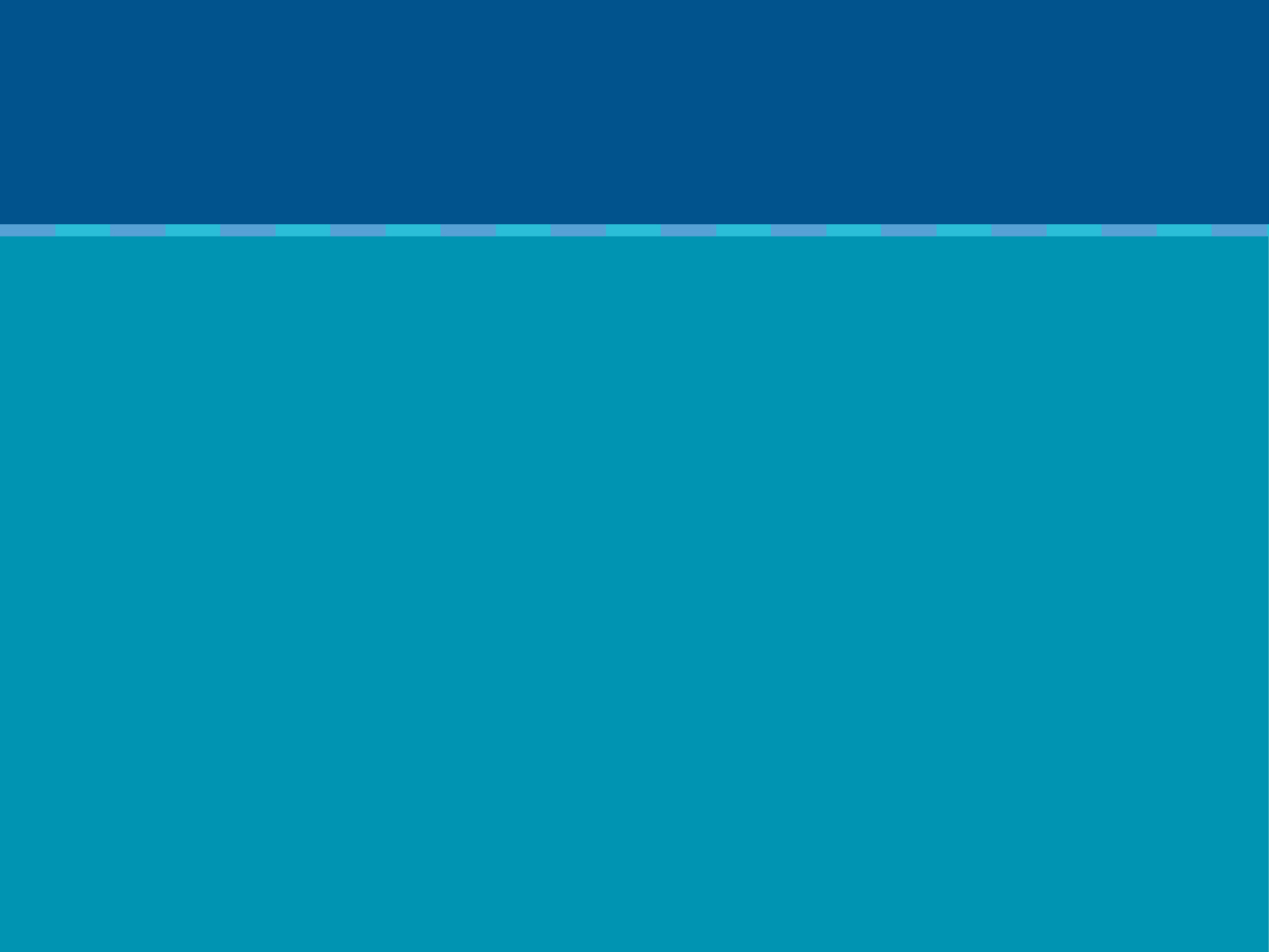 Reduce Waste at Your School
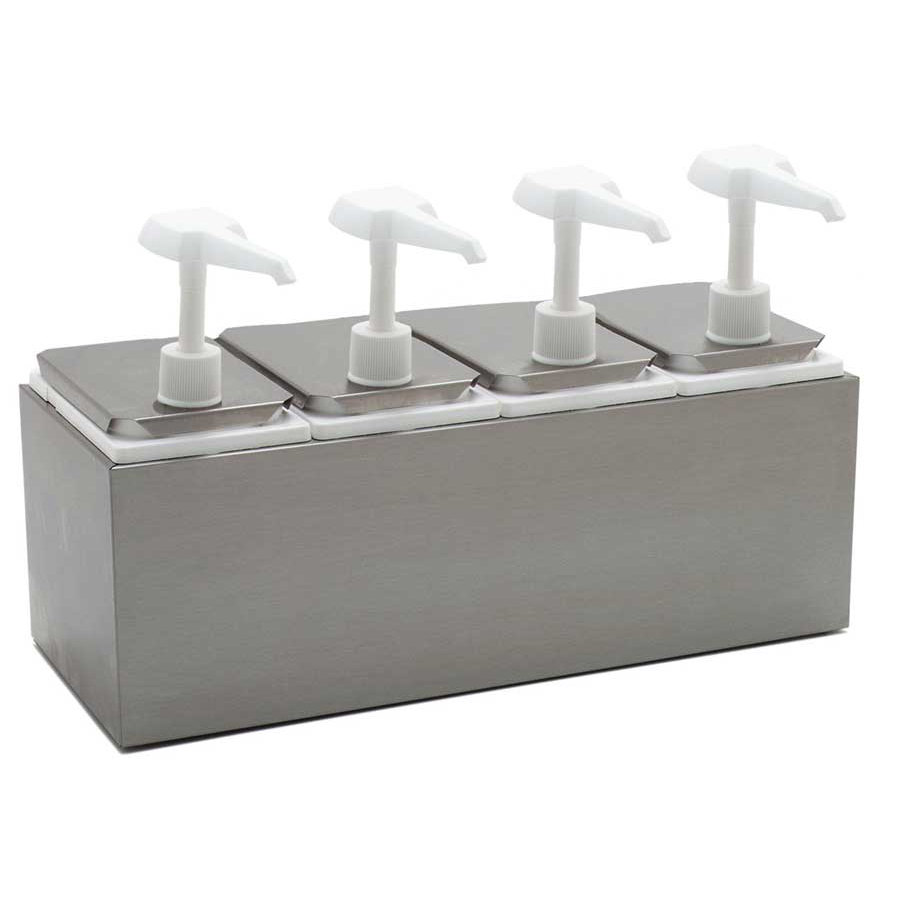 Step up your recycling and composting efforts

Replace single-use condiment packets with bulk dispensers

Replace spork packs with bulk utensil dispensers

Refuse plastic straws or use paper straws instead

Power down all electronic devices when not in use
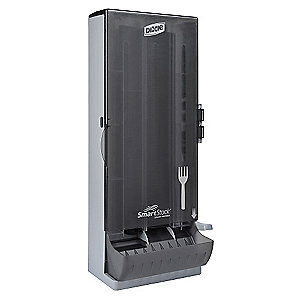 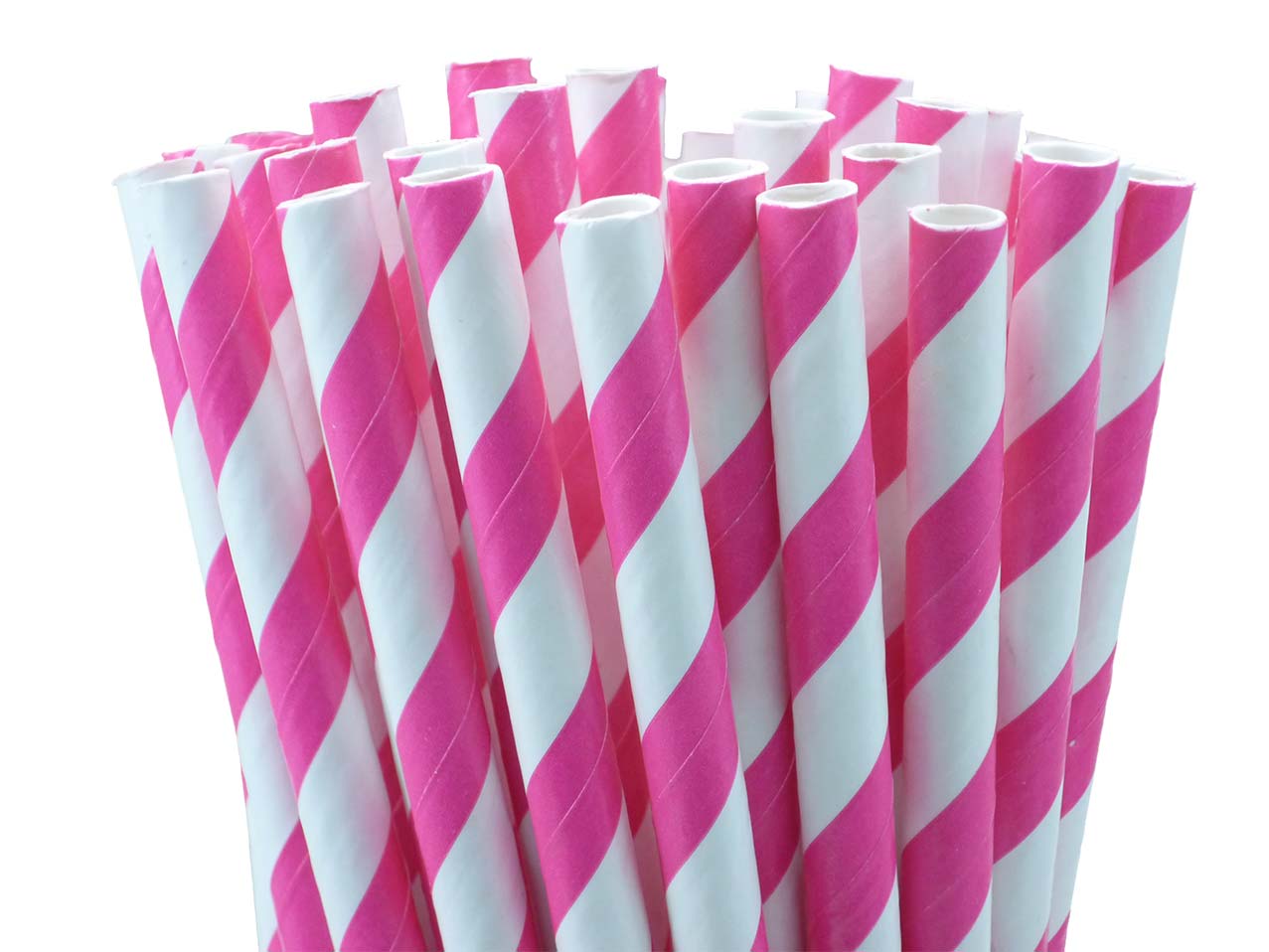 [Speaker Notes: Image sources (from top right, clockwise):
http://www.webstaurantstore.com/images/products/main/7456/24188/carlisle-38504-condiment-dispenser-rail-with-4-standard-pumps.jpg
https://static.grainger.com/rp/s/is/image/Grainger/6ZCP8_AS01?$mdmain$
http://www.blakescakeandcandy.com/home.php?cat=610]
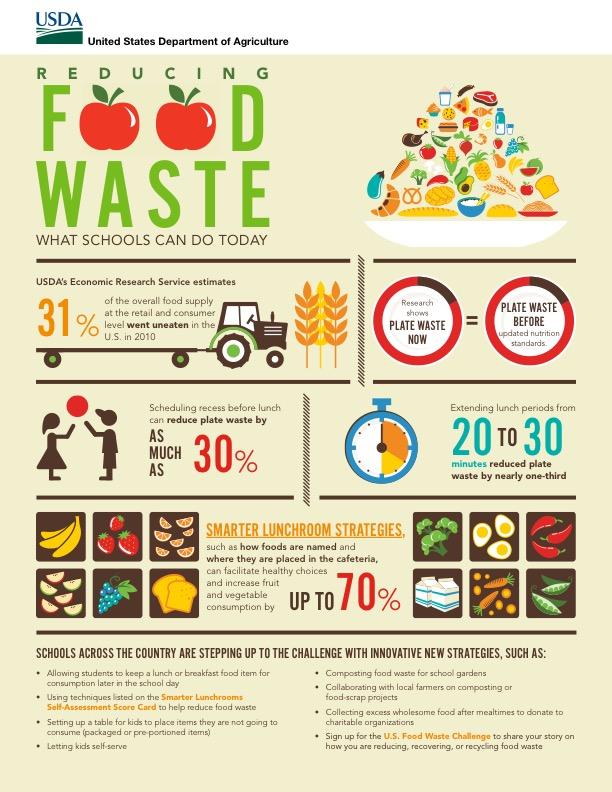 Start in your cafeteria:
Encourage students to take only what they need
Place recycling bins in areas where trash is often found
Create a share bin: where students can leave items that they did not eat for others to take
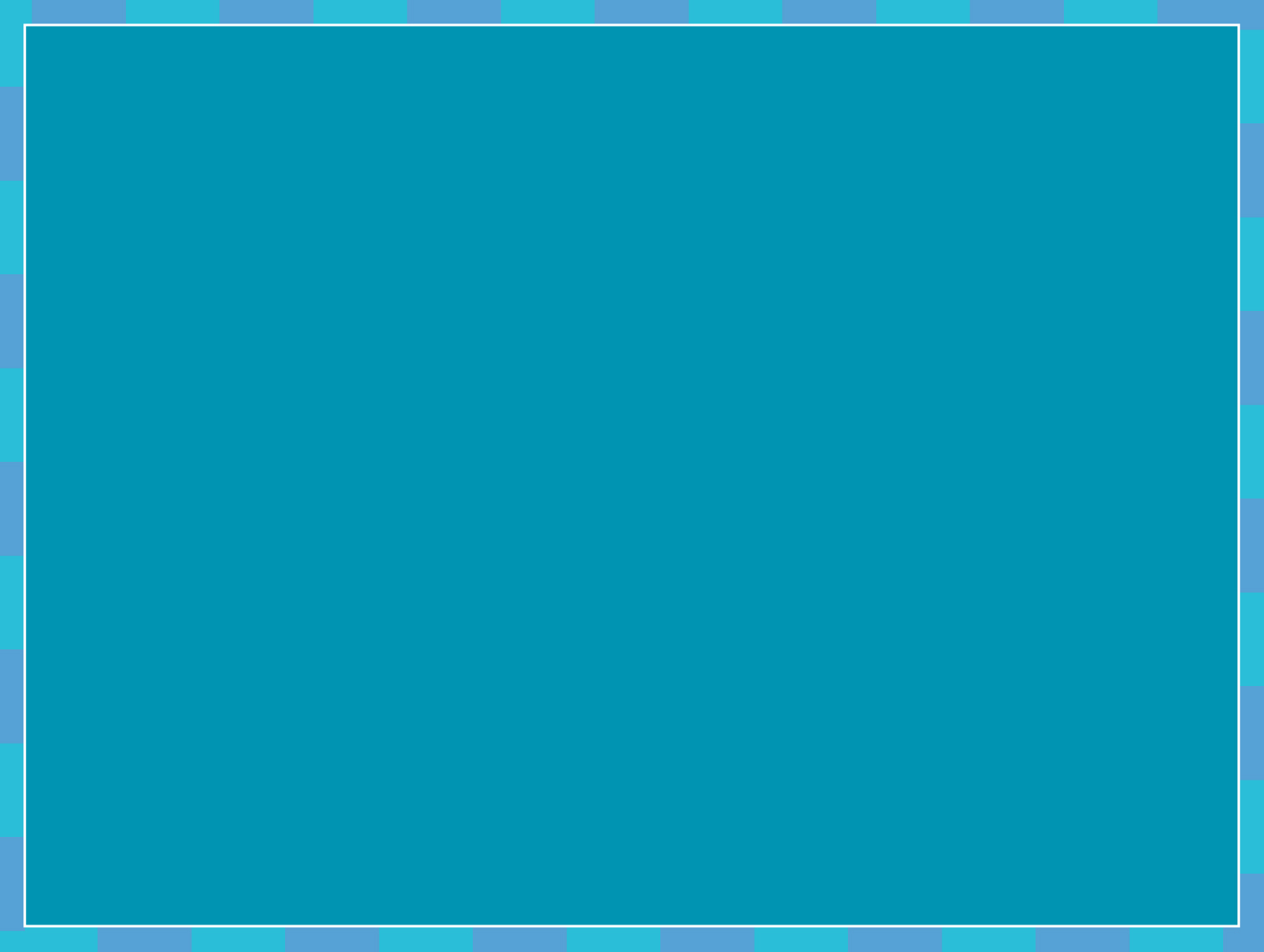 [Speaker Notes: Image source: USDA]
Make Art NOT Trash!
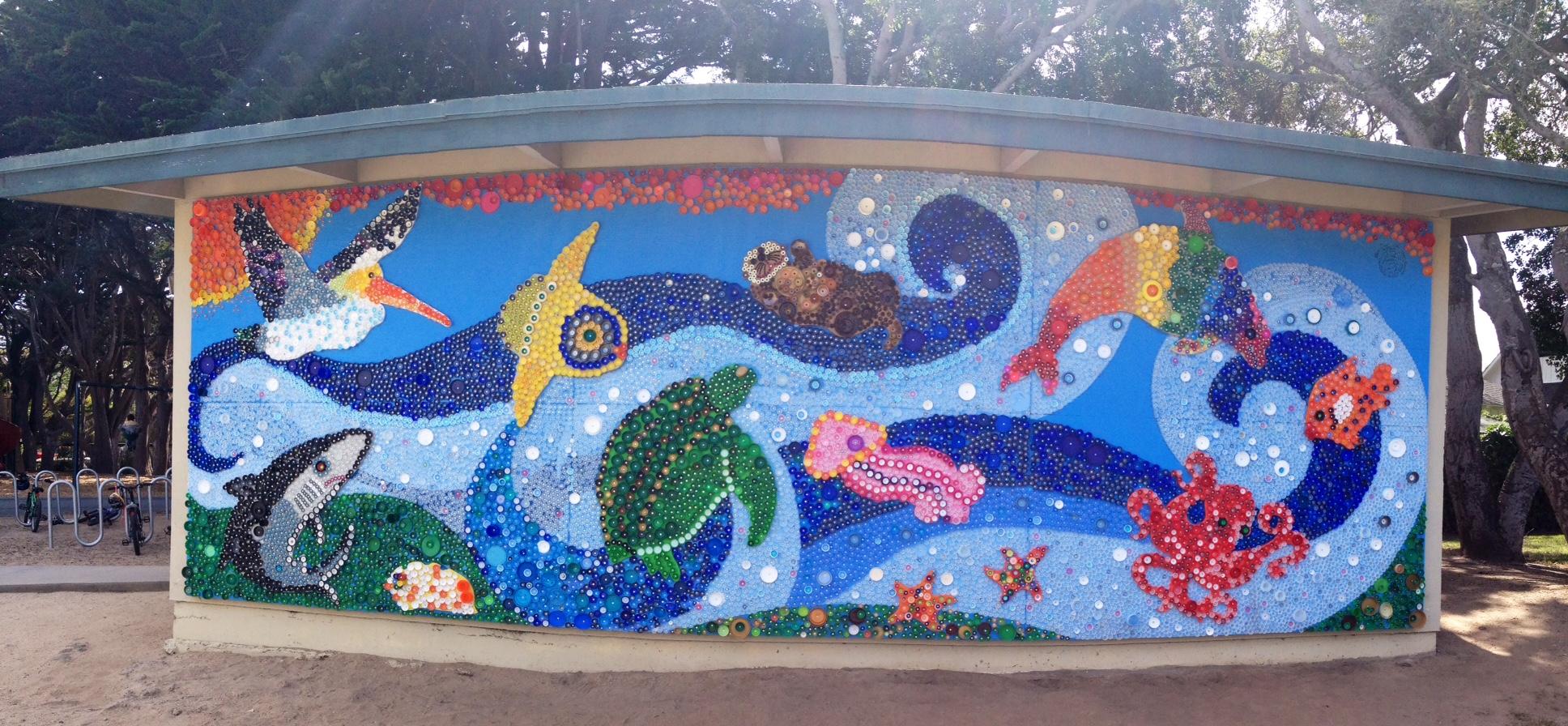 Bottle Cap Mural at Carmel River School – Carmel, CA
Art projects are a great way to spread the message about going green, and thinking blue! Use trash found on your campus to create a captivating mural.
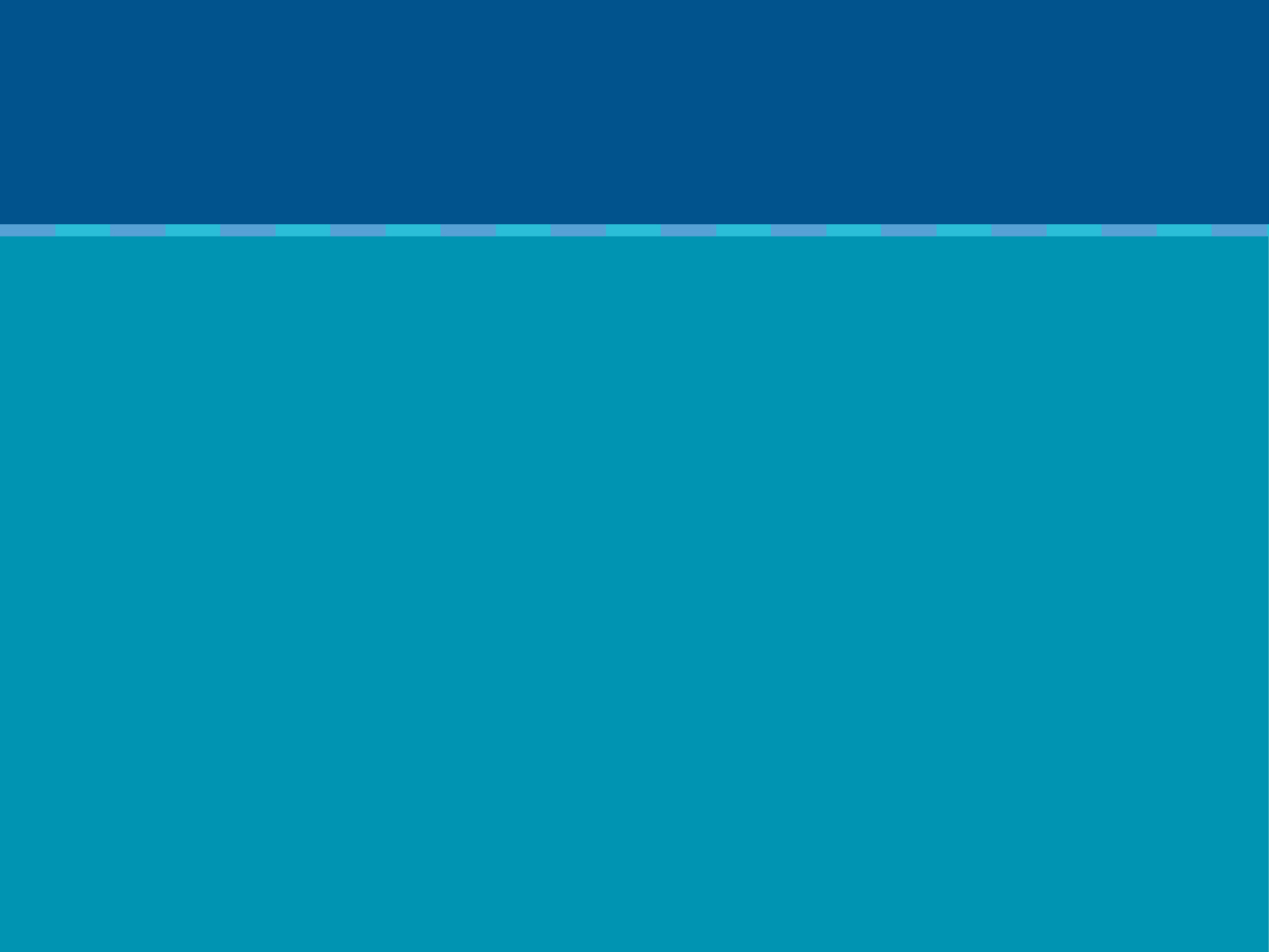 Reduce Waste in Your Community
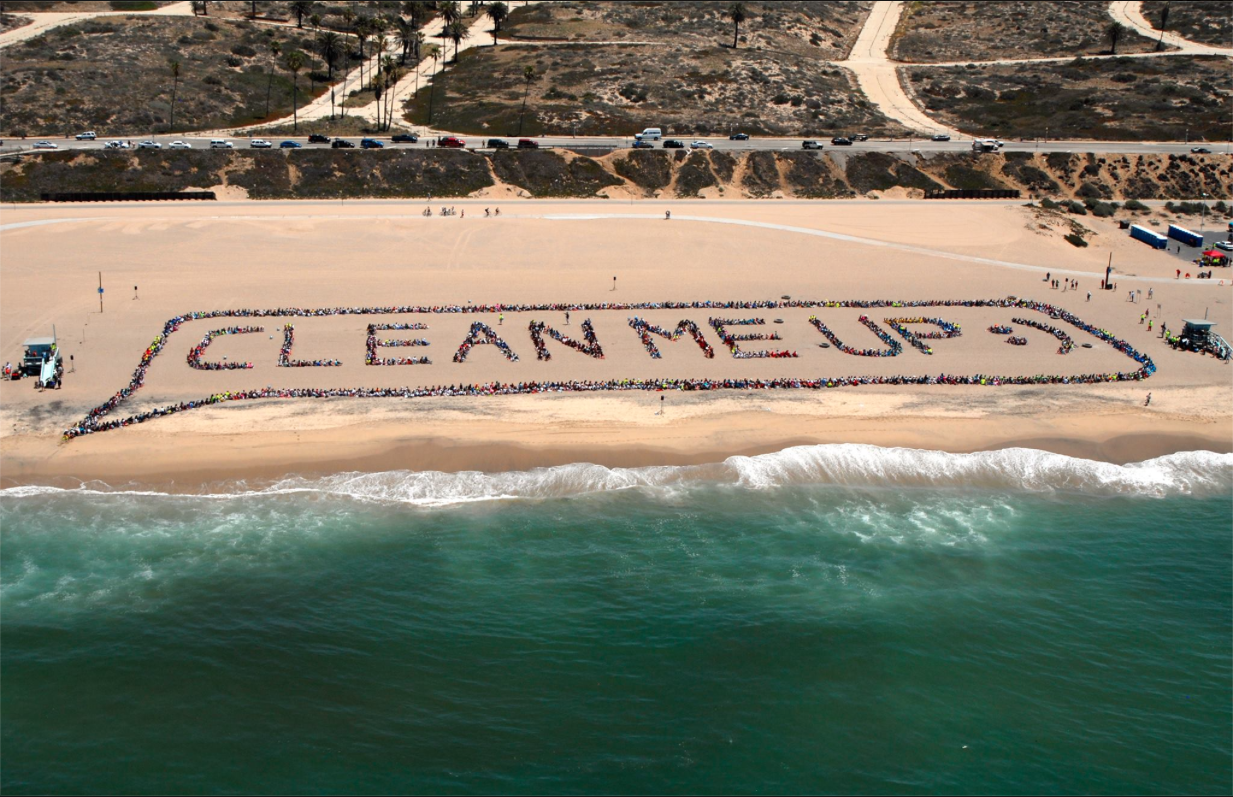 Ways to keep your community clean: 
Participate in a beach, river, or park clean-up
Reach out to local restaurants to encourage them to reduce their waste
Straws are a great place to start – encourage local restaurants to serve straws only upon request
Write to your local government officials to inspire them to take action 
Spread the word about zero waste to your friends and family members
Remember: change in your community starts with YOU. 
Set an example for your peers by keeping your community free of debris!
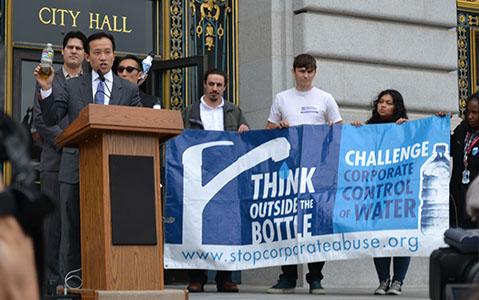 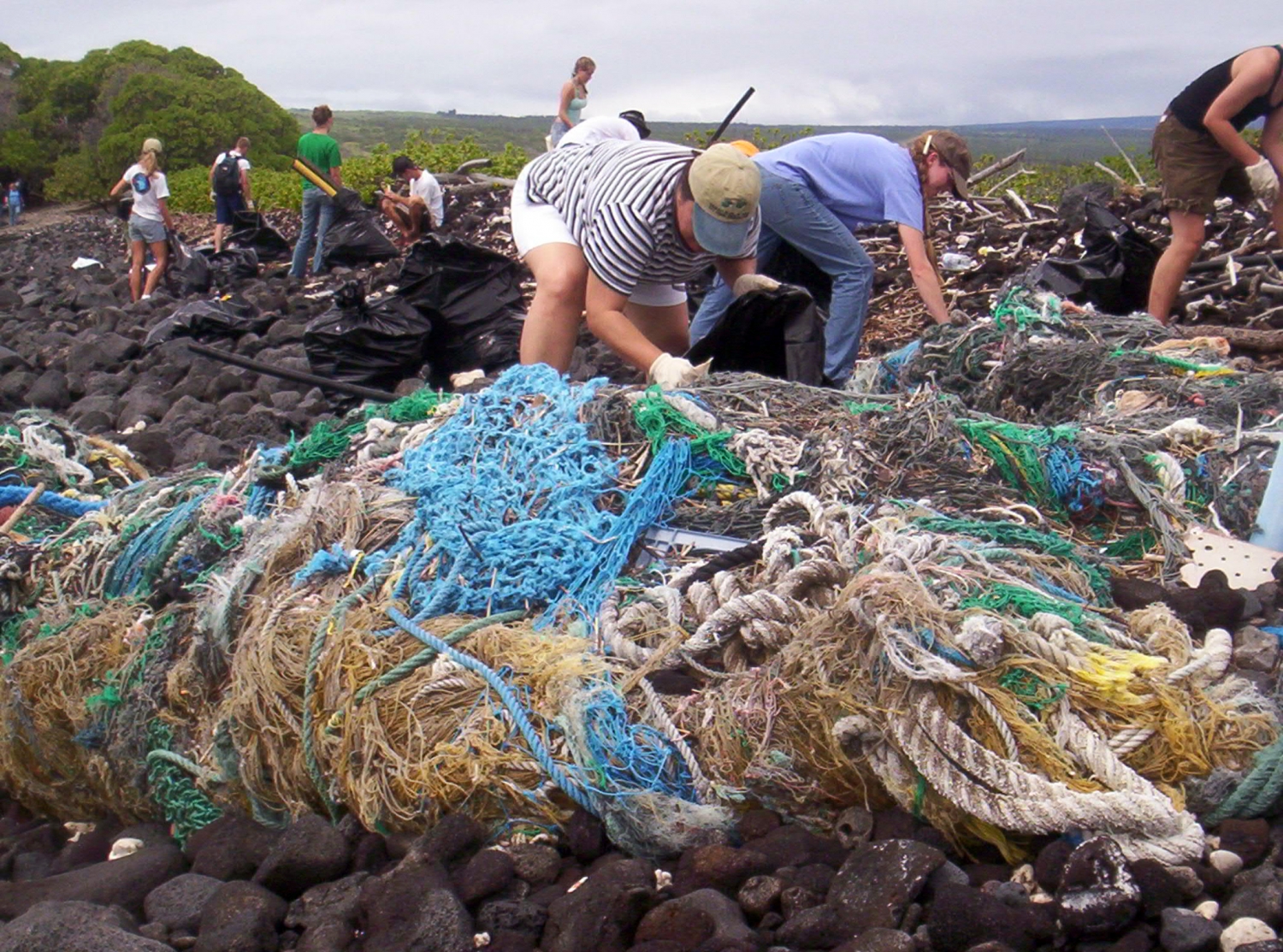 [Speaker Notes: Image sources (from top to bottom): 
http://yovenice.com/wp-content/uploads/2015/07/Beach-Clean-Up-July-5th.png
http://www.baycrossings.com/admin/HTML/upload/download/1856c_chiu_talking_at_rally.jpg
NOAA Marine Debris]
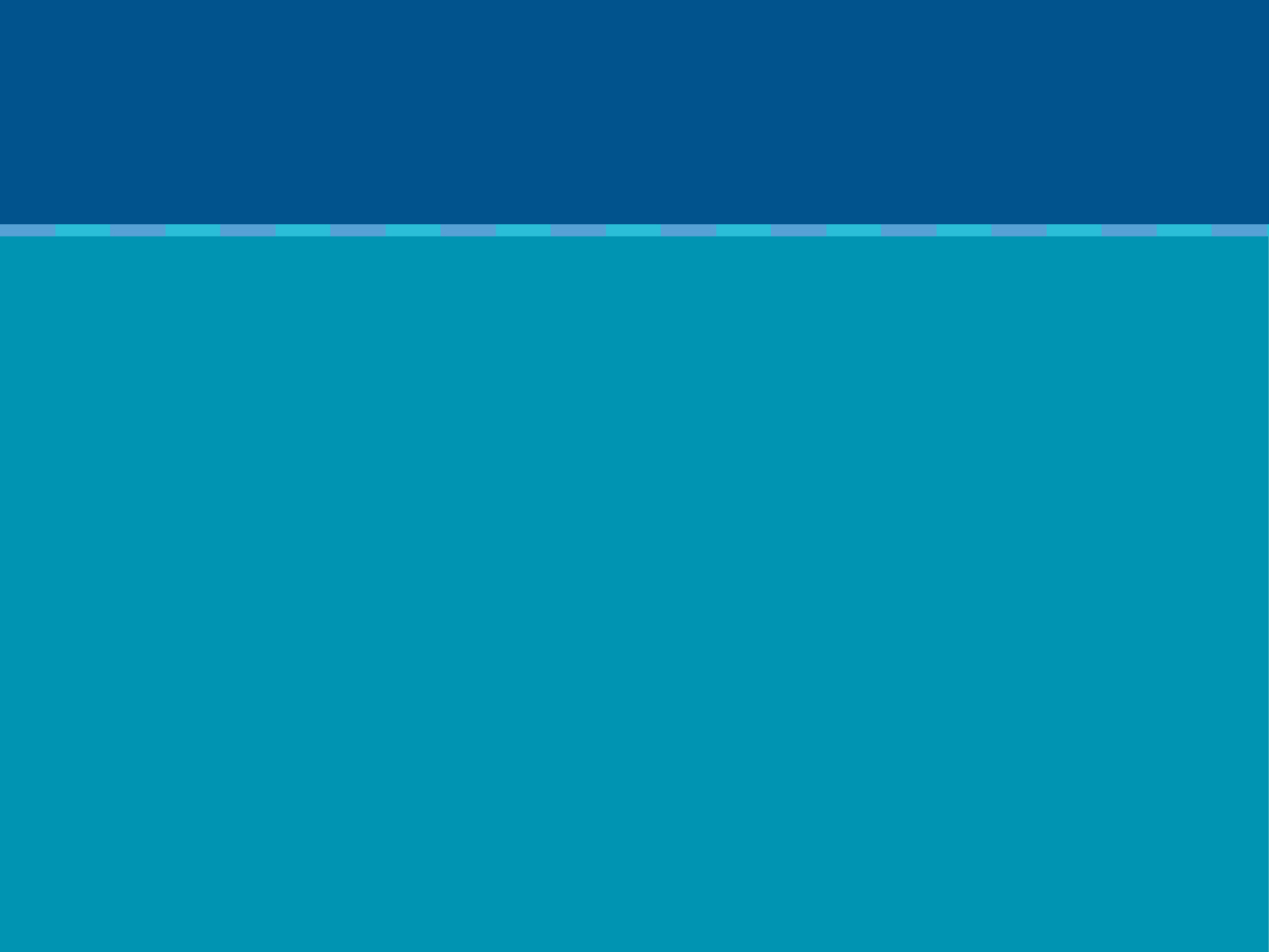 Reduce Waste at Home
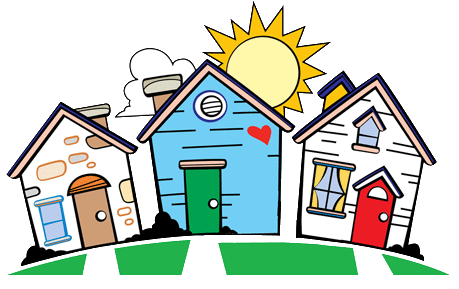 You and your family members can take similar steps to reducing waste in your home by: using less plastic products, repurposing items before throwing them away, recycling, and choosing to use reusable items…
[Speaker Notes: Image source: http://www.clipartfinders.com/clipart/67/good-neighbor-policy-ndash-the-san-diego-real-estate-dad-perspective--67391.gif]
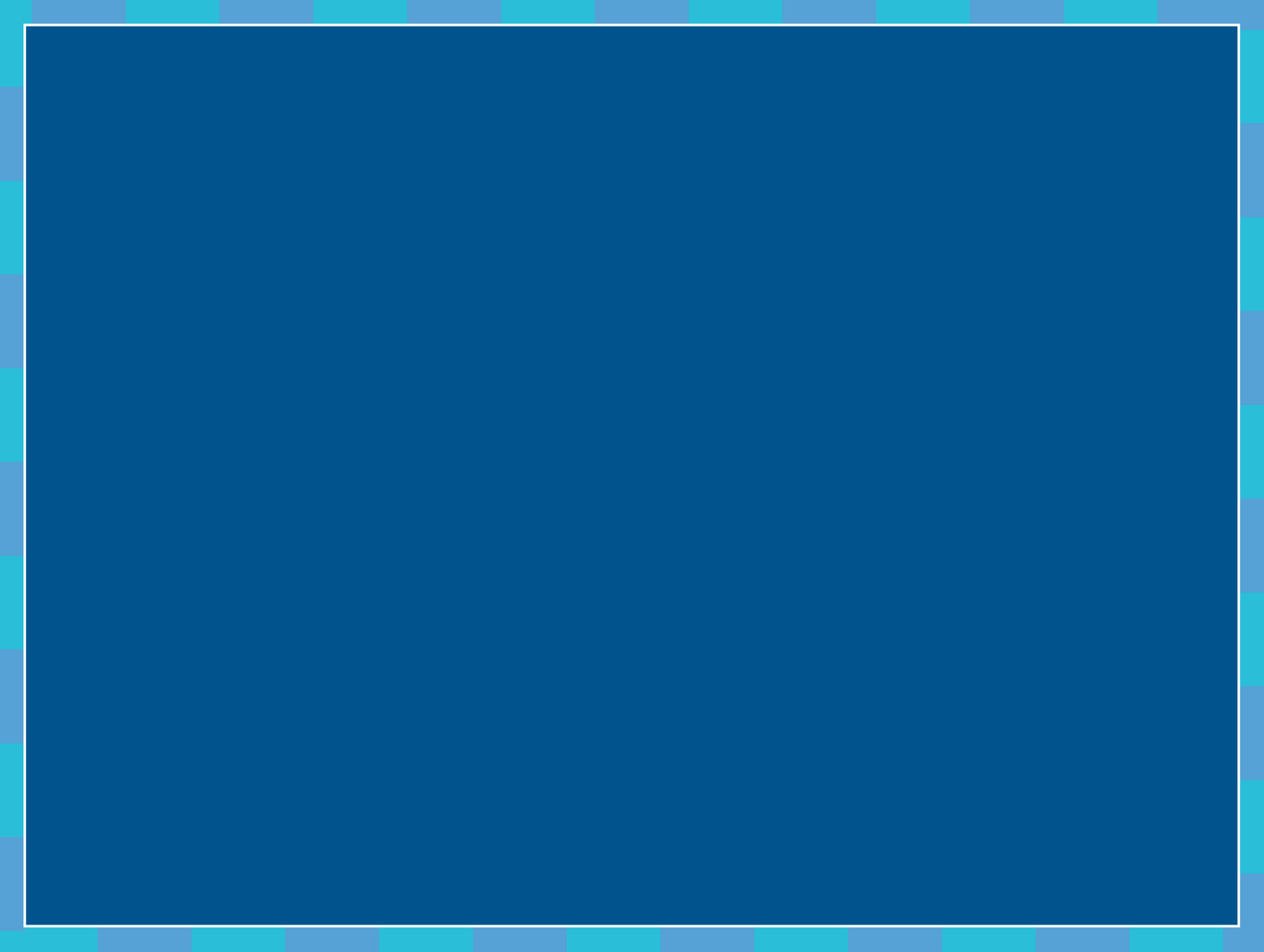 Refuse Single-use Plastics
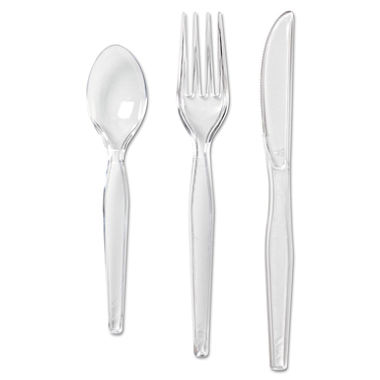 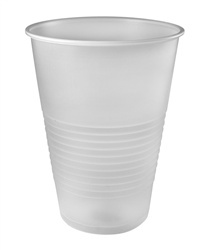 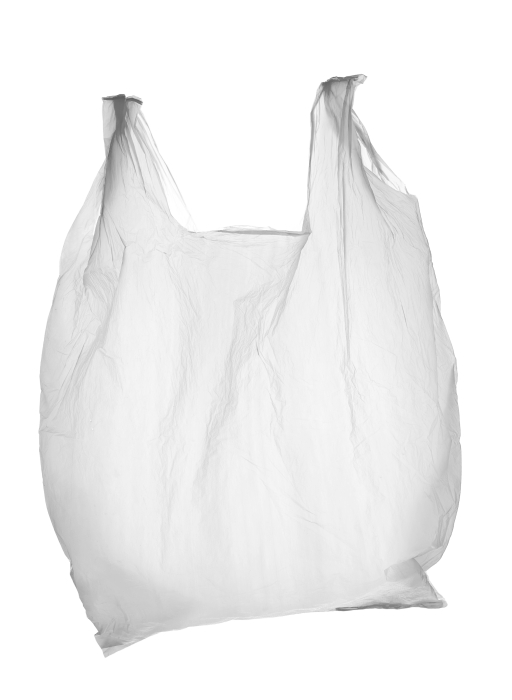 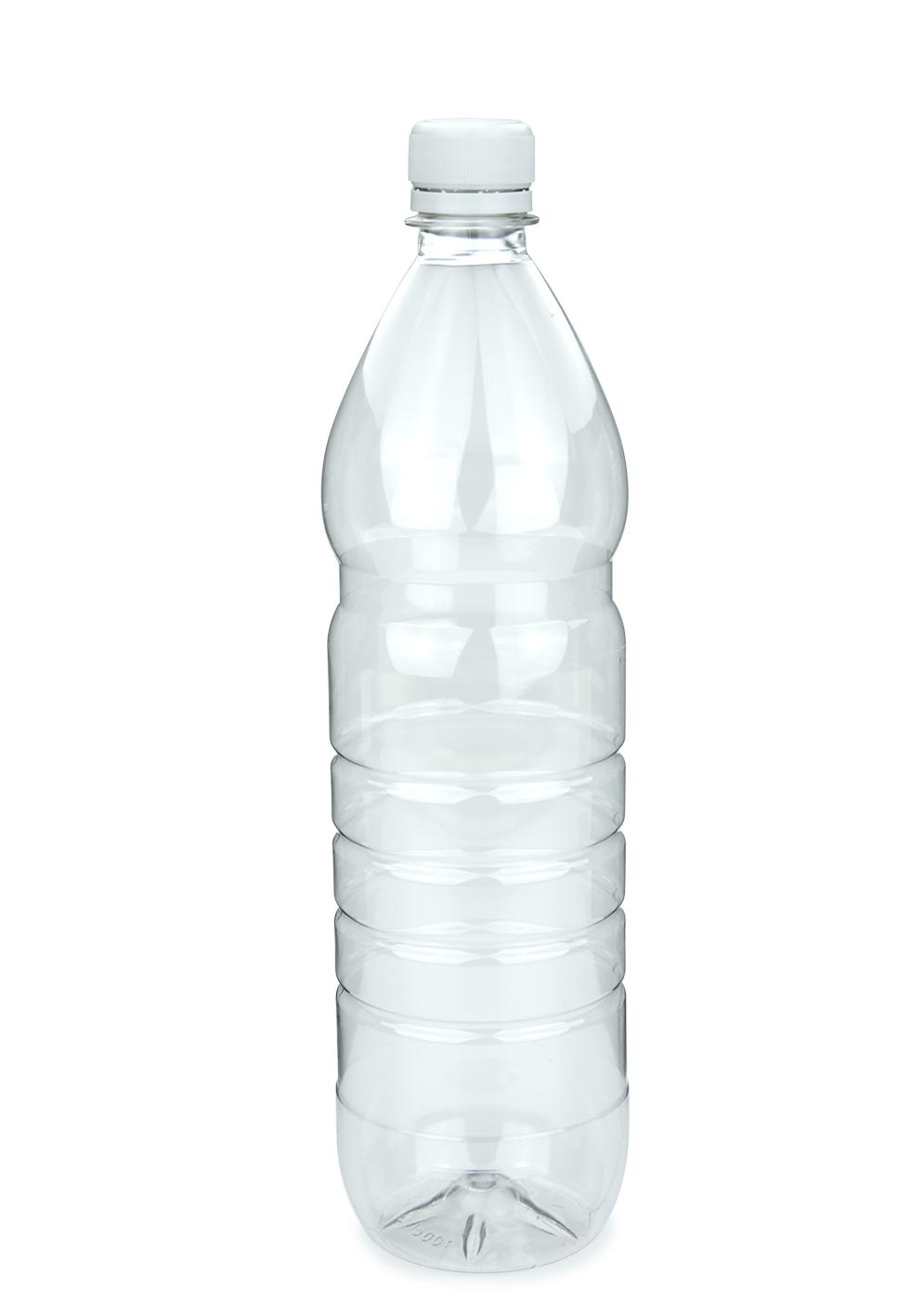 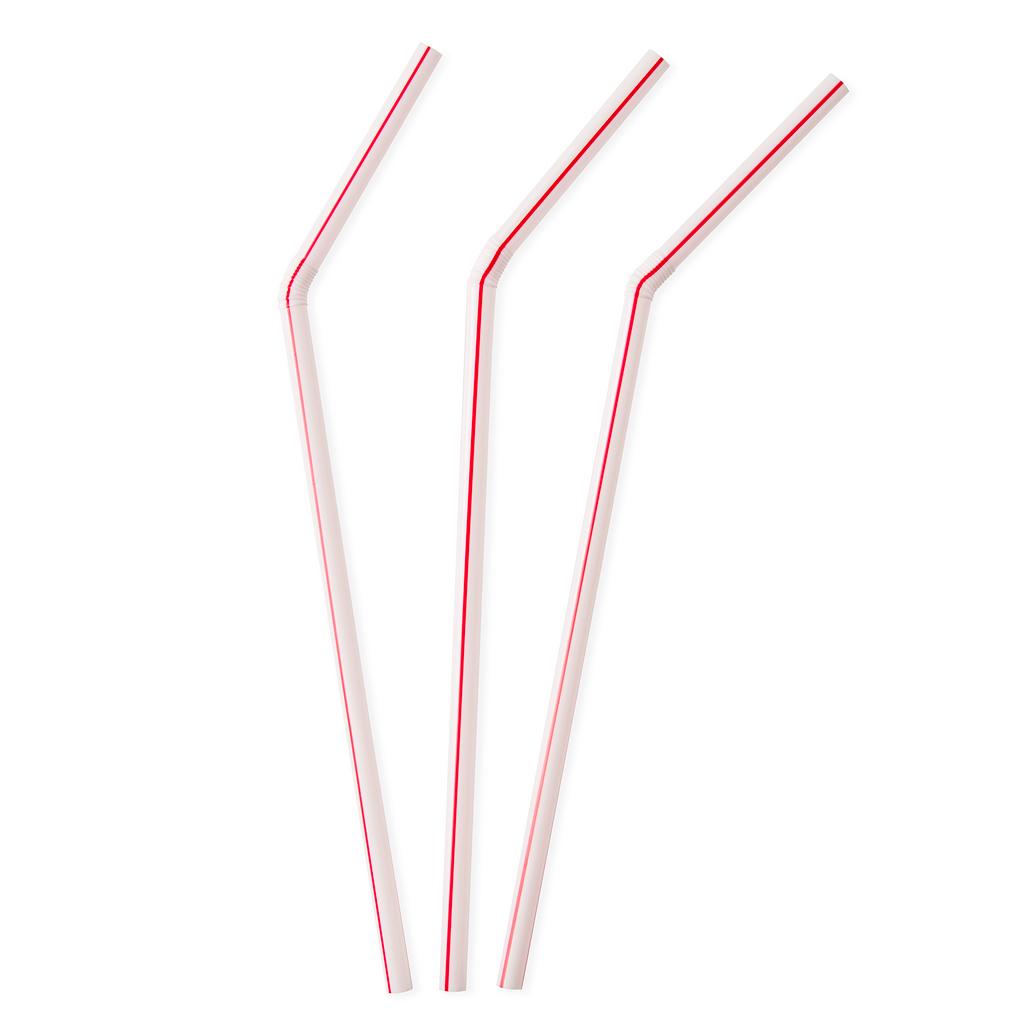 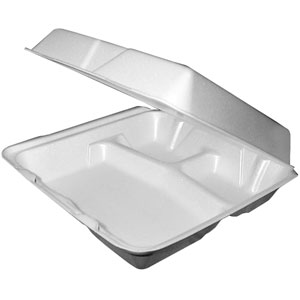 [Speaker Notes: Image sources (from top left, clockwise):
Cup: http://clubamenities.com/10-oz-dixie-clear-plastic-cup/
Bag: http://cen.acs.org/content/dam/cen/92/37/09237-cover-plasticbag.jpg
Utensils: http://cen.acs.org/content/dam/cen/92/37/09237-cover-plasticbag.jpg
Bottle: https://www.packari.com/out/pictures/master/product/1/902104_S00020.jpg
Syrofoam package: https://recycle2011.files.wordpress.com/2011/04/styrofoam2.jpg
Straws: http://www.heraldplastic.com/media/wysiwyg/0271DISP.jpg]
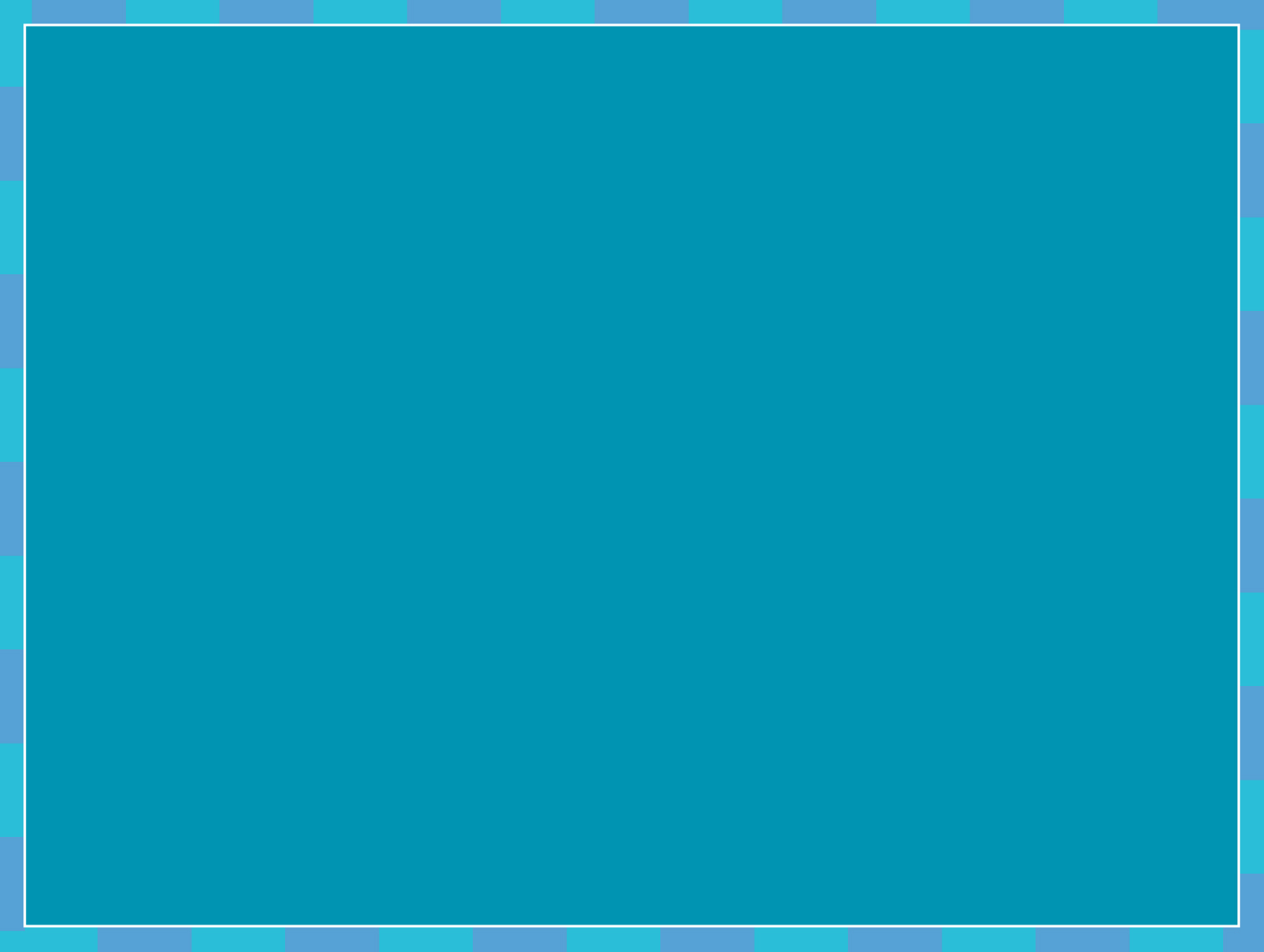 Choose Reusable Items!
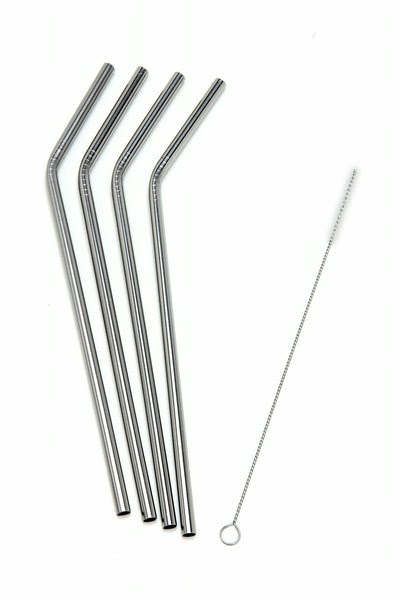 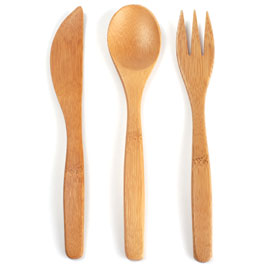 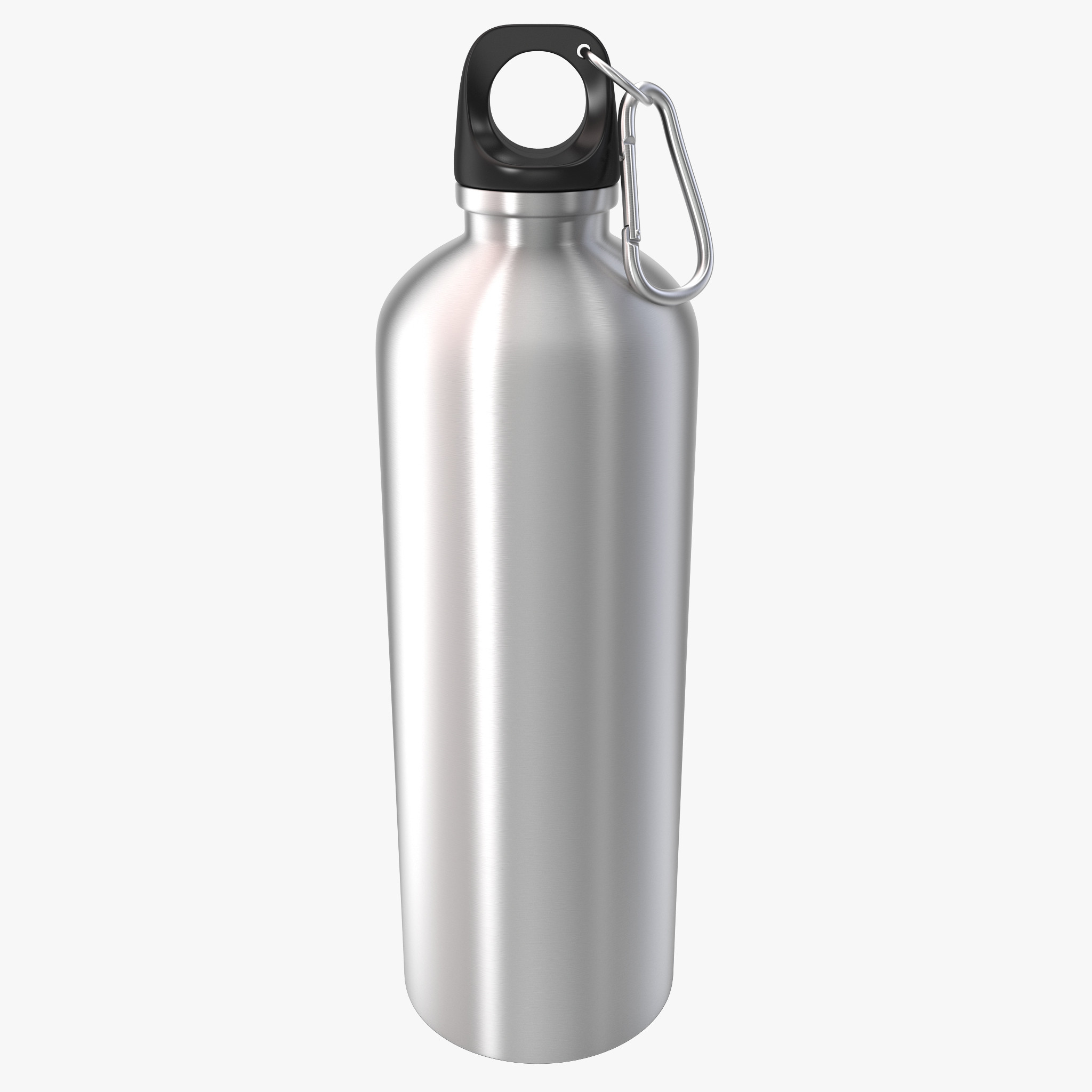 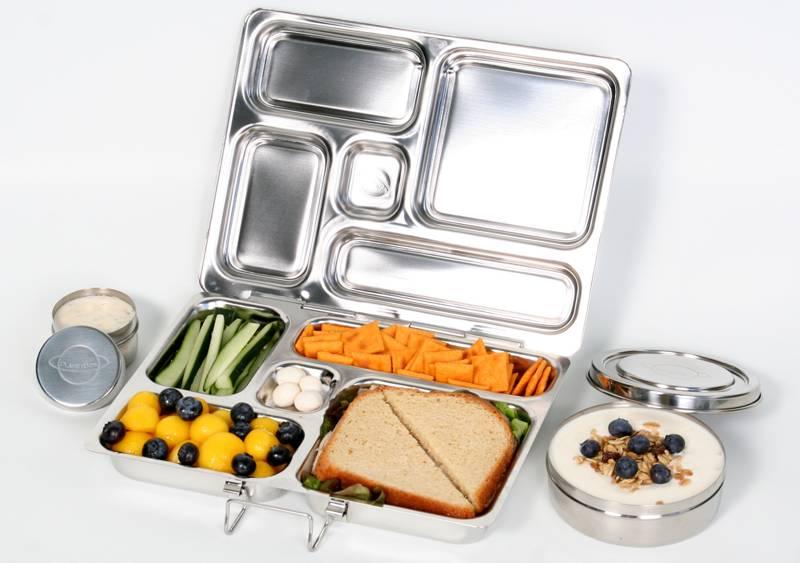 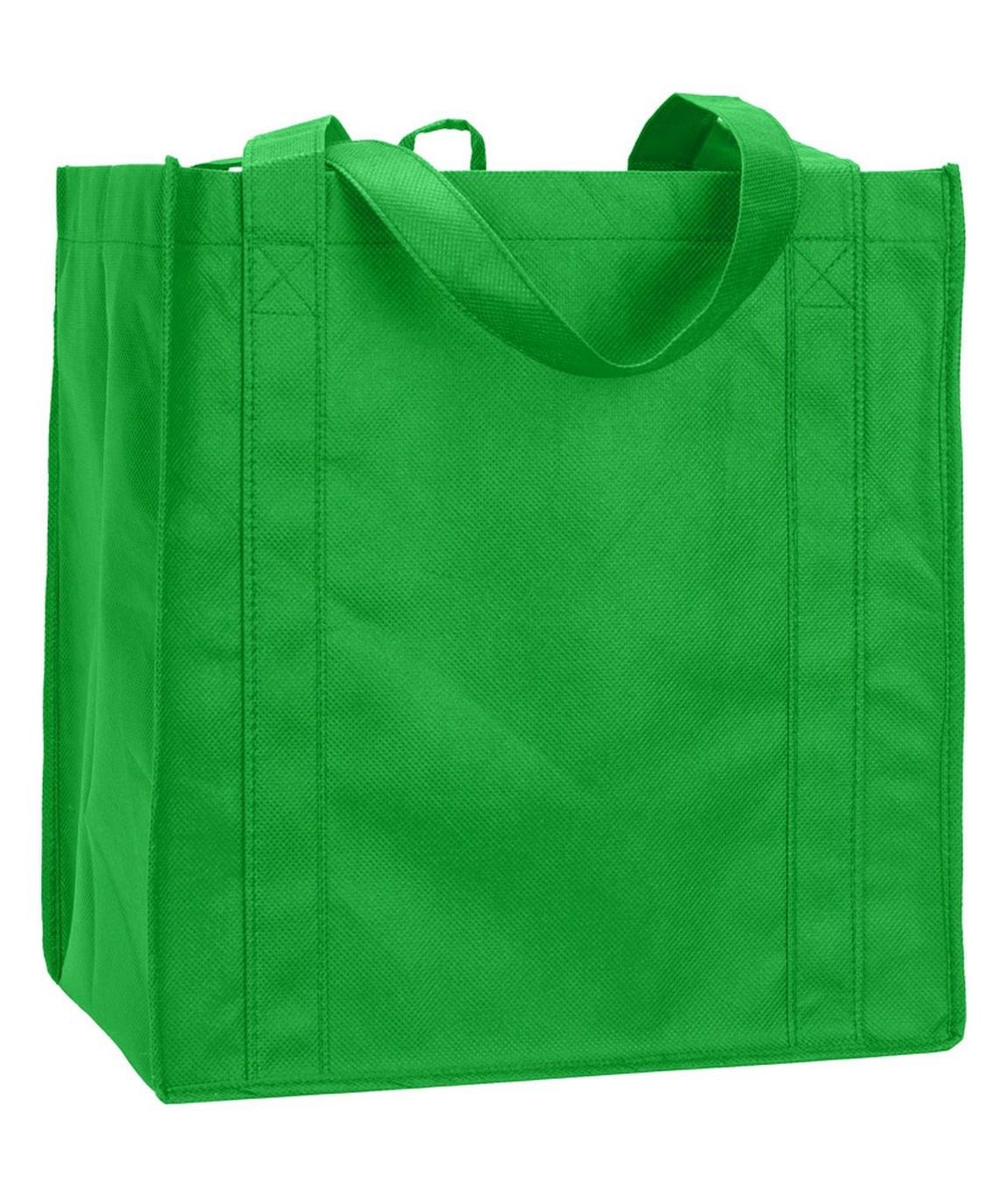 [Speaker Notes: Image sources (from top left, clockwise):
Bottle: www.turbosquid.com/3d-models/3d-reusable-aluminium-water-bottle/816913
Wooden utensils: http://mightynest.com/sites/mightynest.com/files/imagecache/product_preview/to-go-ware-utensils.jpg
Straws: http://gogreentravelgreen.com/best-reusable-drinking-straws-kids/
Lunch box: http://assets.inhabitots.com/wp-content/uploads/2010/11/PLANETBOX-with-food-and-dippers.jpg
Bag: http://www.apparelnbags.com/ultraclub/r3000-reusable-shopping-bag.htm]
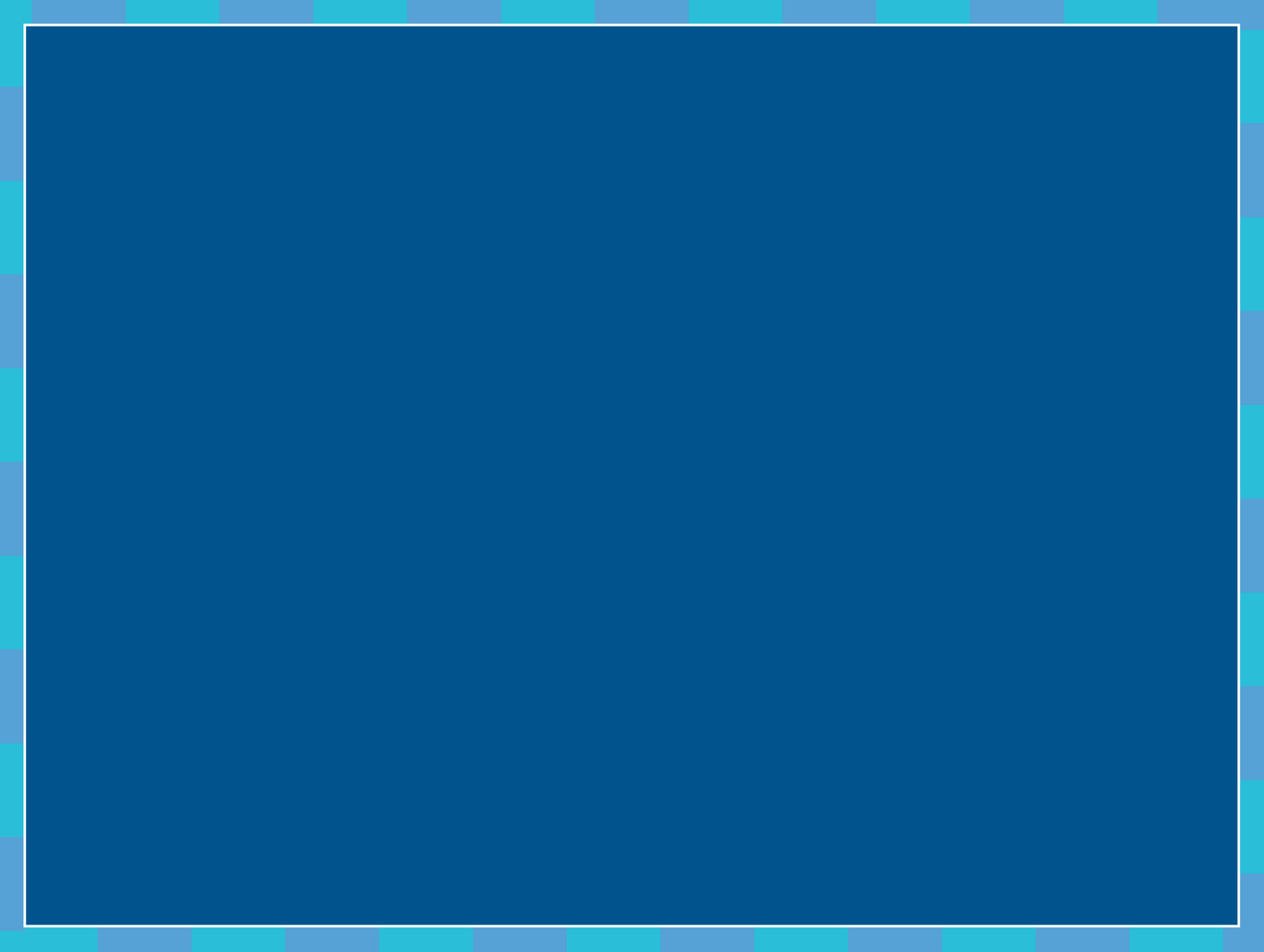 YOU have the power to make a change…
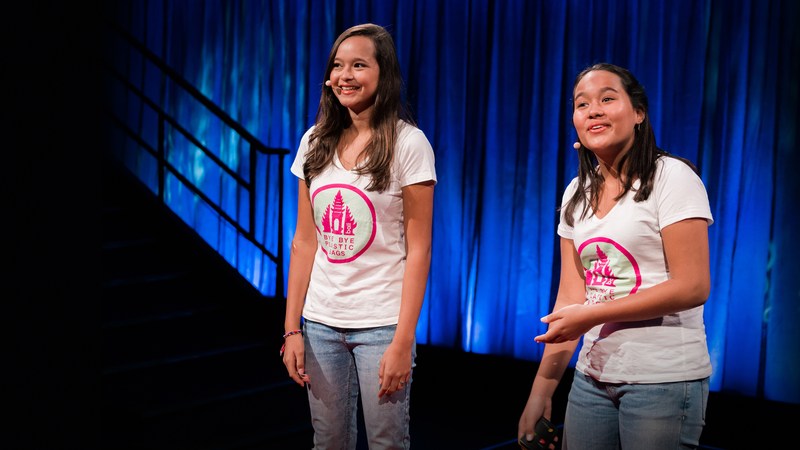 https://www.ted.com/talks/melati_and_isabel_wijsen_our_campaign_to_ban_plastic_bags_in_bali?language=en
Melati and Isabel Wijsen are teenage activists that launched the campaign “Bye Bye Plastic Bags.” 
YOU can be the change too!
[Speaker Notes: Video length: 11 minutes
Image source: https://www.ted.com/talks/melati_and_isabel_wijsen_our_campaign_to_ban_plastic_bags_in_bali]
What will YOU do to protect the ocean & the organisms that depend on it?
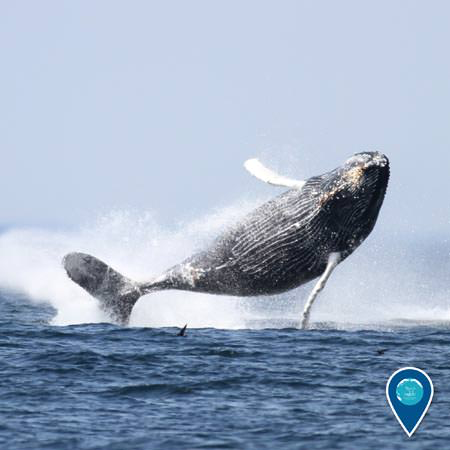 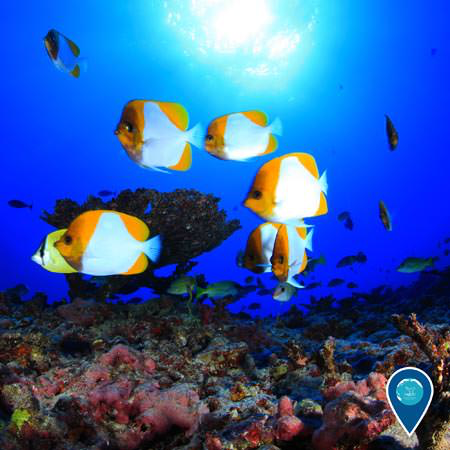 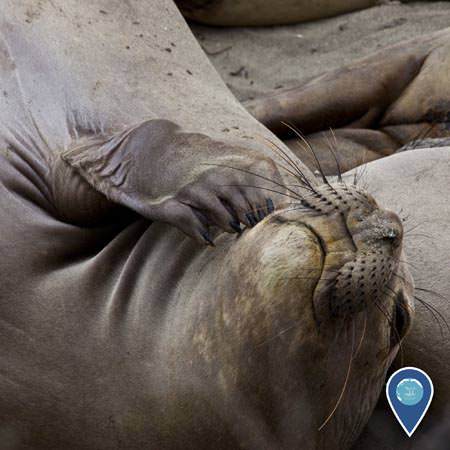 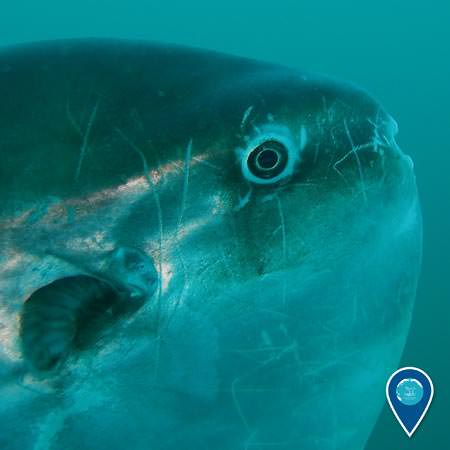 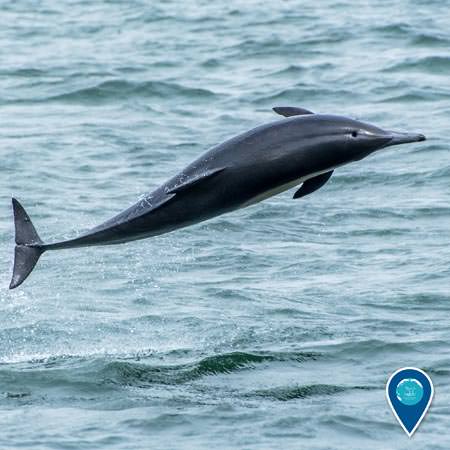 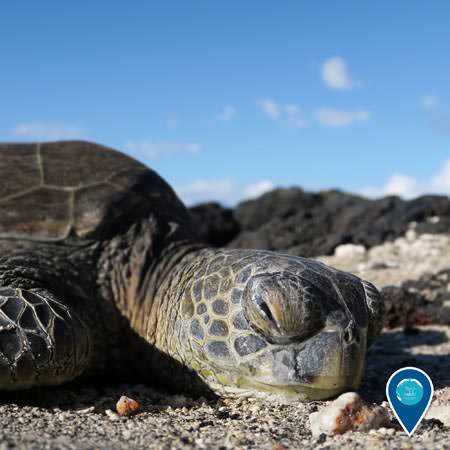 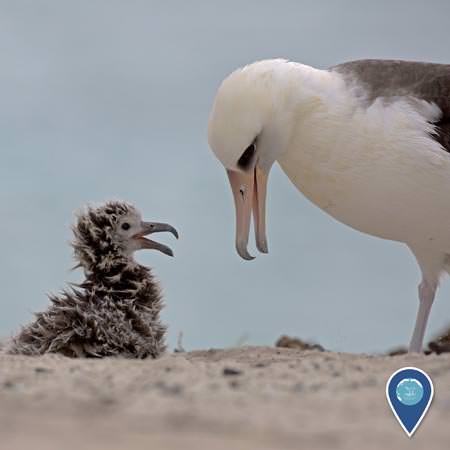 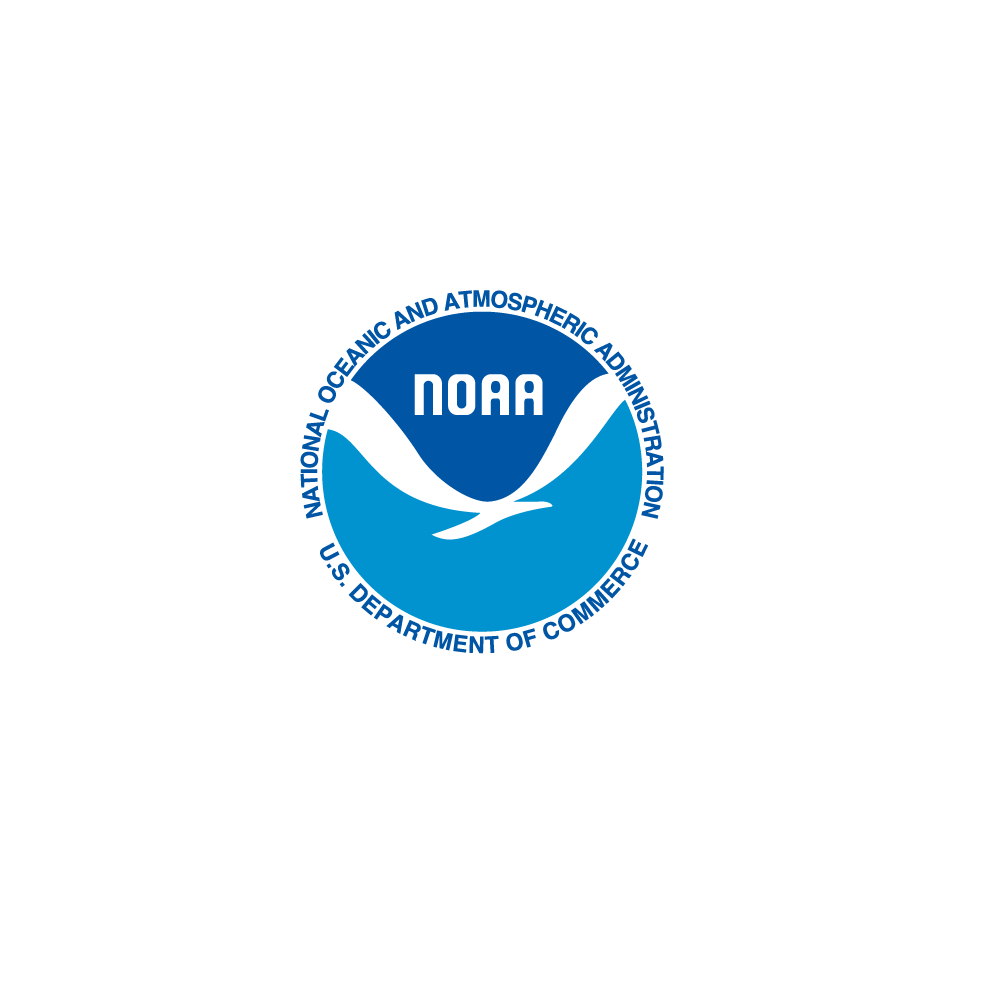 [Speaker Notes: Photo sources (from top left, clockwise): NOAA/NMSF; Peter Flood; Chad King/NOAA; Claire Fackler/NOAA; Dan Clark/USFWS; Stuart Halewood; Douglas Croft/MarineLifeStudies.org, under NOAA permit #20519]